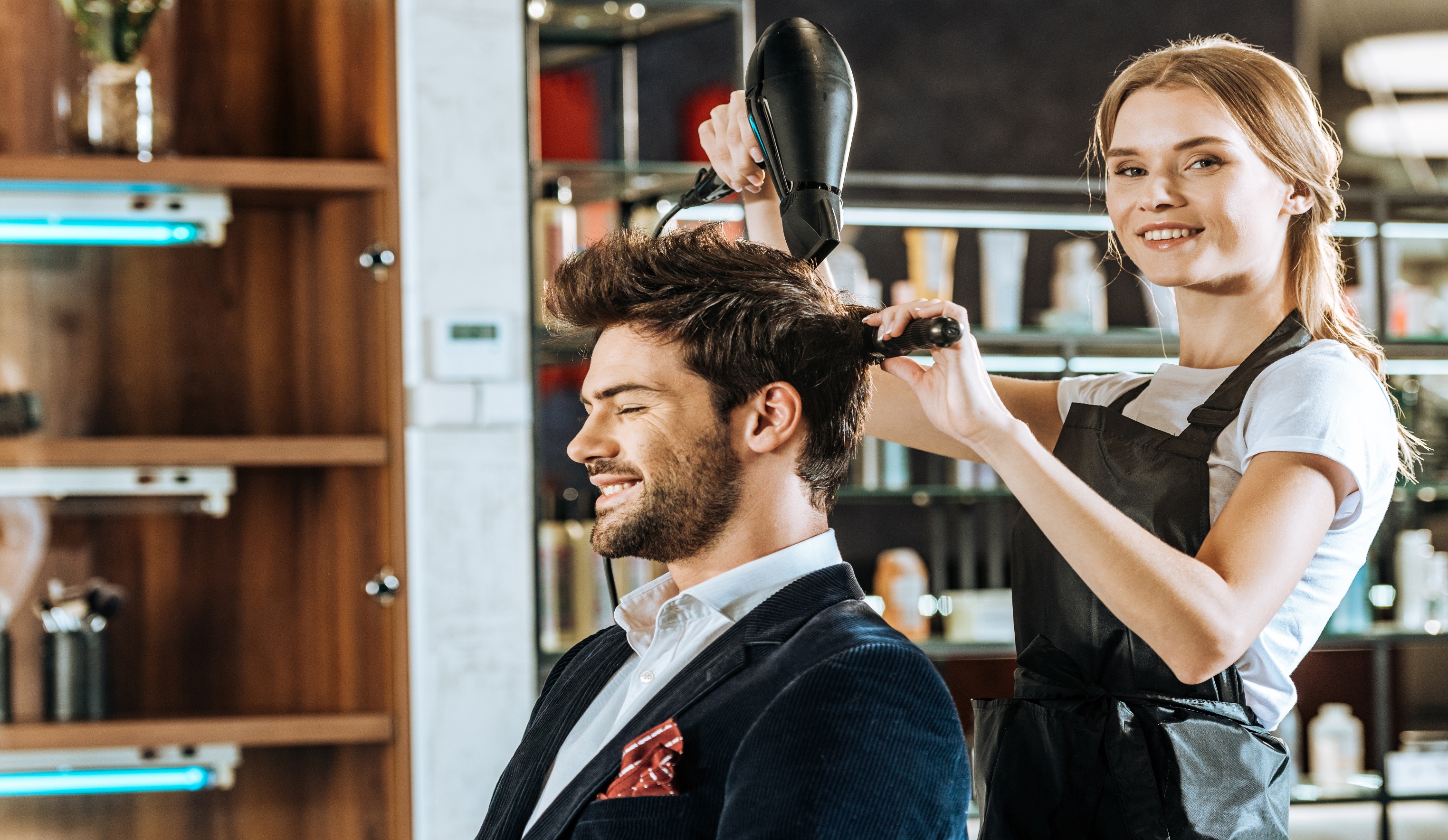 Schysst start!
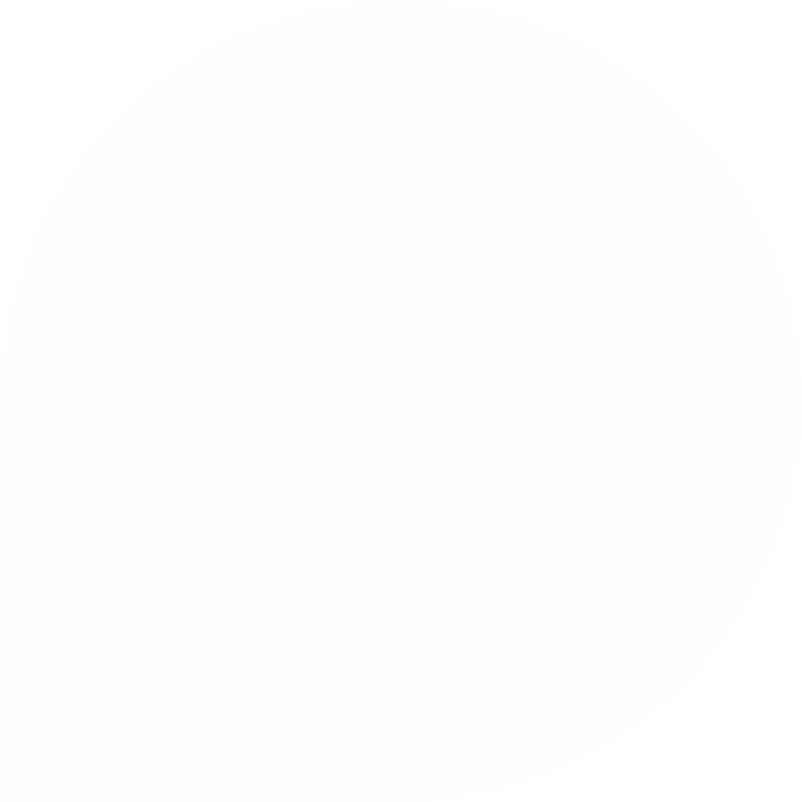 För dig som 
är på väg ut i 
arbetslivet
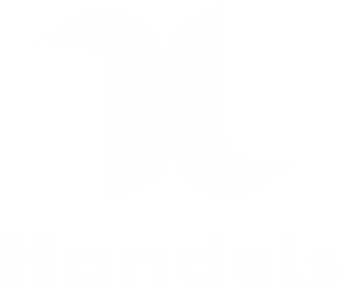 [Speaker Notes: Inledning 
Materialet är ett exempel på vad du kan ta upp. Det innehåller många powerpointbilder och andra verktyg du kan använda dig av som skolinformatör. Tanken är inte att du ska visa alla bilder och ordagrant säga exakt allt som finns med i talarmanuset, utan du kan själv välja vilka bilder och anpassa informationen efter tid, inriktning och årskurs. 
 
Vi använder oftast Handels workshop (magneter) om lag/avtal eftersom vi vet att det är ett bra sätt att göra eleverna delaktiga och ta till sig information. 
Vi ser också alltid till att informera om saker som är bra att tänka på nu när man ska ut och jobba och ger alla elever foldern ”På väg ut i arbetslivet”.
 
Det är såklart viktigt att de allra flesta elever är eller blir elevmedlemmar. Tänk på att inte vänta med info om elevmedlemskap till slutet av presentationen. Det kan bli stressigt och glömmas bort, utan försök flika in det ungefär i mitten av presentationen och påminn i slutet. 
  
Presentation 
Berätta vem du är, vad du jobbar med i vanliga fall samt lite om varför du valde att bli medlem och engagera dig i Handels. 
Tänk på att inte ”namedroppa” uppdrag eller så. 
Vi vill att eleverna ska kunna identifiera sig med oss skolinformatörer. Vi är vanliga medlemmar/handelsanställda som valt att engagera oss. 
Om du har tid be gärna eleverna att presentera sig samt om de jobbar/har jobbat någonstans.]
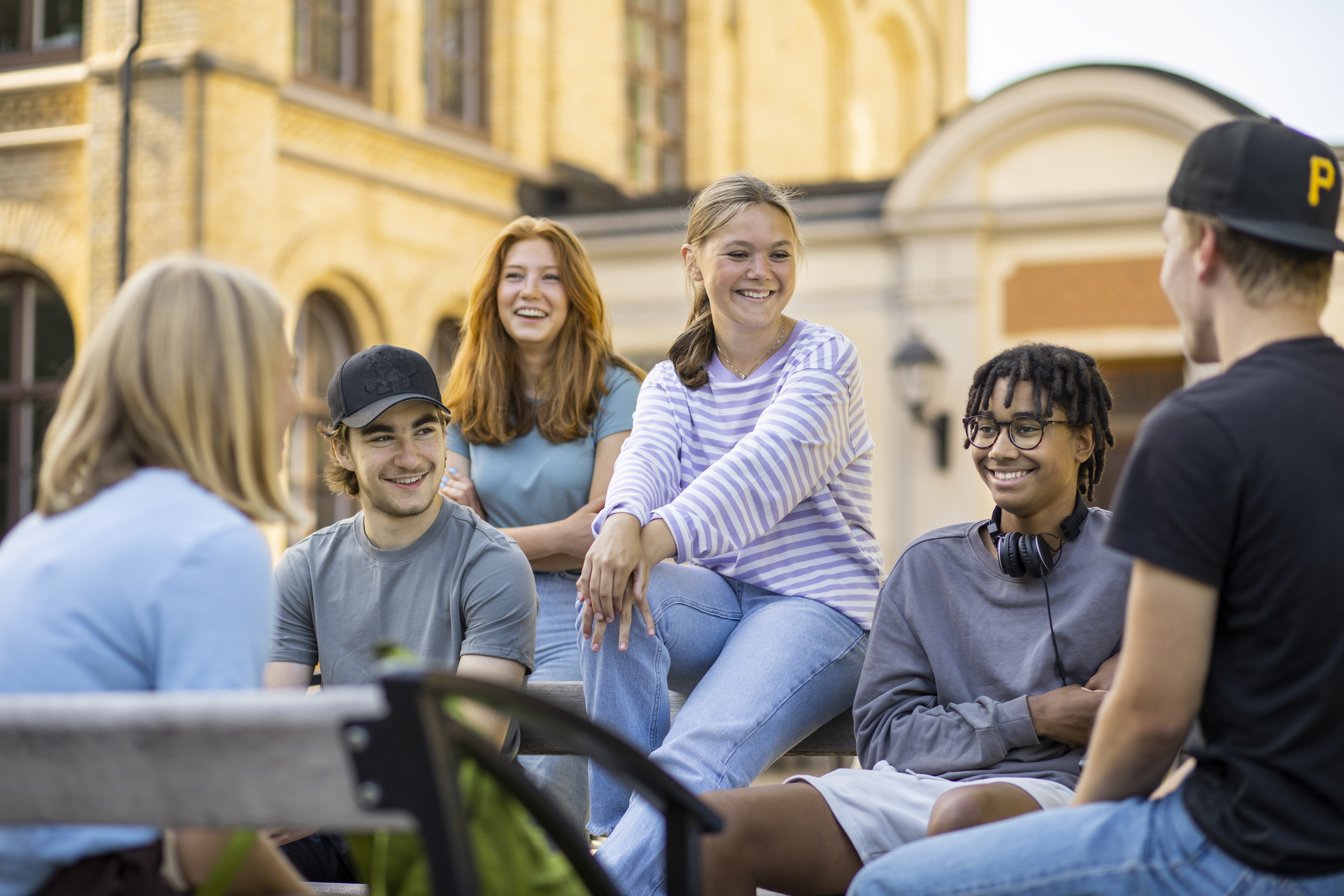 Schysst start!
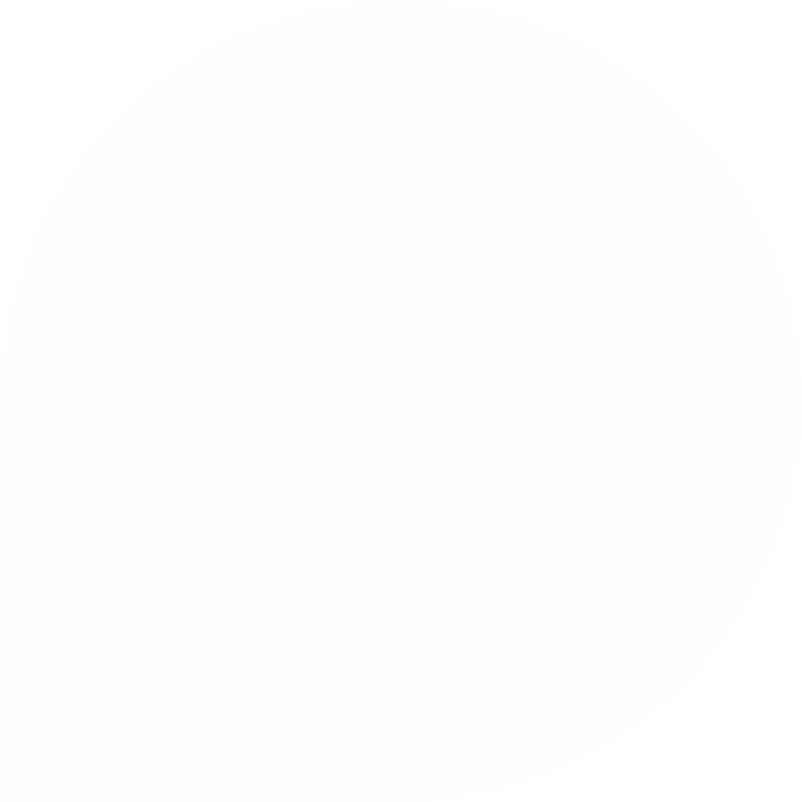 För dig som 
är på väg ut i 
arbetslivet
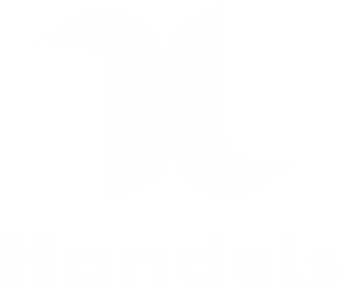 [Speaker Notes: Inledning 
Materialet är ett exempel på vad du kan ta upp. Det innehåller många powerpointbilder och andra verktyg du kan använda dig av som skolinformatör. Tanken är inte att du ska visa alla bilder och ordagrant säga exakt allt som finns med i talarmanuset, utan du kan själv välja vilka bilder och anpassa informationen efter tid, inriktning och årskurs. 

 
Vi använder oftast Handels workshop (magneter) om lag/avtal eftersom vi vet att det är ett bra sätt att göra eleverna delaktiga och ta till sig information. 
Vi ser också alltid till att informera om saker som är bra att tänka på nu när man ska ut och jobba och ger alla elever foldern ”På väg ut i arbetslivet”.
 
Det är såklart viktigt att de allra flesta elever är eller blir elevmedlemmar. Tänk på att inte vänta med info om elevmedlemskap till slutet av presentationen. Det kan bli stressigt och glömmas bort, utan försök flika in det ungefär i mitten av presentationen och påminn i slutet. 
  
Presentation 
Berätta vem du är, vad du jobbar med i vanliga fall samt lite om varför du valde att bli medlem och engagera dig i Handels. 
Tänk på att inte ”namedroppa” uppdrag eller så. 
Vi vill att eleverna ska kunna identifiera sig med oss skolinformatörer. Vi är vanliga medlemmar/handelsanställda som valt att engagera oss. 
Om du har tid be gärna eleverna att presentera sig samt om de jobbar/har jobbat någonstans.]
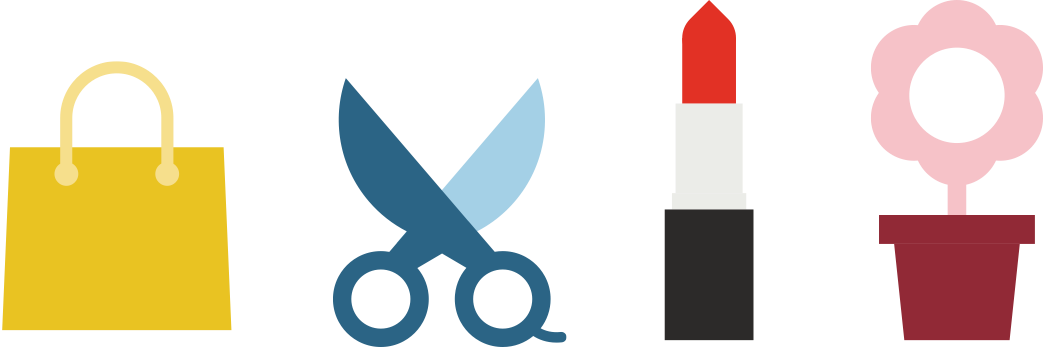 Fackförbundet
för dig som
arbetar inom
Butik
Frisör
Skönhetsvård
Florist
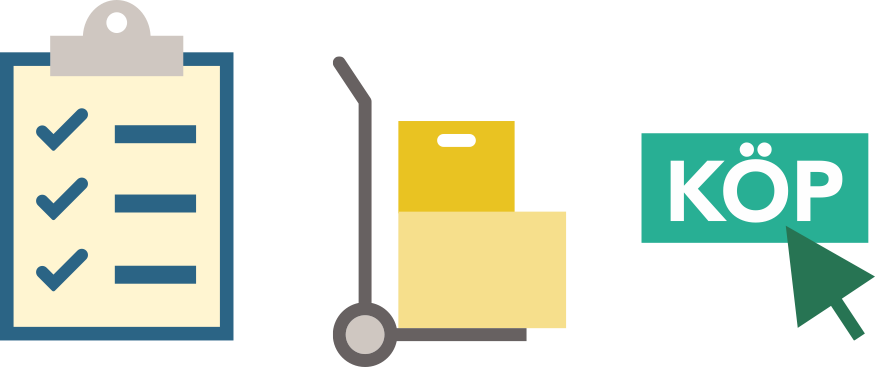 Kontor
Lager
E-handel
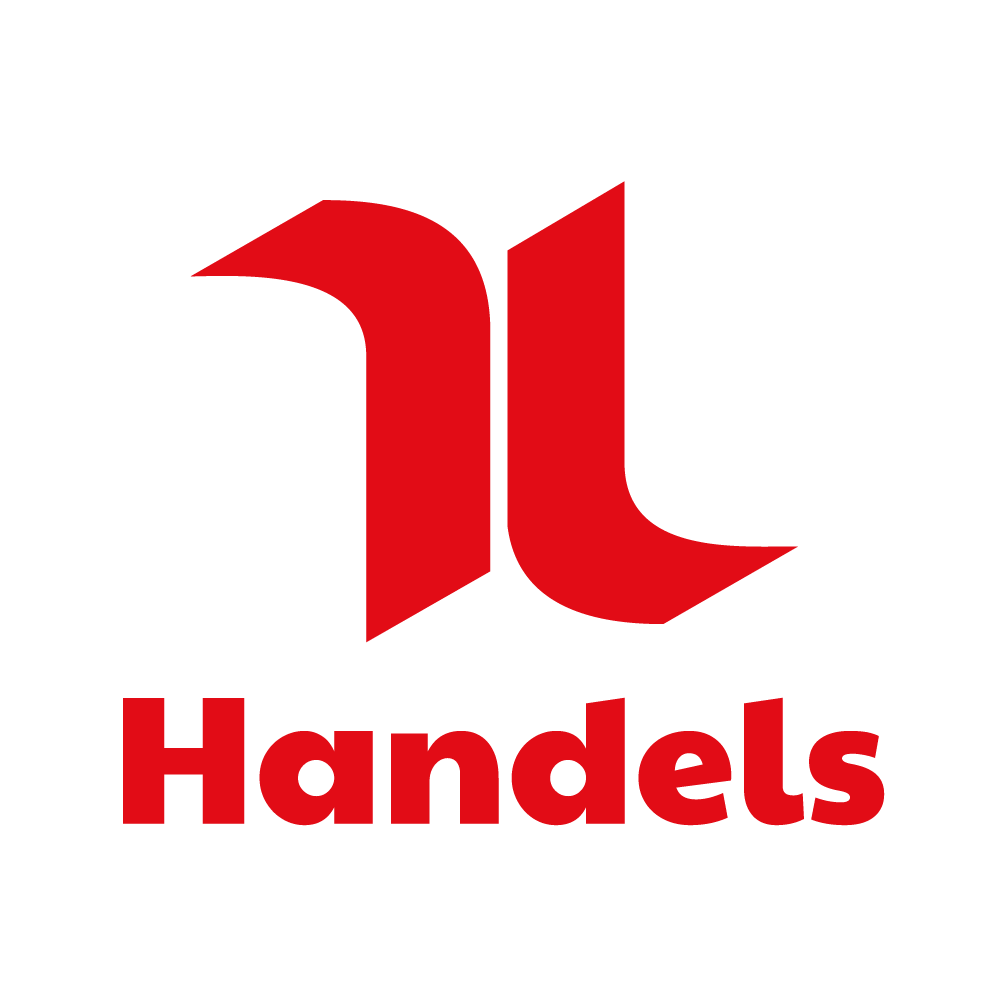 [Speaker Notes: Vad är facket/Handels?

Facket är en förening för oss som är anställda och jobbar. De allra flesta är medlemmar i ett fackförbund. 

Handels är ett starkt fackförbund. Vi handelsanställda går samman för att medlemmen är stark tillsammans med 157 000 andra. 

Allt facket gör utgår från medlemmarna. Utan medlemmar inget Handels. 
Det är också aktiva medlemmar som gör det mesta av Handels viktiga fackliga arbete på arbetsplatserna.  

Berätta kort om Handels. Vi organiserar bland annat butiksanställda, lagerarbetare, frisörer, florister, make-up artister, tjänstemän i folkrörelser och anställda i e-handelsföretag. 
Med våra ca 155 000 medlemmar är vi ett av Sveriges största fackförbund. 
Om du vill kan du fråga om det är någon som hört talas om facket. Vad har de i så fall har hört att facket är till för? Skriv upp elevernas svar och sammanfatta sedan med att facket är en sammanslutning av arbetare som bland annat arbetar för bra löner och villkor, säkrare arbetsmiljö, bättre arbetstider osv. 

Med årskurs 3 kan det vara bra att gå igenom att det ofta finns facklig arbetsplatsorganisation, i form av exempelvis fackombud eller fackklubb på många arbetsplatser.]
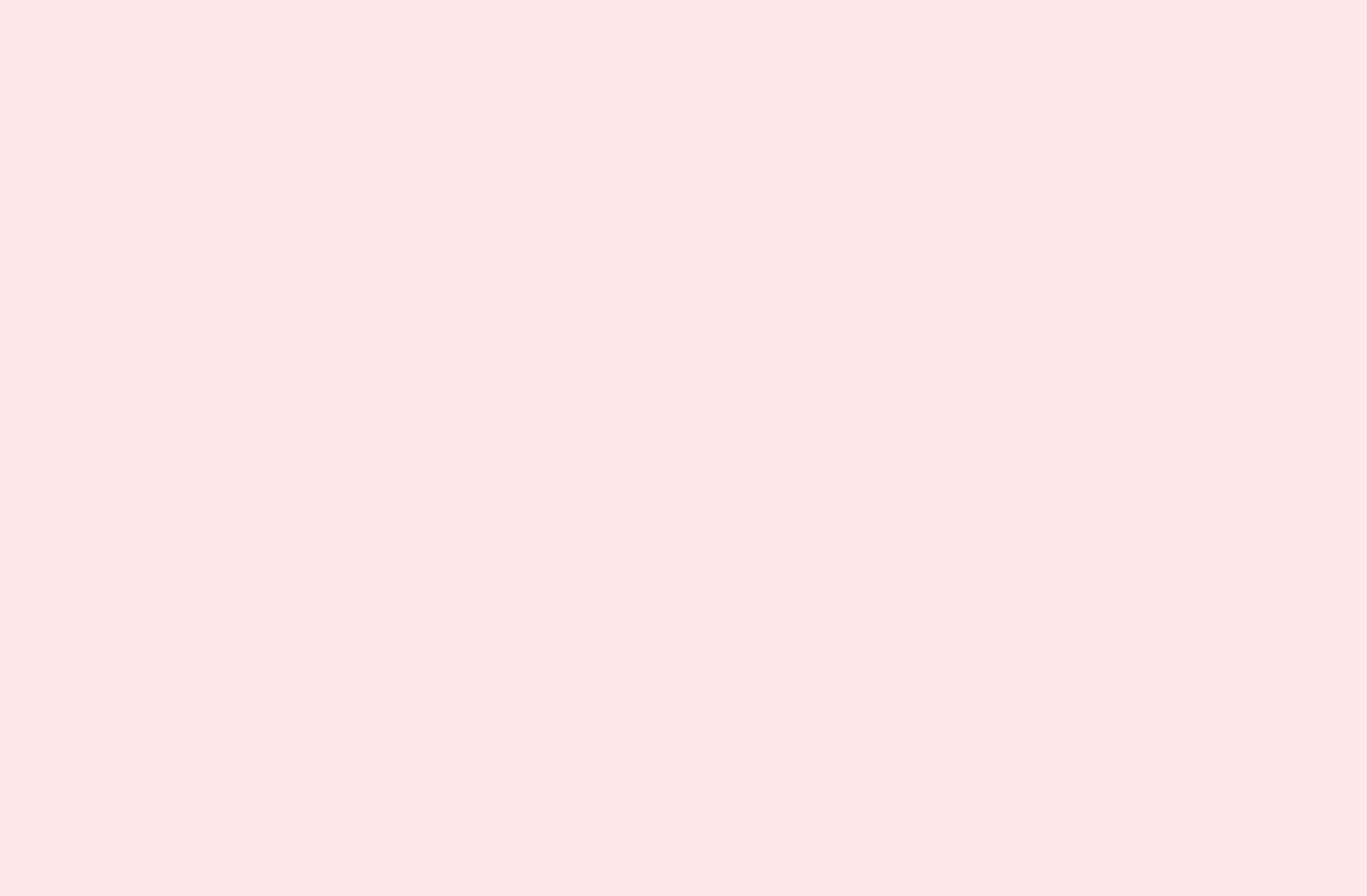 Arbetsmarknadens parter
Äga – Arbetsgivare
Jobba – Ett fackförbund per bransch
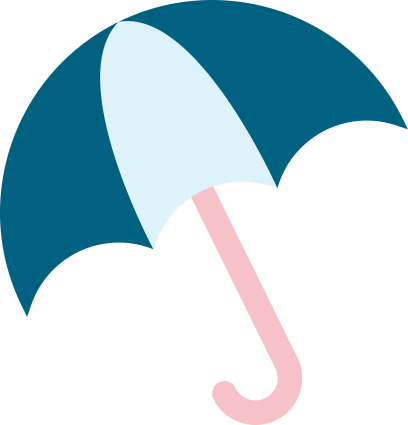 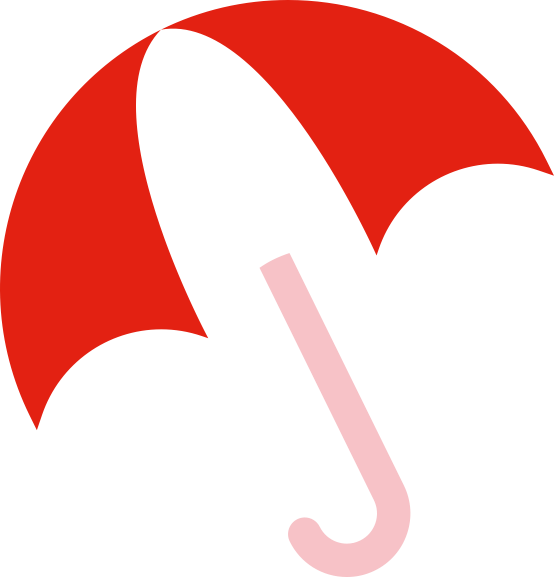 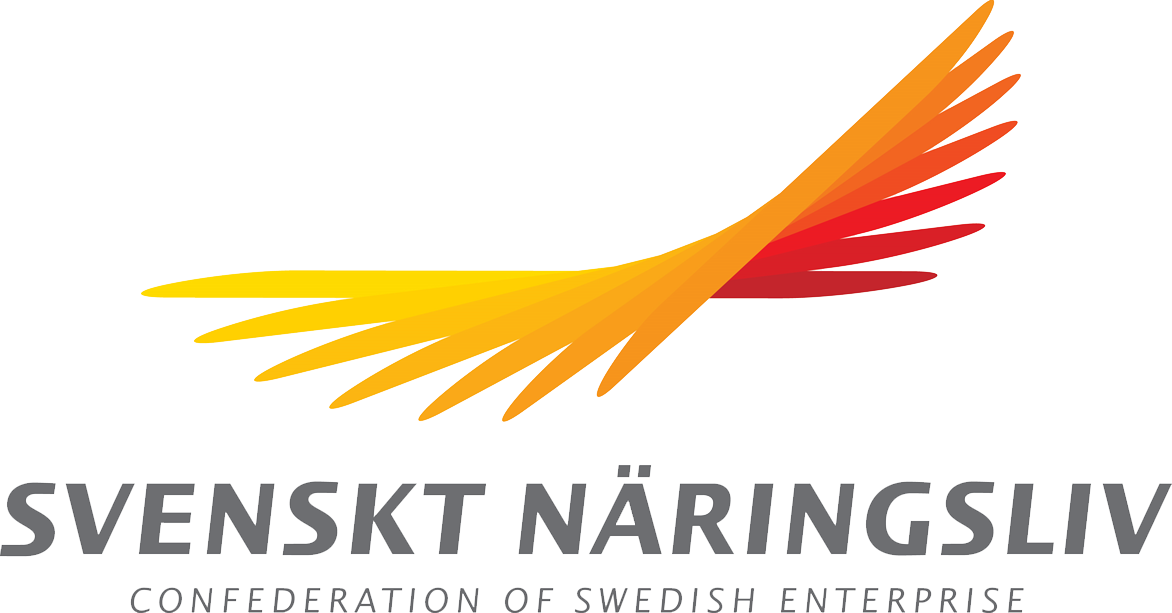 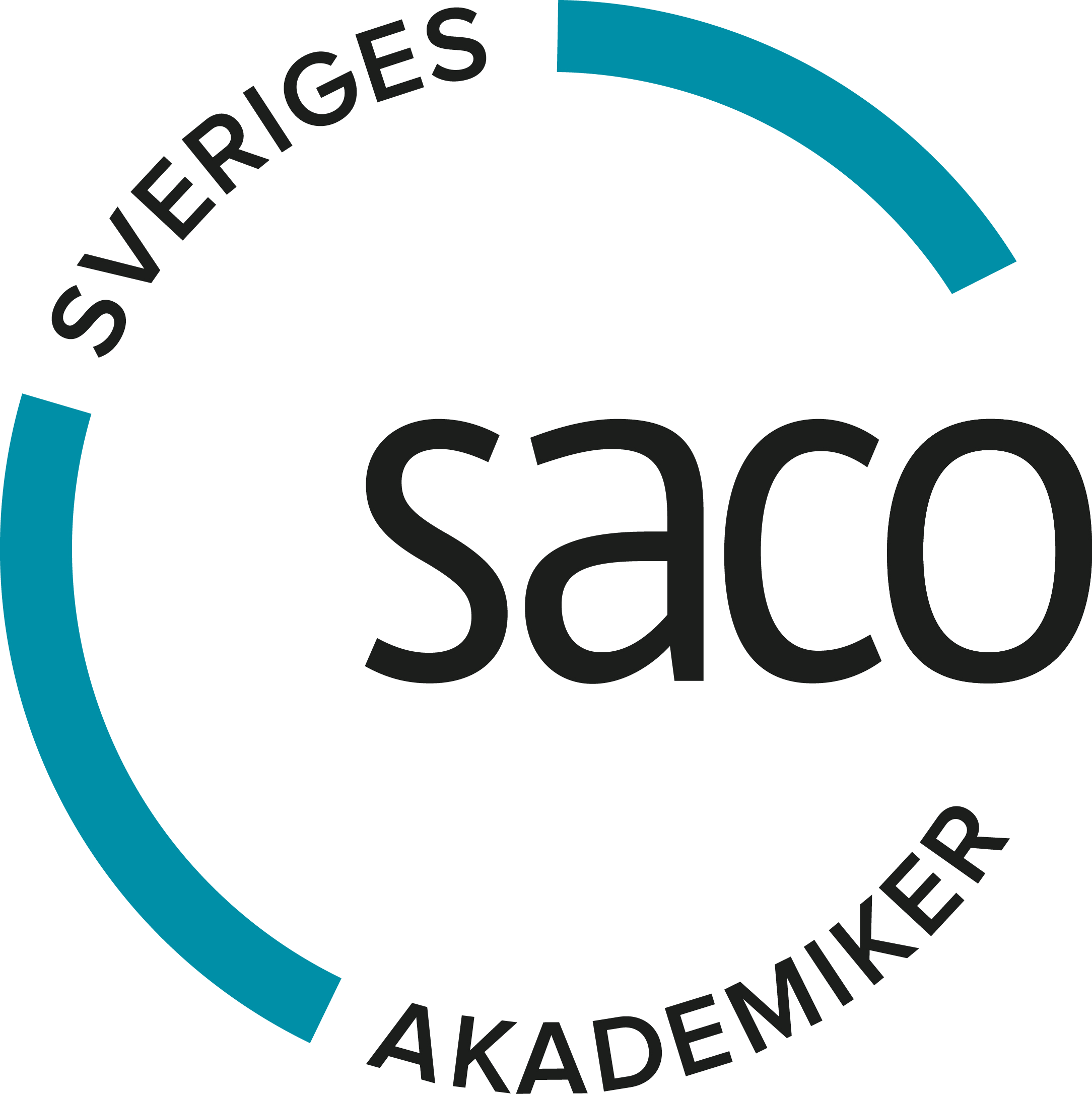 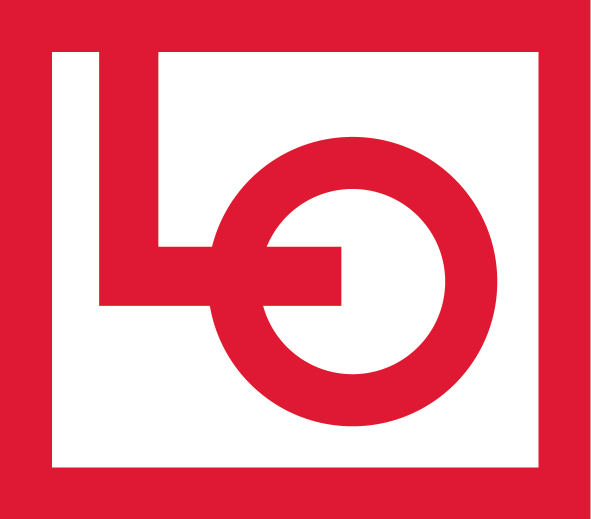 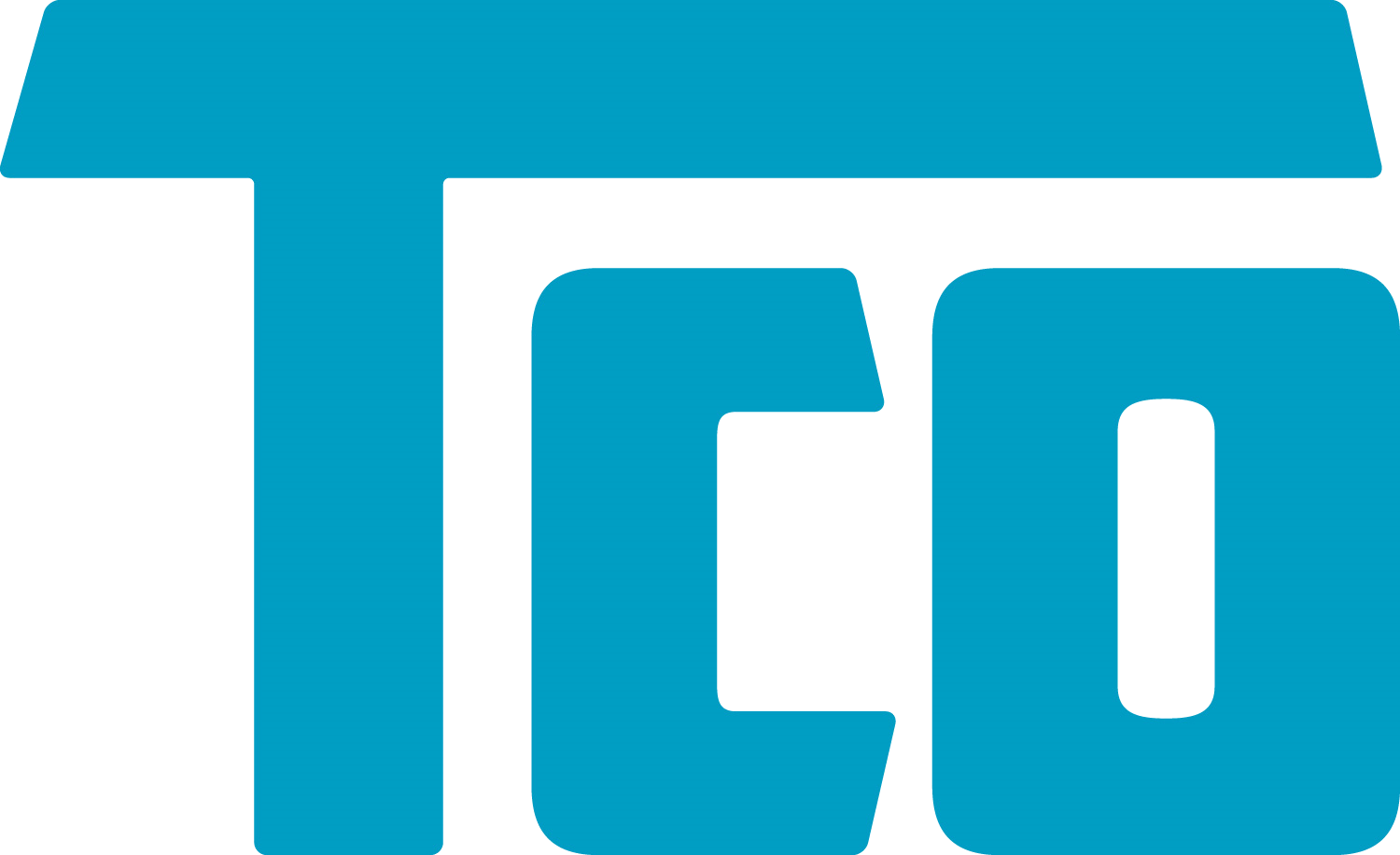 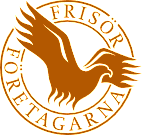 En arbetsgivarförening per bransch
Till exempel Sveriges Frisörföretagare eller Fremia
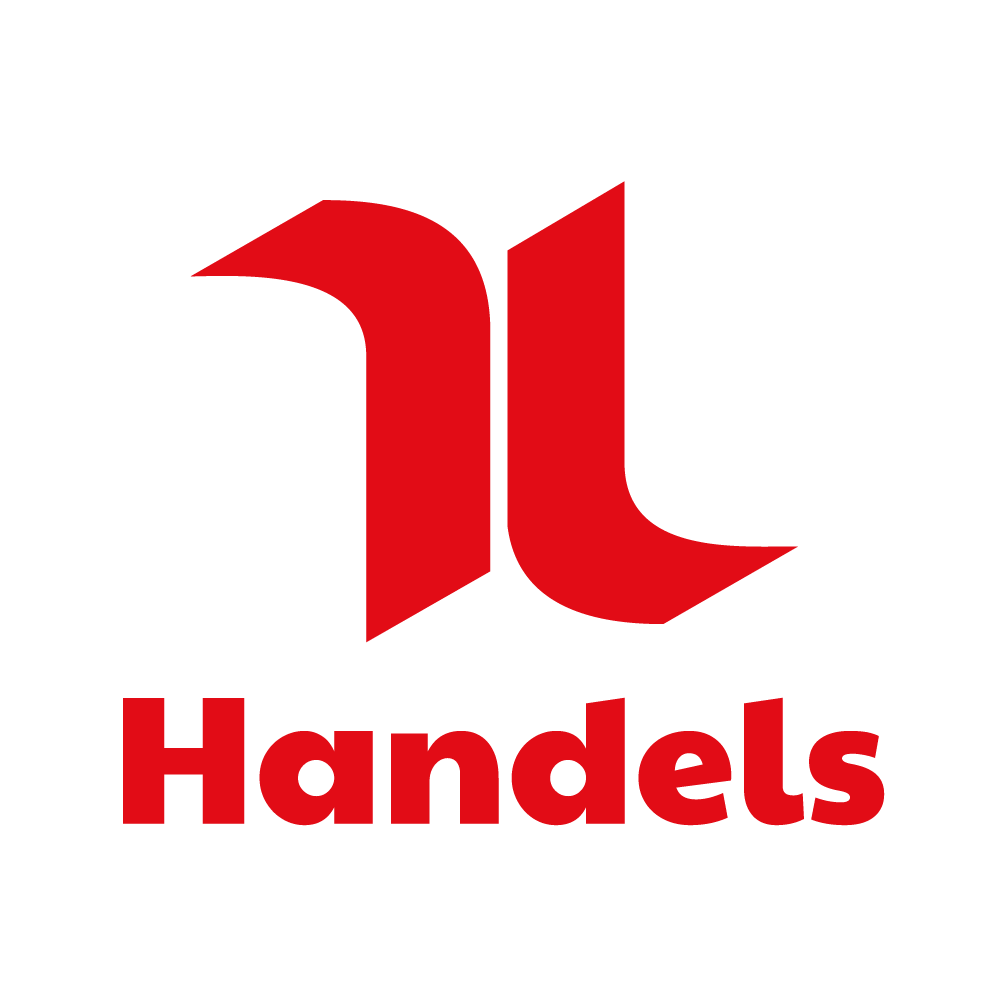 14 fackförbund, Handels är det 3:e största
[Speaker Notes: Det är viktigt att gå igenom skillnaden mellan fackförbund och arbetsgivare. Tillsammans utgör de båda de två ”parterna” på arbetsmarknaden. 

Vi som jobbar på (exempelvis) ett företag är medlemmar i facket. Vi får lön och har ett intresse av bra löner, goda arbetsvillkor och bra arbetsmiljö. 
De som äger olika företag kallas för arbetsgivare och är medlemmar i arbetsgivarorganisationer. De har ett intresse av att tjäna så mycket pengar som möjligt. Det är en viss intresseskillnad med andra ord.
Chef och arbetsgivare är inte samma sak. En chef är oftast också anställd.

Handels är alltså fackförbundet för oss som jobbar i handelsbranschen. Svensk Handel/Frisörföretagarna är arbetsgivarorganisationer för de som äger handelsbranschen. Därför förhandlar vi och försöker lösa saker tillsammans, även fast vi har delvis olika intressen. Hur bra resultatet blir ur de anställdas perspektiv beror på hur starkt facket är. Alltså hur många som är medlemmar.
På samma vis jobbar fackförbund och arbetsgivarorganisationer i andra branscher, exempelvis i hotell- och restaurangbranschen. 

Fackförbund sammarbetar i fackliga centralorganisationer. De fungerar som paraplyorganisationer. Handels ingår i det största paraplyet, LO (landsorgansationen). Där sammarbetar 14 fackförbund. 
TCO (tjänstermännens centralorganisation) och SACO (Sveriges akademikers centralorganisation) är två andra paraplyer där andra fackförbund sammarbetar.
Huvudregelen är ett fackförbund en bransch. Du blir medlem i det fackförbund som organiserar branschen där du jobbar. 

Arbetsgivarorganisationer sammarbetar i sitt paraply, Svenskt Näringsliv. Där är också huvudregeln att det finns en arbetsgivarorganisation per bransch.]
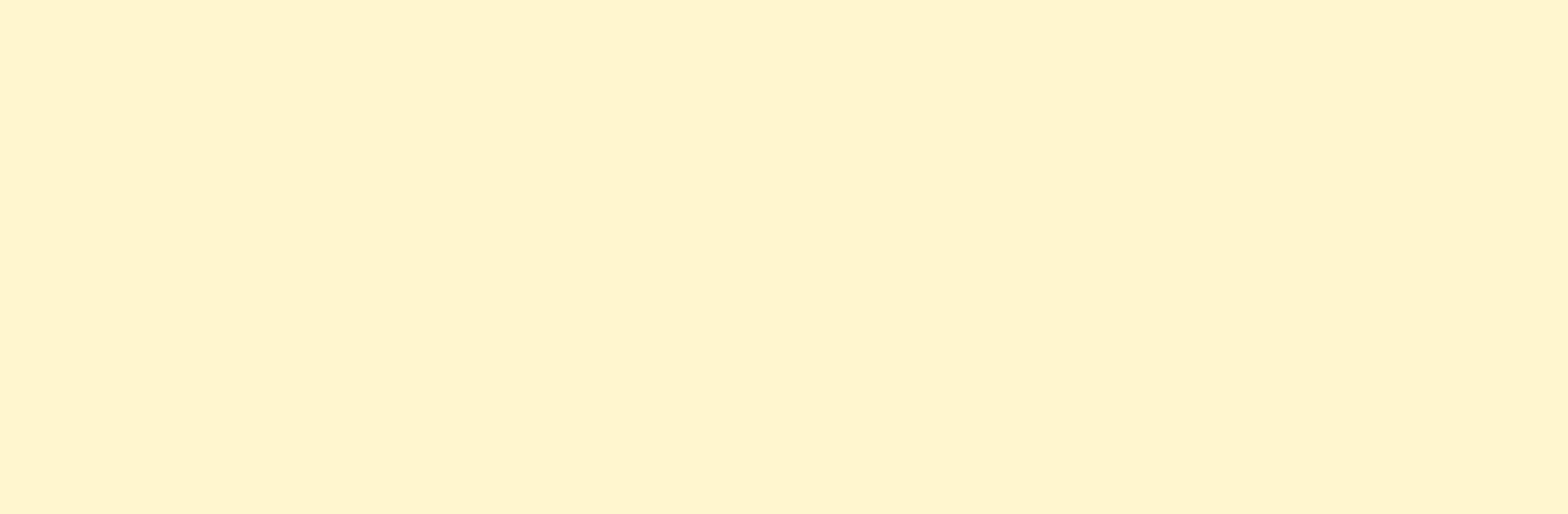 Vem bestämmer din lön?
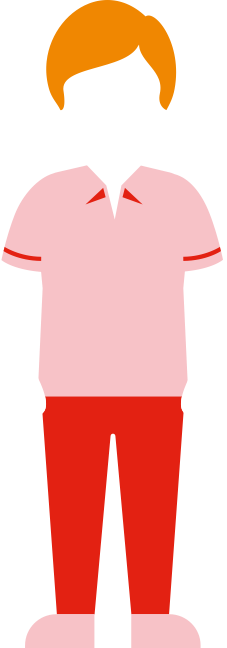 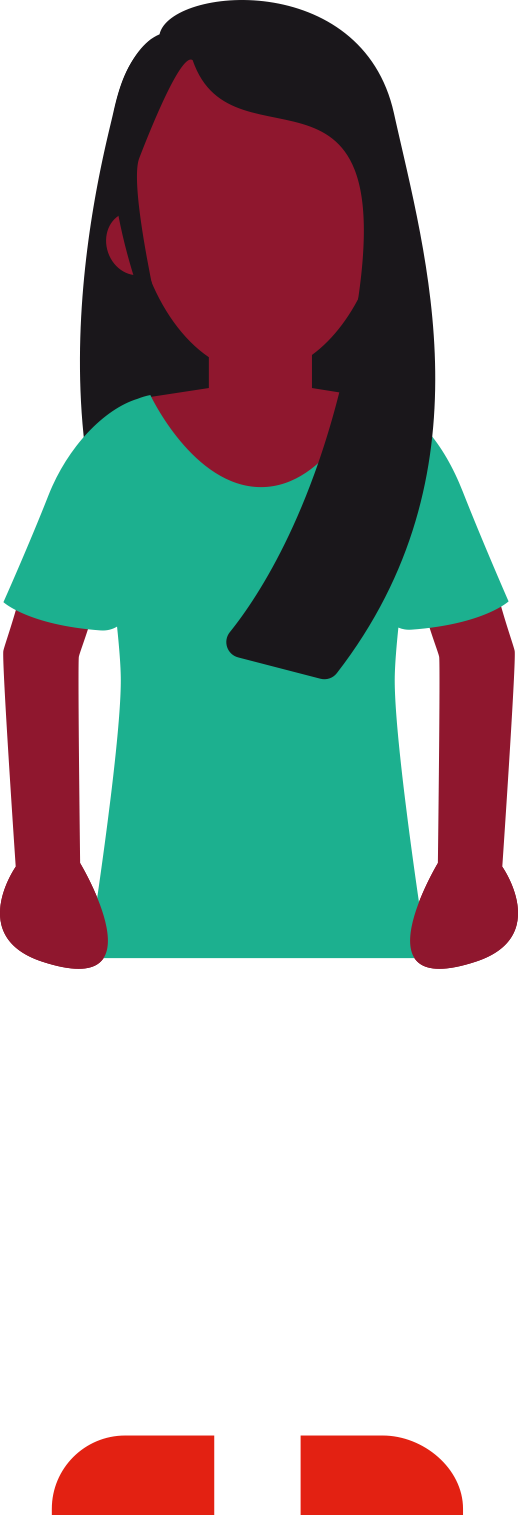 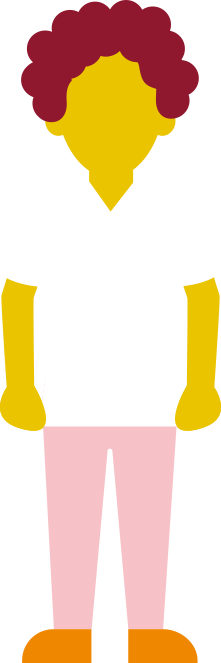 Saker säljs på olika marknader
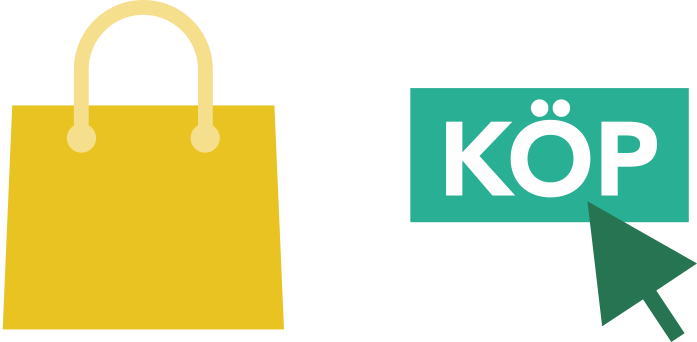 T ex blommarknaden.
Blommor skall vara vackra, färska, billiga etc.
Arbetsmarknaden, där människor säljer arbete. 
Inte en vara som andra. Det handlar om människor!
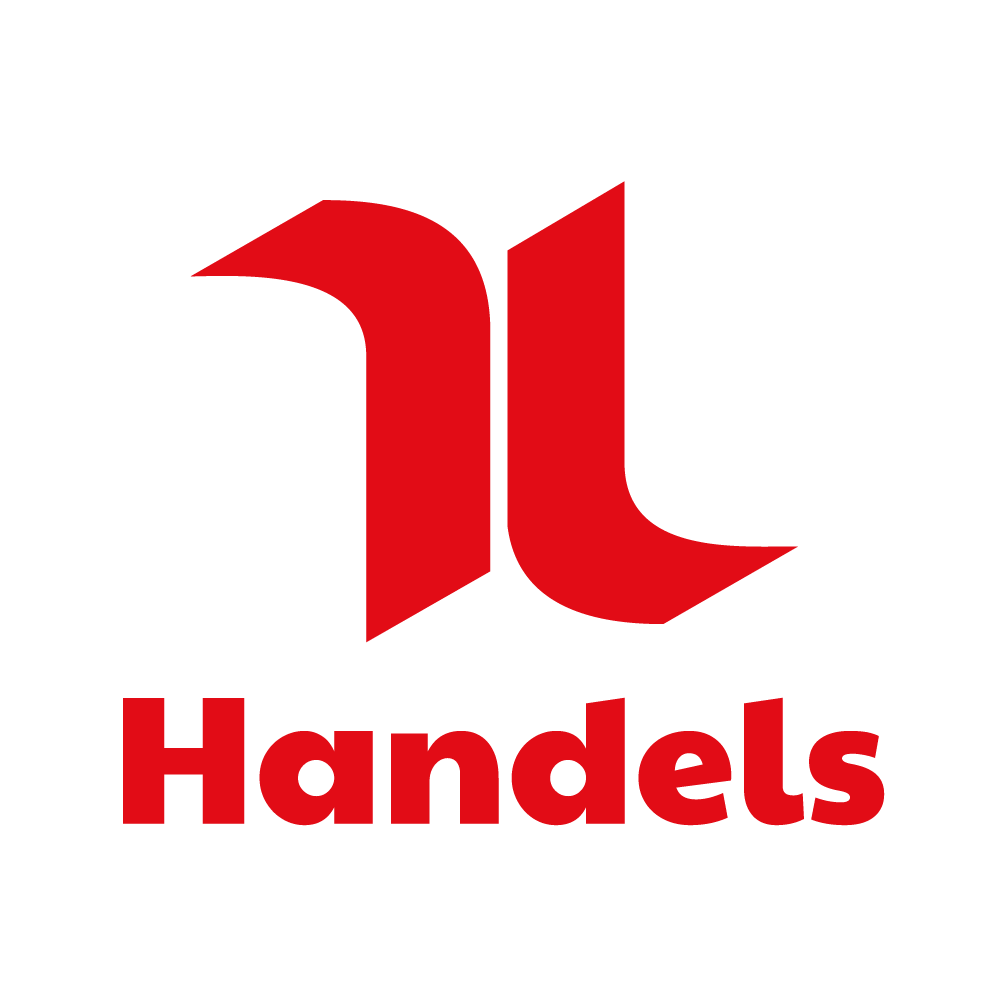 [Speaker Notes: Det är viktigt att gå igenom skillnaden mellan fackförbund och arbetsgivare. Tillsammans utgör de båda de två ”parterna” på arbetsmarknaden. 

Vi som jobbar på (exempelvis) ett företag är medlemmar i facket. Vi får lön och har ett intresse av bra löner, goda arbetsvillkor och bra arbetsmiljö. 
De som äger olika företag kallas för arbetsgivare och är medlemmar i arbetsgivarorganisationer. De har ett intresse av att tjäna så mycket pengar som möjligt. Det är en viss intresseskillnad med andra ord.
Chef och arbetsgivare är inte samma sak. En chef är oftast också anställd.

Handels är alltså fackförbundet för oss som jobbar i handelsbranschen. Svensk Handel/Frisörföretagarna är arbetsgivarorganisationer för de som äger handelsbranschen. Därför förhandlar vi och försöker lösa saker tillsammans, även fast vi har delvis olika intressen. Hur bra resultatet blir ur de anställdas perspektiv beror på hur starkt facket är. Alltså hur många som är medlemmar.
På samma vis jobbar fackförbund och arbetsgivarorganisationer i andra branscher, exempelvis i hotell- och restaurangbranschen. 

Fackförbund sammarbetar i fackliga centralorganisationer. De fungerar som paraplyorganisationer. Handels ingår i det största paraplyet, LO (landsorgansationen). Där sammarbetar 14 fackförbund. 
TCO (tjänstermännens centralorganisation) och SACO (Sveriges akademikers centralorganisation) är två andra paraplyer där andra fackförbund sammarbetar.
Huvudregelen är ett fackförbund en bransch. Du blir medlem i det fackförbund som organiserar branschen där du jobbar. 

Arbetsgivarorganisationer sammarbetar i sitt paraply, Svenskt Näringsliv. Där är också huvudregeln att det finns en arbetsgivarorganisation per bransch.]
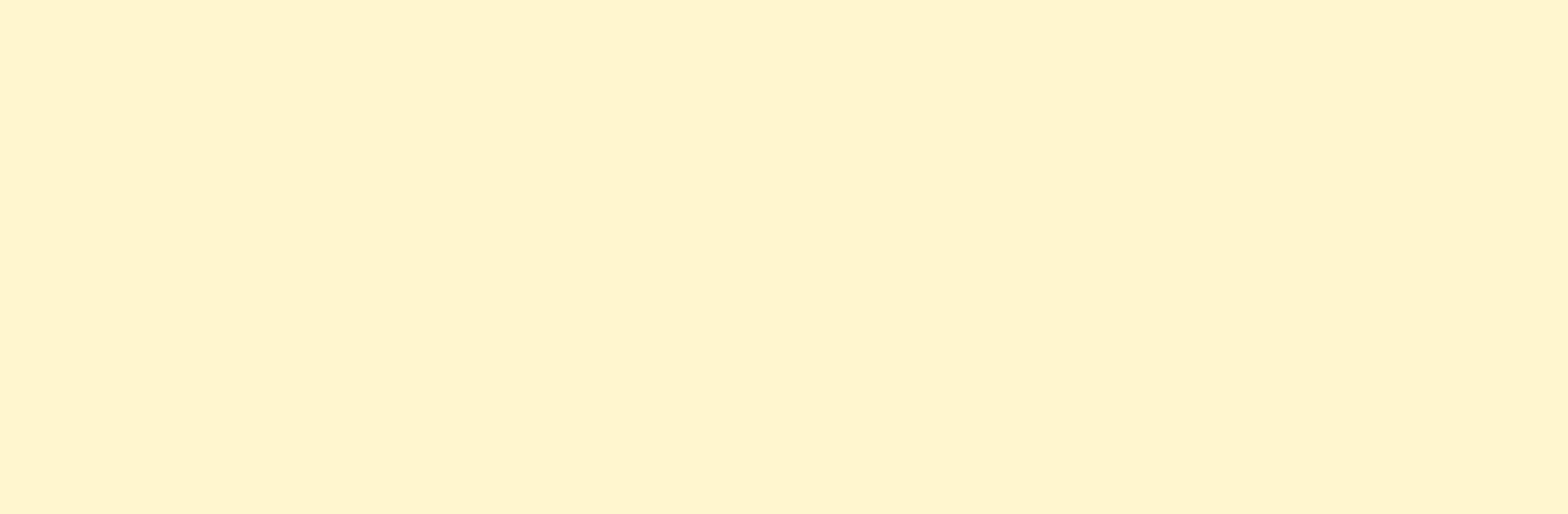 Vem bestämmer din lön?
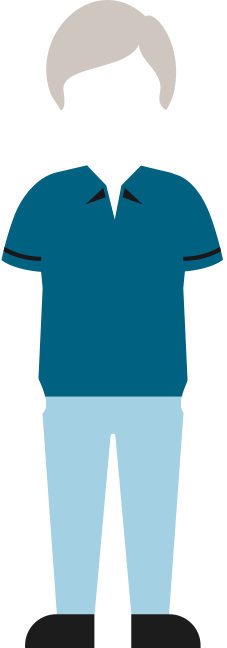 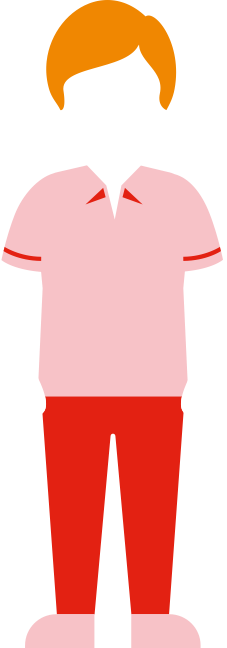 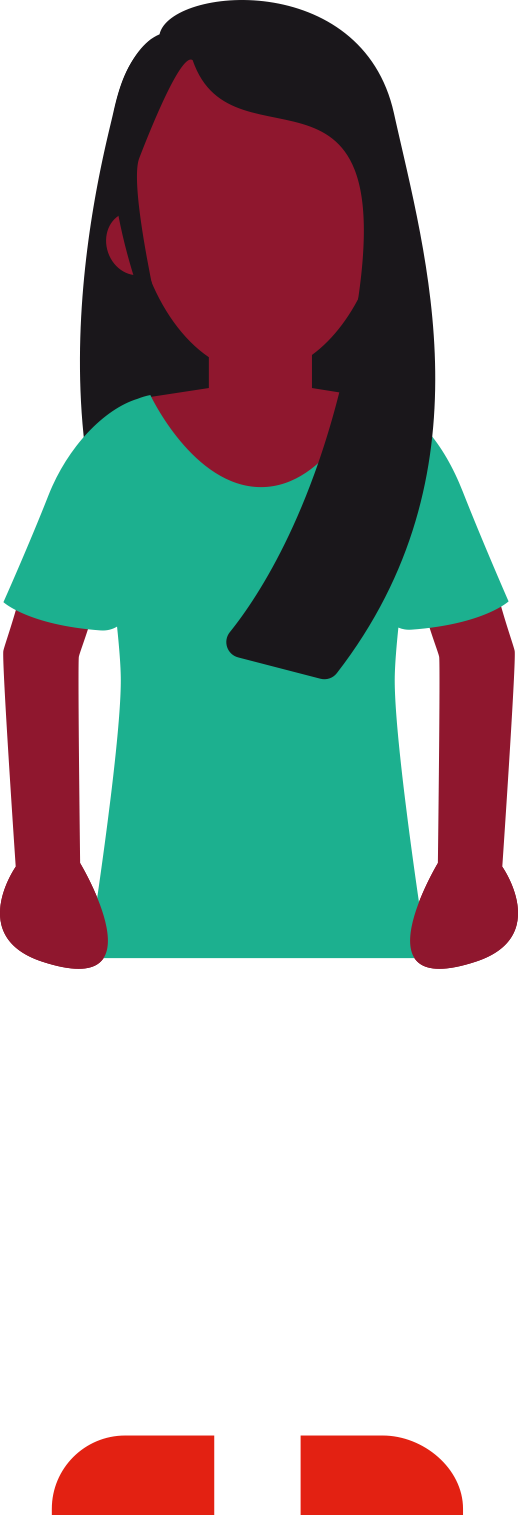 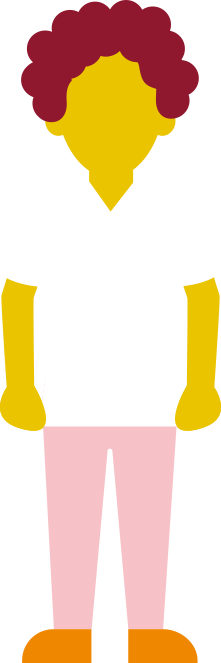 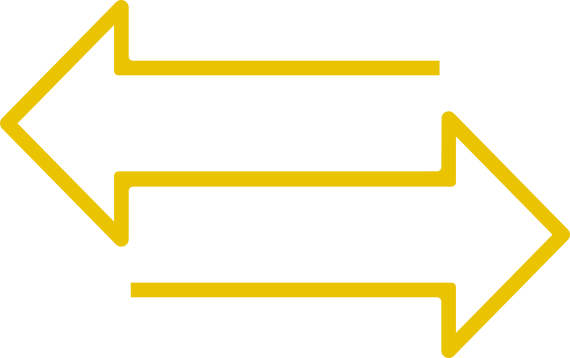 Till vilket pris
säljer du ditt arbete?
Arbetstagare.
Behöver jobba, söker jobb
Medlem i fackförening
Arbetsgivare.
Behöver anställa, söker arbetskraft
Medlem i arbetsgivarorganisation
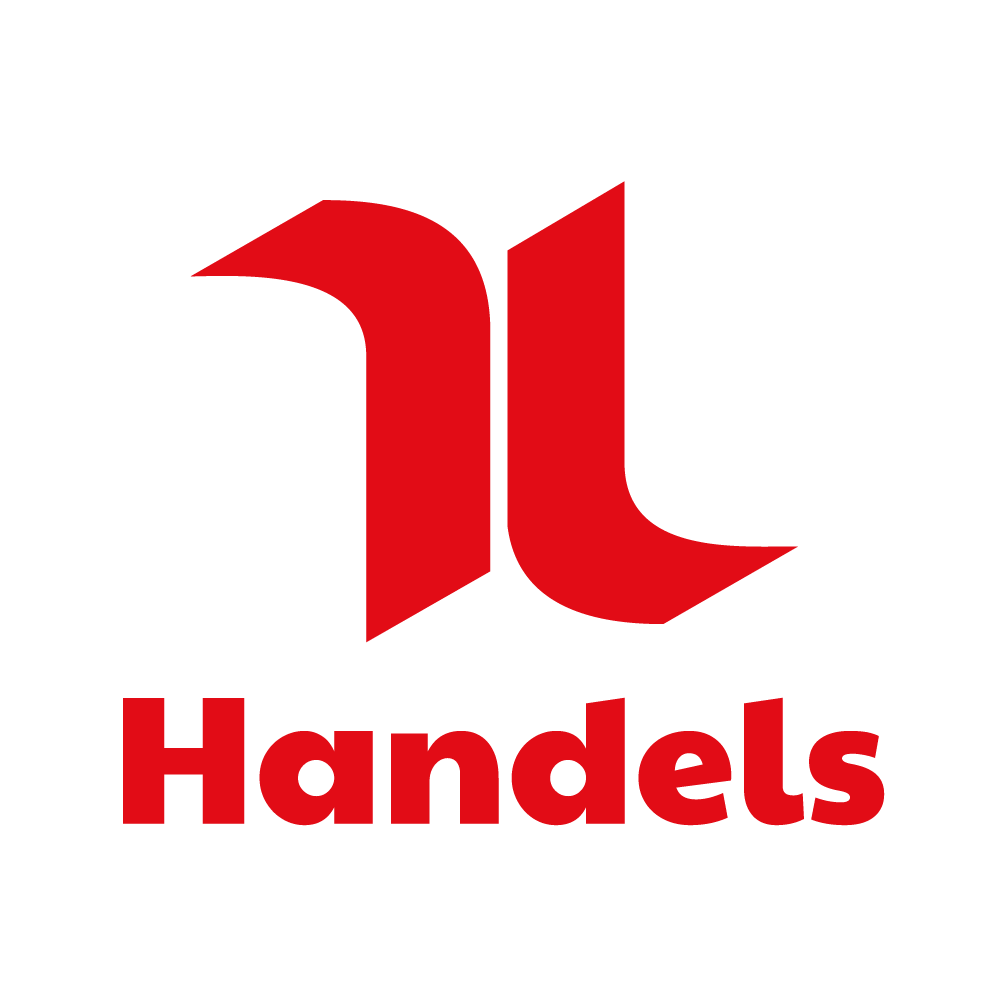 [Speaker Notes: Ta upp frågan om vem som egentligen har makt över att bestämma lön. Tänk bort kollektivavtal och anställningsbevis. Det kommer vi till snart. 

Arbetsgivaren är ju den med pengar som betalar ut lön. Arbetsgivaren behöver folk som arbetar (arbetskraft) för att kunna driva sin verksamhet och tjäna pengar. Därför vill arbetsgivaren anställa. 
Vi som lever på lön behöver ett jobb. Därför söker vi jobb om vi inte redan har ett. 

Kör ett kort rollspel där du som skolinformatör går in i rollen som arbetsgivare och pressar elevernas löner när de har rollen som arbetstagare som söker jobb. 
Du är arbetsgivare och äger exempelvis en butik/salong. Du behöver personal. 
Eleverna söker jobb hos dig och har fått komma på intervju. 
Gå fram till en person och fråga hur mycket den begär i lön. Säg att det måste vara ett rimligt krav. 
Gå sedan vidare till nästa och sen nästa och fråga vad den skulle vilja ha. Ta det steg för steg och tryck ner deras löner genom att låta eleverna konkurrera om jobben med sina löner. 
Använd scenarier som ”du vill ju flytta hemifrån”, ”du är arbetslös”, ”du är pank och har ingen annan försörjning” och ”du har familj som du måste tänka på”.
Fråga om inte eleverna skulle överväga att ta jobbet till lite lägre lön eftersom ”ett jobb med låg lön är ju bättre än inget alls”. I alla fall ett tag…
  
Låt sedan eleverna diskutera i små grupper vad de konkret kan göra för att få inflytande och hålla uppe lönerna? De ska komma på ett sätt att hålla ihop och konkurrera om jobben med deras kvalitéer, inte med låga löner. De ska komma på det fackliga löftet.
Be dem berätta om vad de kommit fram till. Försök styra samtalet till att de måste gå ihop och bestämma en lägsta lön/villkor som ingen går under.]
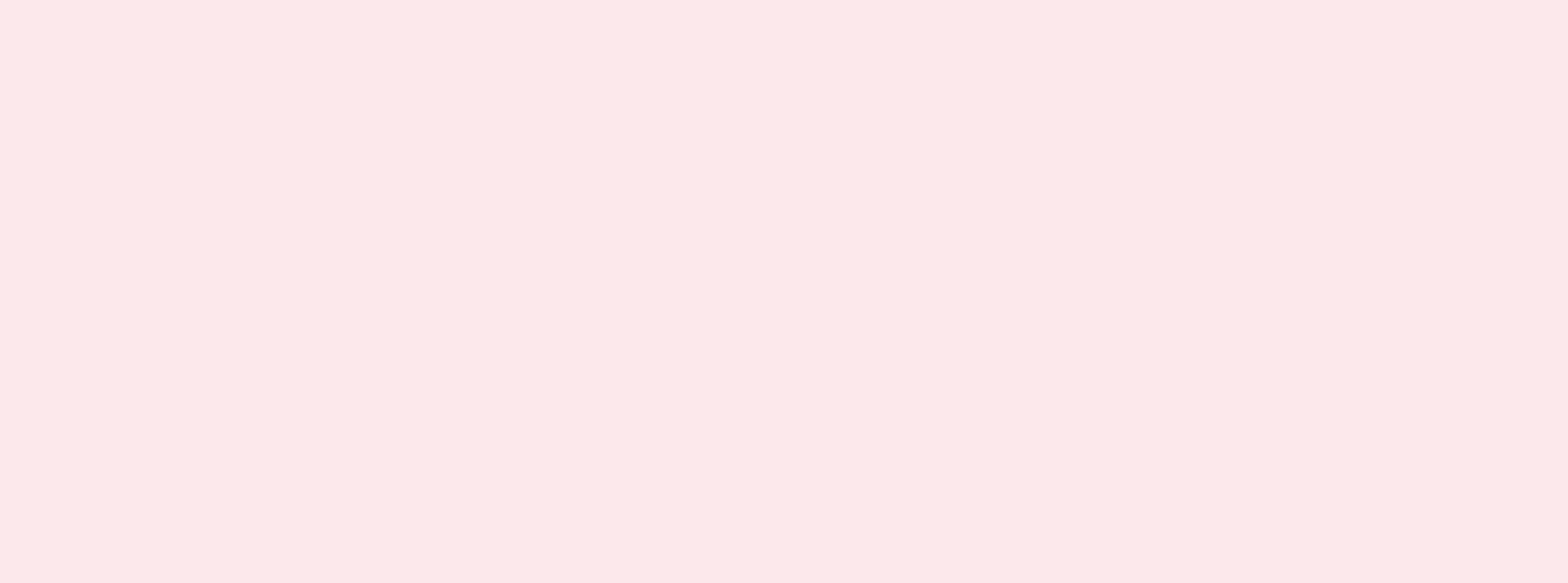 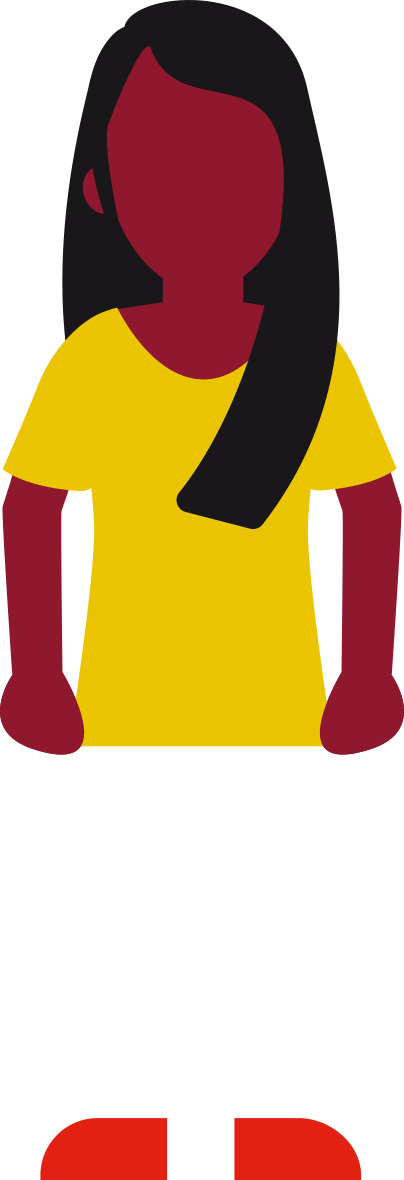 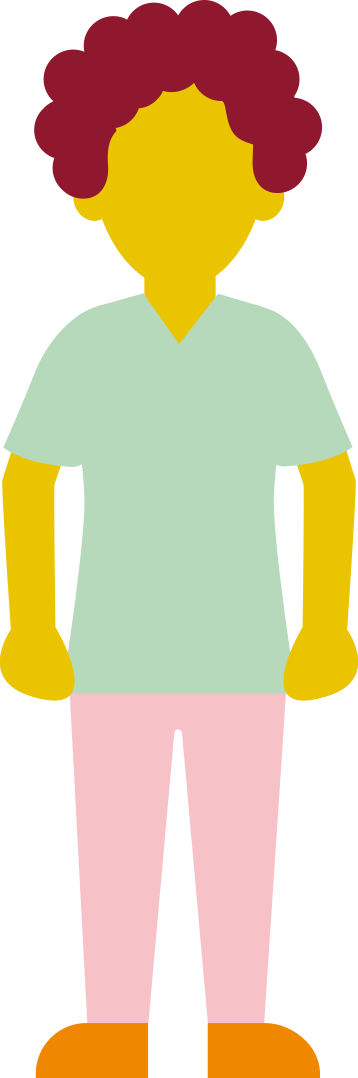 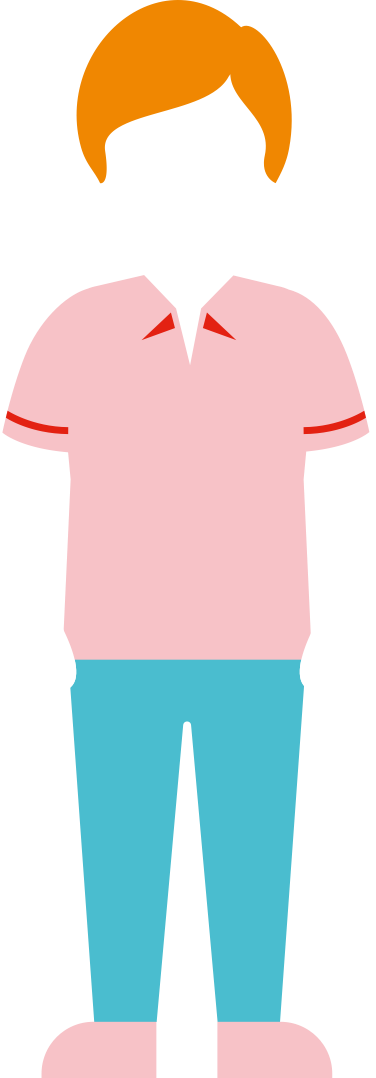 Vad säljer 
du ditt 
arbete för?
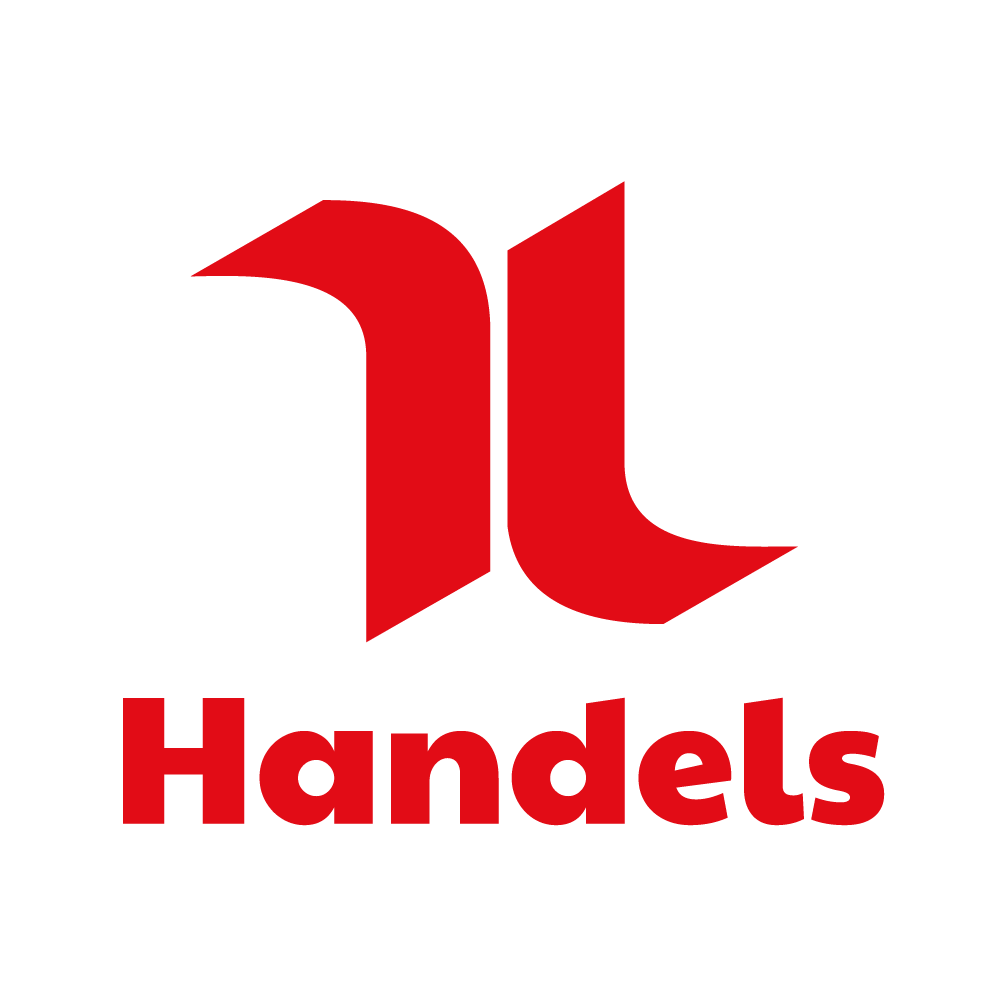 [Speaker Notes: Ta upp frågan om vem som egentligen har makt över att bestämma lön. Tänk bort kollektivavtal och anställningsbevis. Det kommer vi till snart. 

Arbetsgivaren är ju den med pengar som betalar ut lön. Arbetsgivaren behöver folk som arbetar (arbetskraft) för att kunna driva sin verksamhet och tjäna pengar. Därför vill arbetsgivaren anställa. 
Vi som lever på lön behöver ett jobb. Därför söker vi jobb om vi inte redan har ett. 

Kör ett kort rollspel där du som skolinformatör går in i rollen som arbetsgivare och pressar elevernas löner när de har rollen som arbetstagare som söker jobb. 
Du är arbetsgivare och äger exempelvis en butik/salong. Du behöver personal. 
Eleverna söker jobb hos dig och har fått komma på intervju. 
Gå fram till en person och fråga hur mycket den begär i lön. Säg att det måste vara ett rimligt krav. 
Gå sedan vidare till nästa och sen nästa och fråga vad den skulle vilja ha. Ta det steg för steg och tryck ner deras löner genom att låta eleverna konkurrera om jobben med sina löner. 
Använd scenarier som ”du vill ju flytta hemifrån”, ”du är arbetslös”, ”du är pank och har ingen annan försörjning” och ”du har familj som du måste tänka på”.
Fråga om inte eleverna skulle överväga att ta jobbet till lite lägre lön eftersom ”ett jobb med låg lön är ju bättre än inget alls”. I alla fall ett tag…
  
Låt sedan eleverna diskutera i små grupper vad de konkret kan göra för att få inflytande och hålla uppe lönerna? De ska komma på ett sätt att hålla ihop och konkurrera om jobben med deras kvalitéer, inte med låga löner. De ska komma på det fackliga löftet.
Be dem berätta om vad de kommit fram till. Försök styra samtalet till att de måste gå ihop och bestämma en lägsta lön/villkor som ingen går under.]
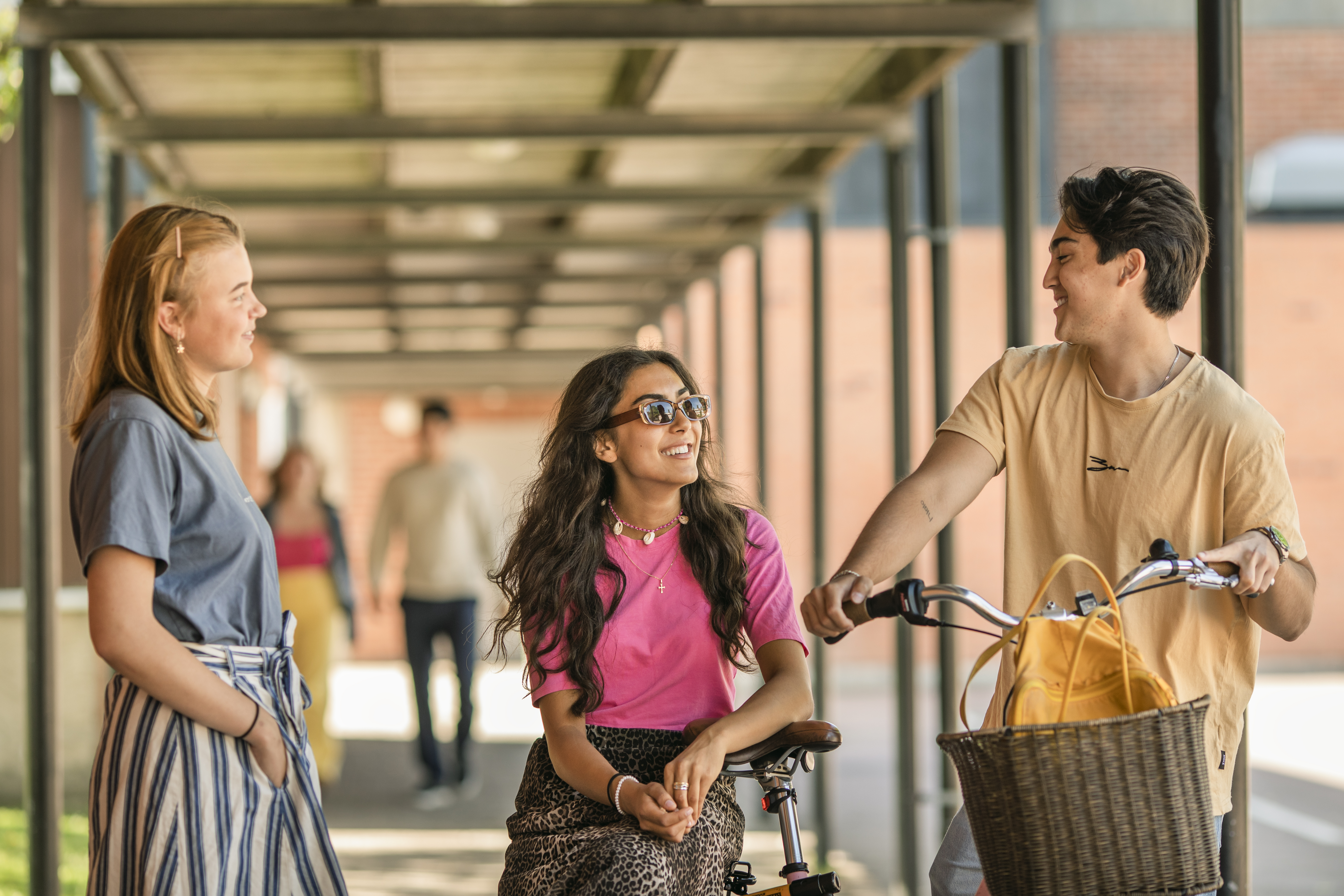 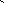 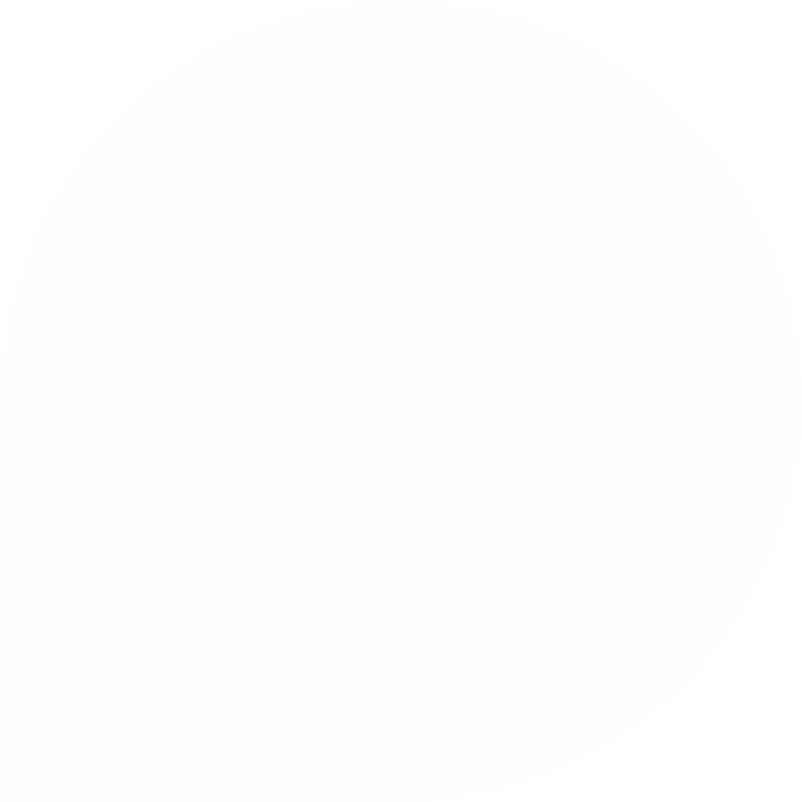 Det
fackliga
löftet
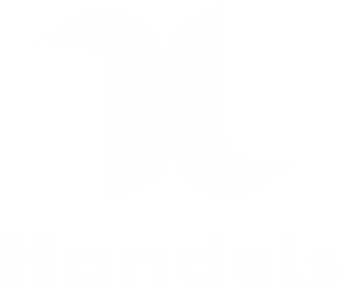 [Speaker Notes: Det fackliga löftet

Fackets idé är att vi inte ska konkurrera med låga löner och sämre villkor utan med kunskap och kvalitet. Alla som arbetar ska ha rätt till en värdig lön. Därför kommer vi överens om ett fackligt löfte. Gärna bättre löner och villkor, aldrig sämre.

Genom att hålla ihop kring ett löfte i form av rimlig lägstalön och andra viktiga villkor som bra OB-tillägg och god arbetsmiljö, får vi som jobbar inflytande/makt.
 
Styrkan är att om vi alla håller ihop så kommer vi få stort inflytande och kan säkerställa bra löner och villkor. 
Utmaningen är att det förutsätter att de allra flesta håller ihop. 

Se bara på en strejk. Om en arbetsgivare vägrar diskutera och alls möta vårt löfte tvingas vi välja att inte arbeta, det vill säga strejka. 
Det förutsätter att vi håller ihop. Håller alla ihop blir det antagligen inte ens strejk eftersom alla vet att vi som jobbar har stort inflytande och inte accepterar låg lön.
 
Därför tecknar vi kollektivavtal. Kollektivavtal blir det nedskriva löftet som också arbetsgivarna ställer sig bakom och lovar att följa och minst betala. Då vet alla vad som gäller och det finns ingen risk för strejk och konflikt. 

Kollektivavtalet är golvet och berättar vilken lägstalön och vilka basvillkor som gäller på arbetsplatsen. Självklart får arbetsgivaren gärna betala högre lön och ge bättre villkor än det som står i kollektivavtalen. Det finns inget tak.]
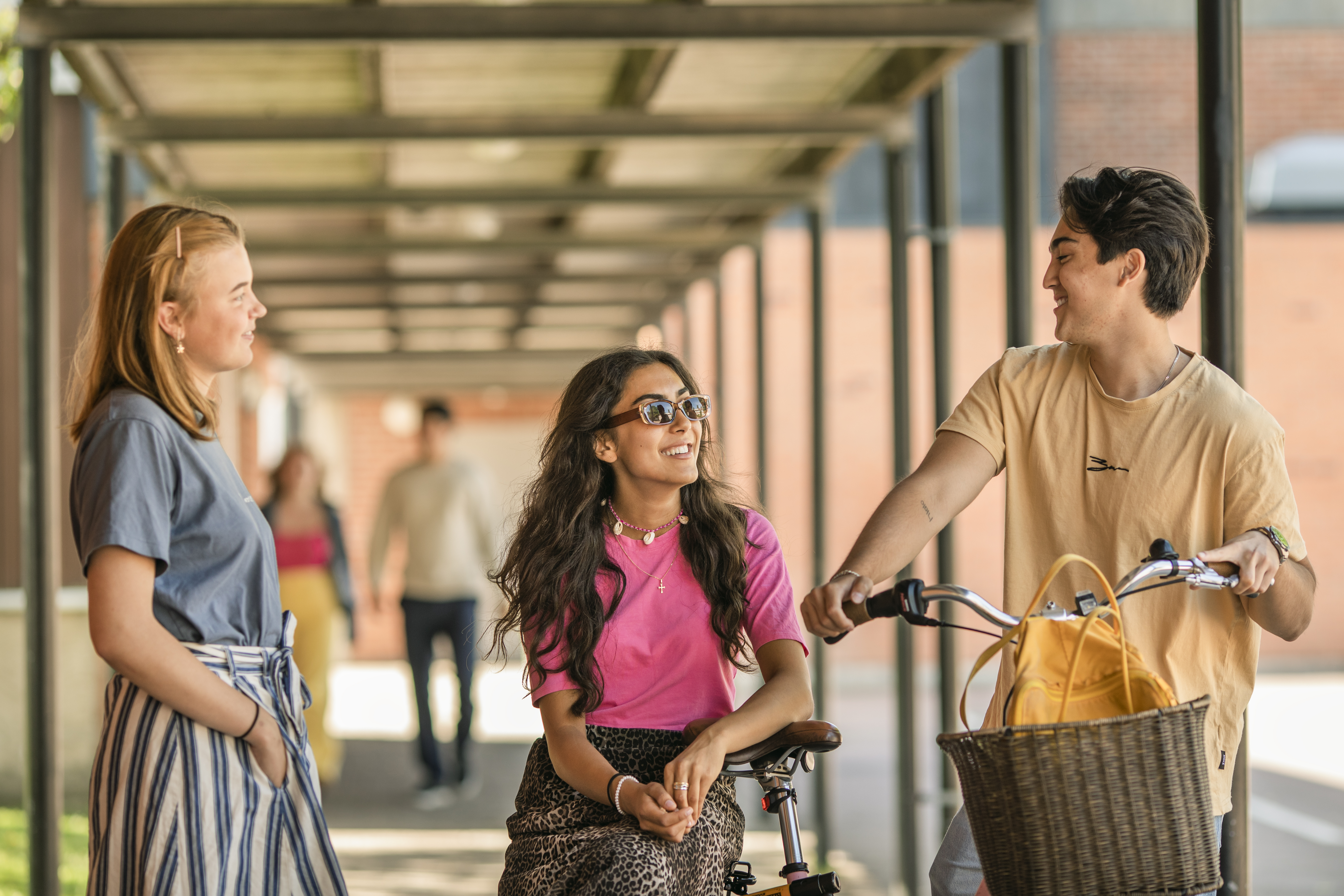 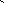 Gärna bättre aldrig 
sämre. Om vi håller 
ihop får vi inflytande!
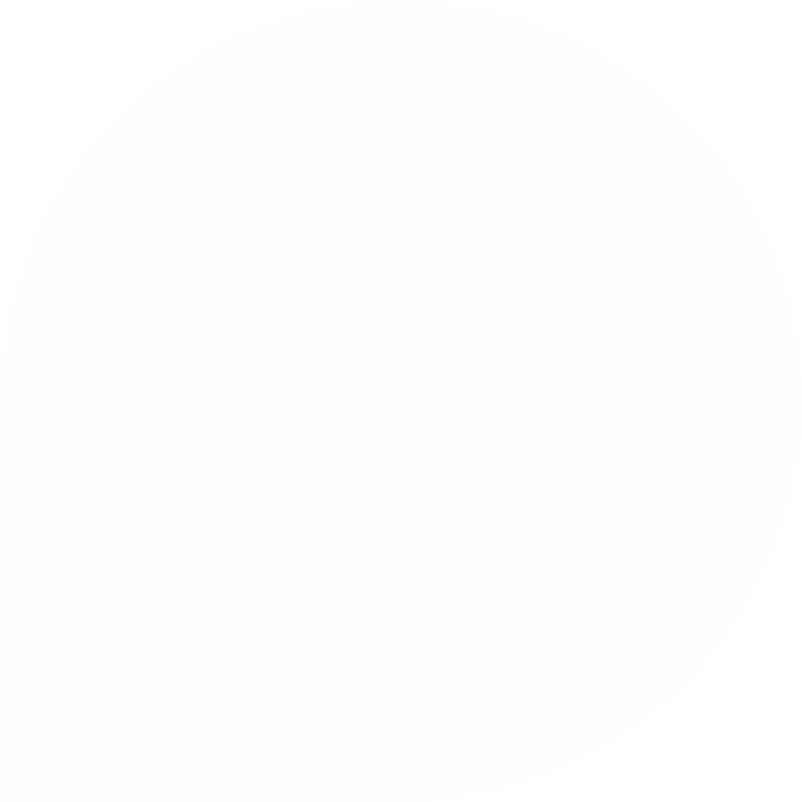 Det
fackliga
löftet
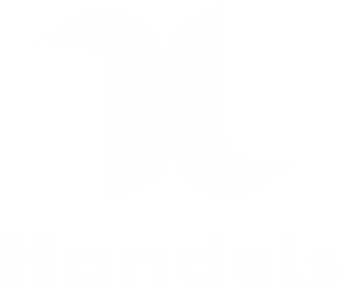 [Speaker Notes: Det fackliga löftet

Fackets idé är att vi inte ska konkurrera med låga löner och sämre villkor utan med kunskap och kvalitet. Alla som arbetar ska ha rätt till en värdig lön. Därför kommer vi överens om ett fackligt löfte. Gärna bättre löner och villkor, aldrig sämre.

Genom att hålla ihop kring ett löfte i form av rimlig lägstalön och andra viktiga villkor som bra OB-tillägg och god arbetsmiljö, får vi som jobbar inflytande/makt.
 
Styrkan är att om vi alla håller ihop så kommer vi få stort inflytande och kan säkerställa bra löner och villkor. 
Utmaningen är att det förutsätter att de allra flesta håller ihop. 

Se bara på en strejk. Om en arbetsgivare vägrar diskutera och alls möta vårt löfte tvingas vi välja att inte arbeta, det vill säga strejka. 
Det förutsätter att vi håller ihop. Håller alla ihop blir det antagligen inte ens strejk eftersom alla vet att vi som jobbar har stort inflytande och inte accepterar låg lön.
 
Därför tecknar vi kollektivavtal. Kollektivavtal blir det nedskriva löftet som också arbetsgivarna ställer sig bakom och lovar att följa och minst betala. Då vet alla vad som gäller och det finns ingen risk för strejk och konflikt. 

Kollektivavtalet är golvet och berättar vilken lägstalön och vilka basvillkor som gäller på arbetsplatsen. Självklart får arbetsgivaren gärna betala högre lön och ge bättre villkor än det som står i kollektivavtalen. Det finns inget tak.]
Olika intressen, olika krav
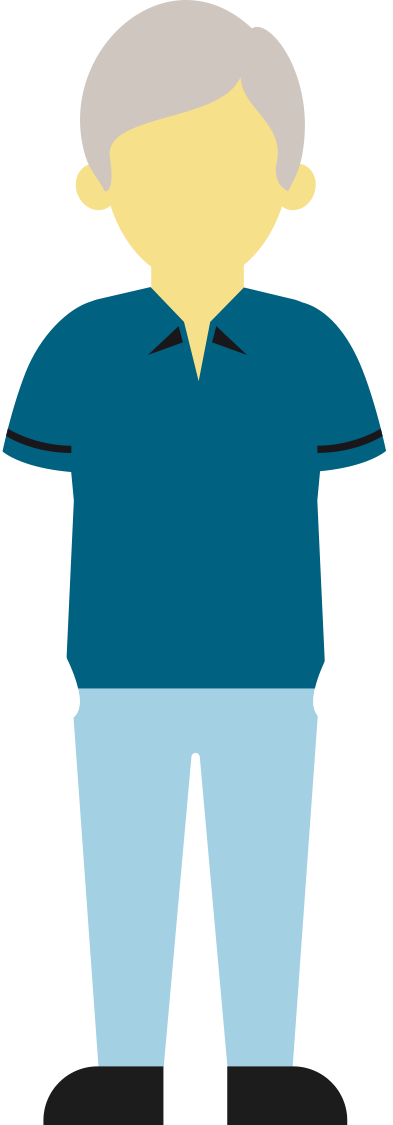 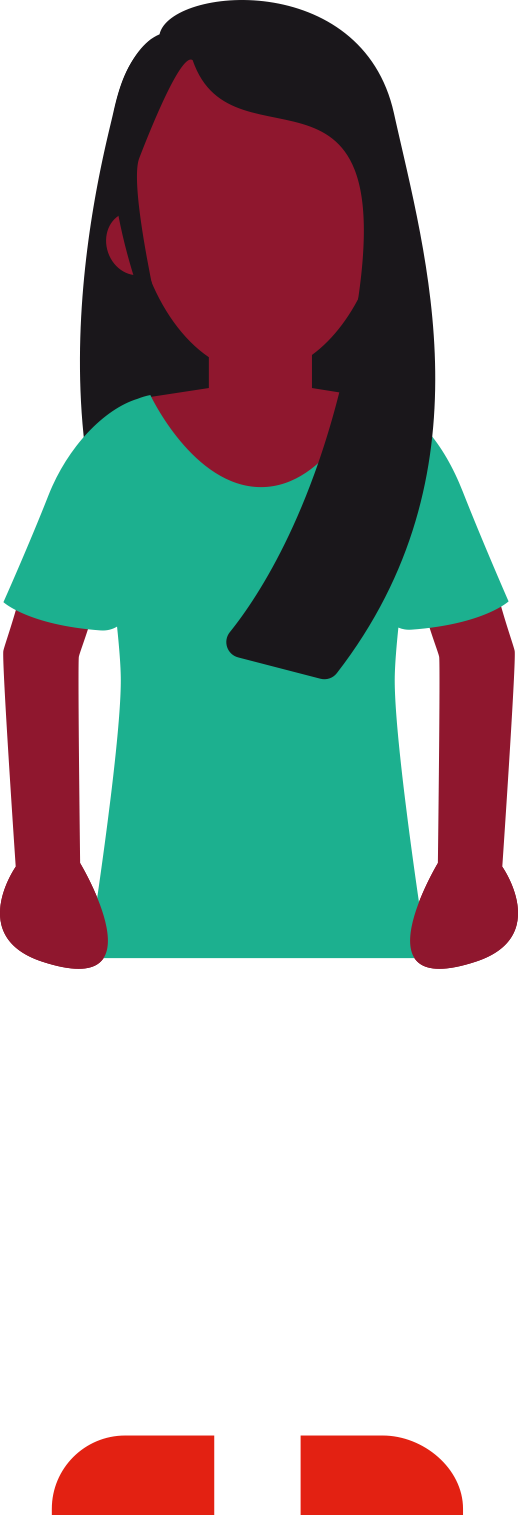 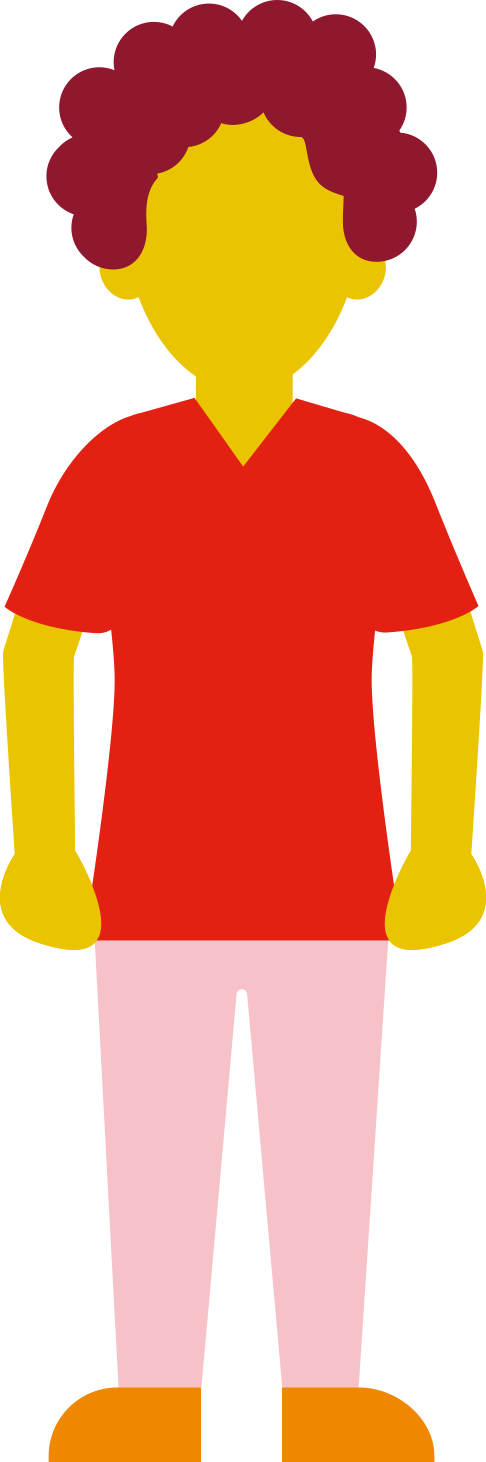 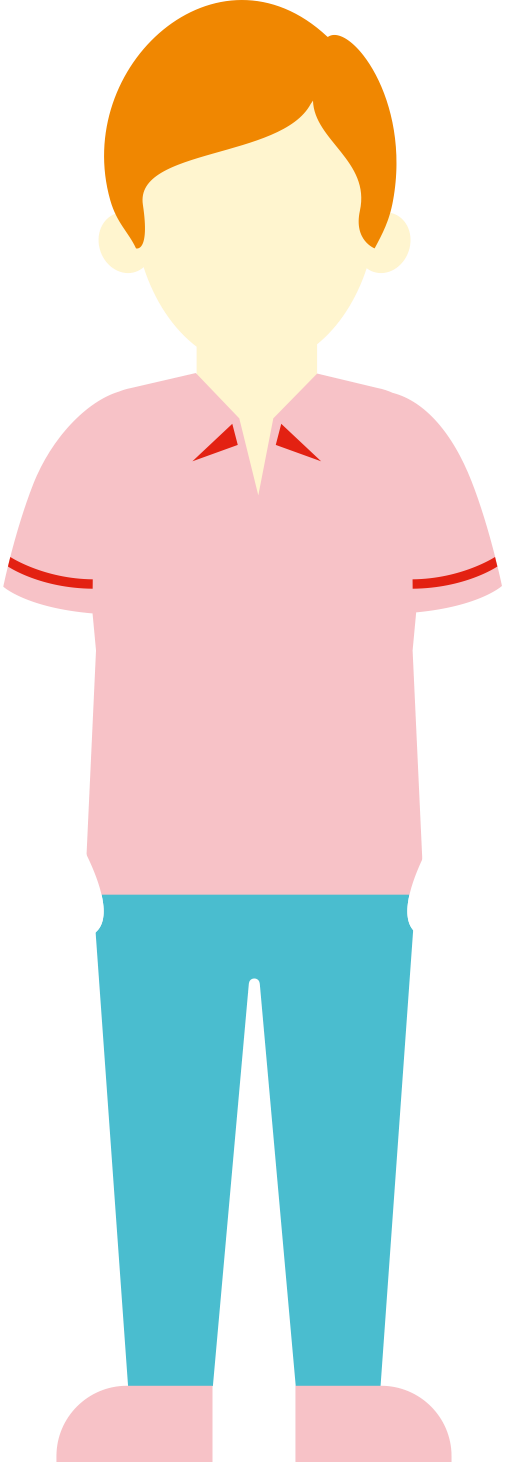 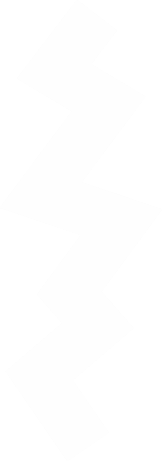 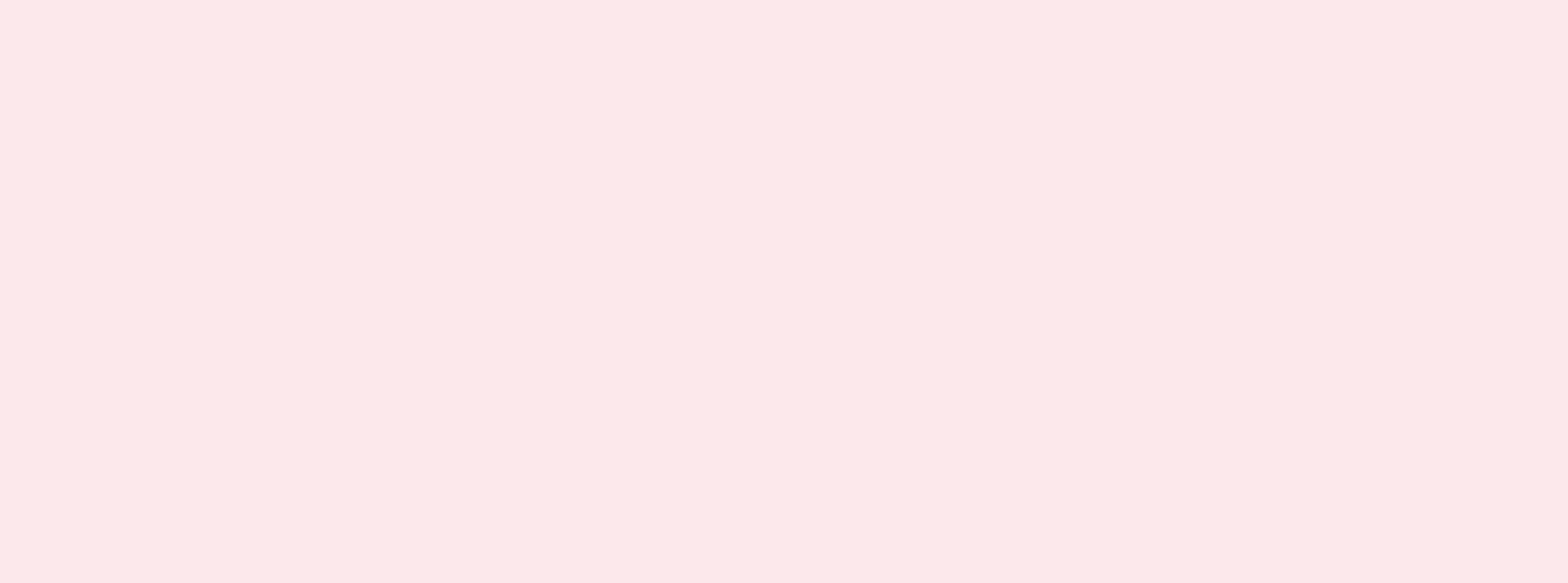 Anställdas/Handels krav
Garanterade löneökningar
Trygga jobb
Ökat inflytande
Fortsatt bra ob-tillägg
Ägarnas/arbetsgivarnas krav
Inte garanterade löneökningar
Frysta lägstalöner
Inte nya regler för trygga jobb
Minskat inflytande
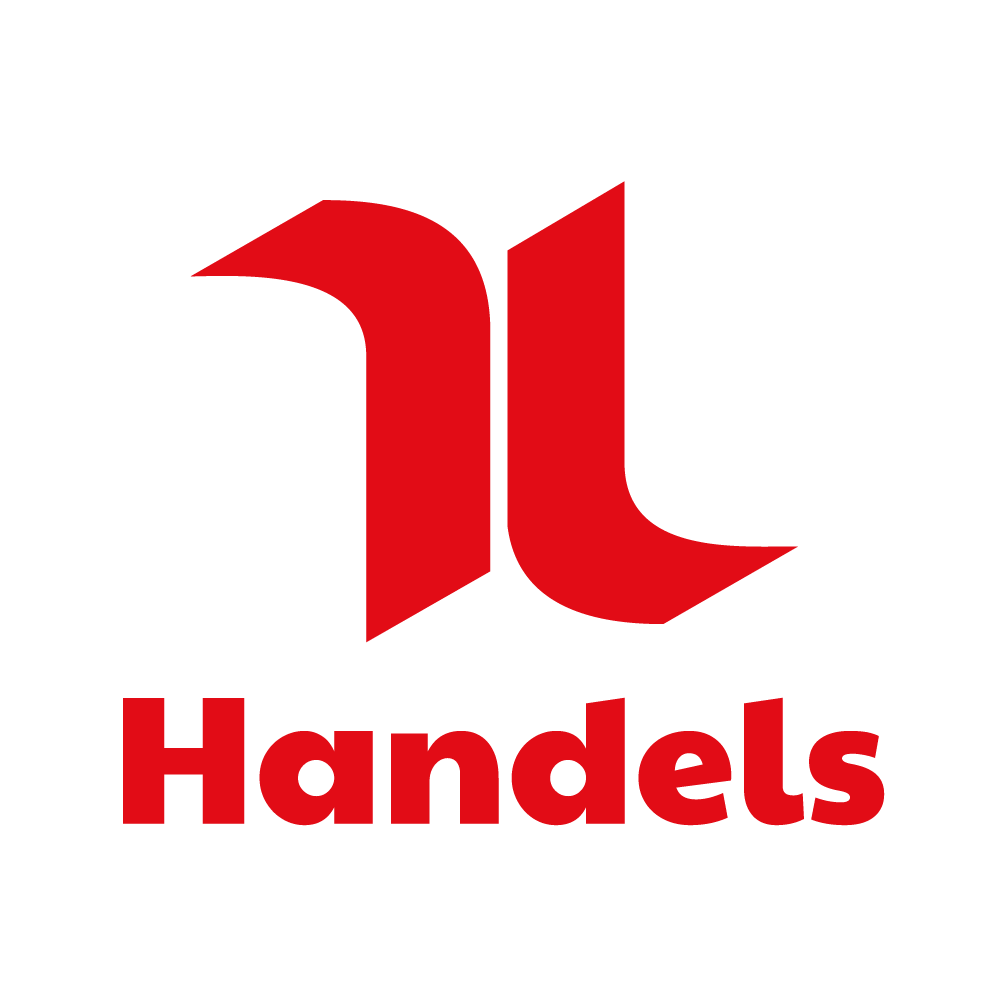 [Speaker Notes: HANDELS KRÄVER

Jämställda löner
Alla ska ha rätt till en lön som det går att leva av. Jämställda löner gynnar lågavlönade grupper inom våra branscher och medverkar till att utjämna löneskillnader mellan lågavlönade och välavlönade branscher. Därför kräver vi:
• Löneökningar med minst 700 kronor/ månad och heltidsanställd.
• Att lägstalönerna höjs med 700 kronor.

Trygga jobb
Trygga anställningar är en förutsättning för att få en lön att leva av och klara vardagen. Därför kräver vi:
• Begränsning av korttidsanställningar och förbättrad anställningstrygghet.

Ökat inflytande
Att kunna påverka sin egen livs- och arbetssituation tillhör något av det mest väsentliga för oss människor. Därför kräver vi:
• Att den anställde får ökat inflytande över sin arbetstid.
• Att den anställde får ökat inflytande över sina arbetsuppgifter och arbets- innehåll. 

ARBETSGIVARNAS MOTBUD
Godtyckliga löner
• De vill öka löneklyftorna där arbets- givarnas godtycke ska styra vem som ska få mer i lönekuvertet.
• Ingångslönerna ska hållas tillbaka, vilket försvårar att kunna försörja sig på sitt arbete.
Otrygga jobb• De vill ha otryggare visstidsanställningar.
Minskat inflytande
• De vill bestämma villkoren på arbetsplatsen och minska inflytandet både för dig som anställd och det lokala facket.

Du kan också påminna eleverna om att arbetsgivarna i tidigare avtalsrörelser försökt att ta bort Ob-ersättningen.]
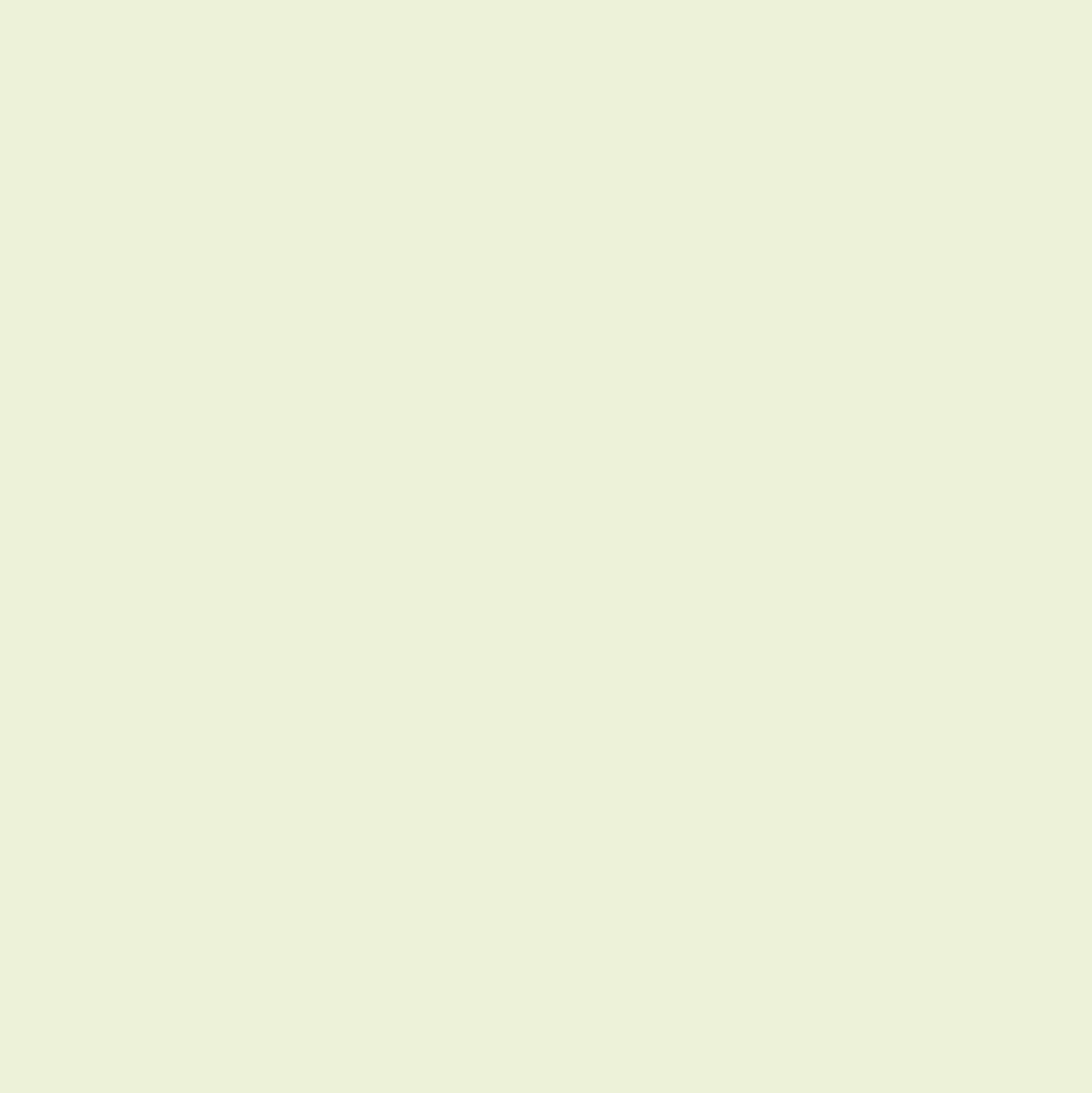 Vad innebär ett kollektivavtal?
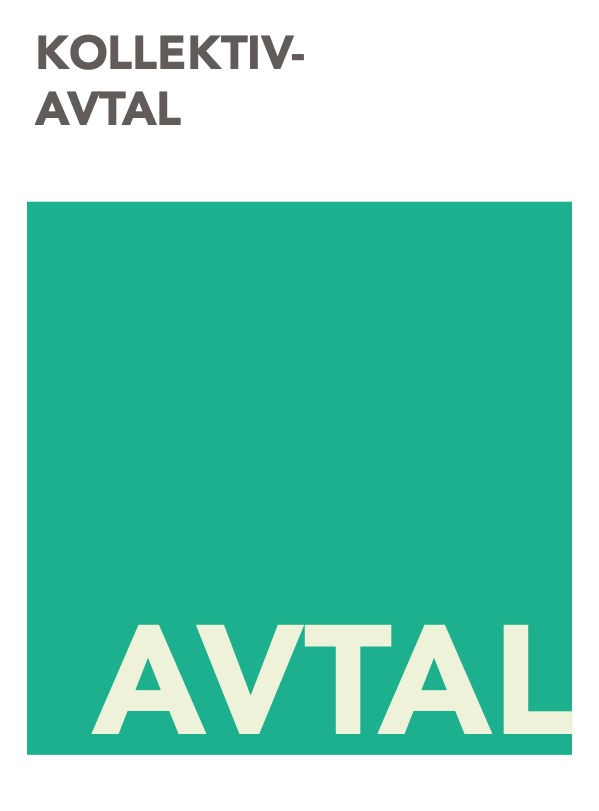 Regler som facket och arbetsgivaren är överens om och är skyldiga att följa
Lägsta tillåtna lön
Eventuell ob-ersättning och övertidsersättning
Att du är försäkrad på jobbet
Gäller alla på din arbetsplats
Att företag konkurrerar på lika villkor
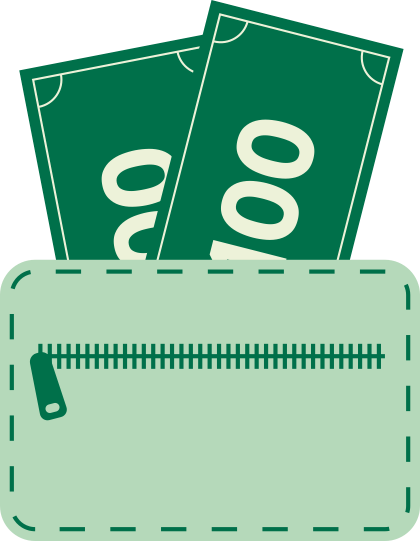 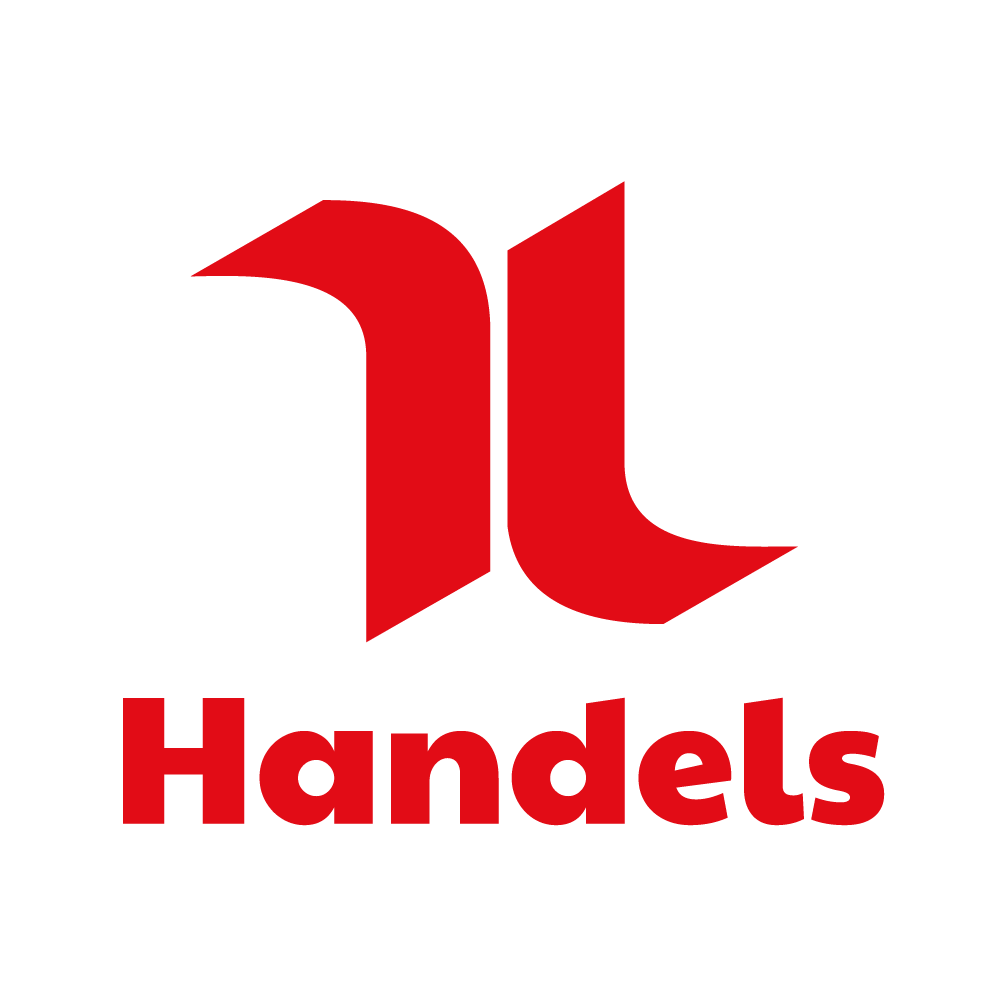 [Speaker Notes: De flesta arbetsplatser har kollektivavtal - och alla borde ha det. Avtalet säkrar att du har rätt lön, garanteras löneökningar och har schysta villkor i övrigt.
Kollektivavtalet är ett slags spelregler som fack och arbetsgivare kommer överens om. Om kollektivavtal saknas, är det arbetsgivarens regler som gäller. Då kan arbetsgivaren själv bestämma din lön och du kan missa olika slags ersättningar och försäkringar. 

Exempel på vad som bestäms i kollektivavtalet
Lägstanivån på din lön – högre kan du alltid få, avtalet sätter inget tak
Din ersättning vid övertid och obekväm arbetstid
Hur din arbetstid ska räknas och läggas ut
När du har rätt till betald ledighet
Högre pension (så kallad avtalspension)
Försäkringar vid uppsägning, sjukdom, arbetsskada eller dödsfall
Extra pengar när du är föräldraledig

Saknas kollektivavtal där du jobbar?
Om det inte finns kollektivavtal på din arbetsplats kontaktar du Handels. Det behöver inte vara ett aktivt val av din arbetsgivare, utan kan bero på okunnighet. Men det finns också arbetsgivare som inte vill teckna avtal. Det accepterar inte Handels. Inget företag ska bygga på låga löner och dåliga arbetsvillkor. Om din arbetsgivare vägrar kan Handels varsla om konflikt och ta till olika stridsåtgärder. Det är viktigt att de allra flesta är medlemmar. 

Verktyg: Handels film om kollektivavtal www.youtube.com/watch?v=79HJ5cjp88g]
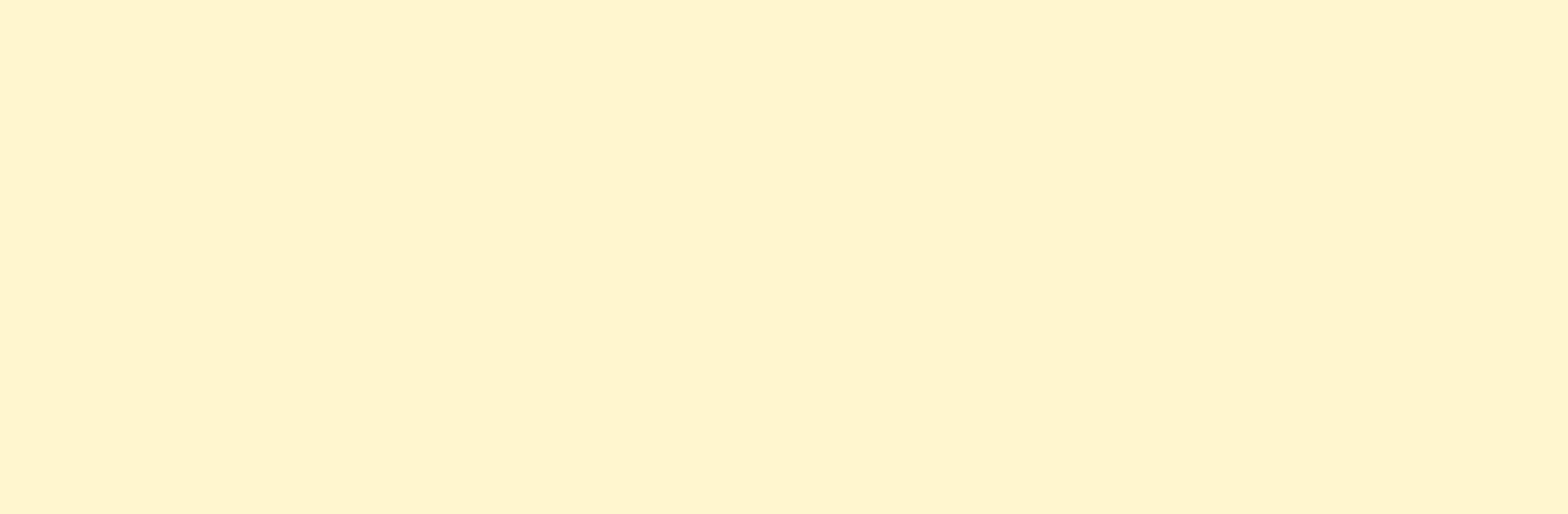 Avtalsrörelse 2023 frisörer
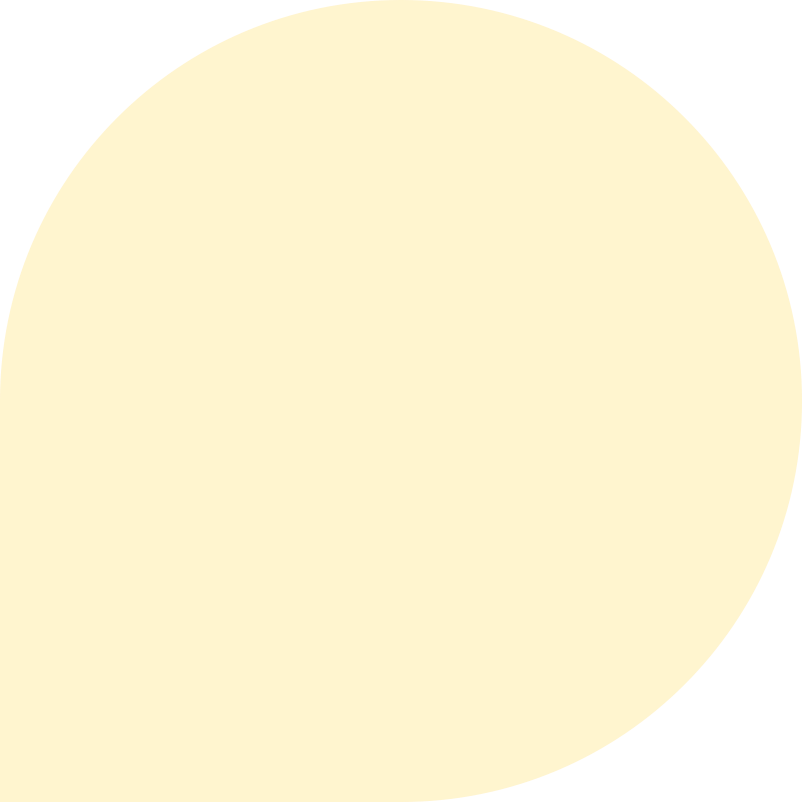 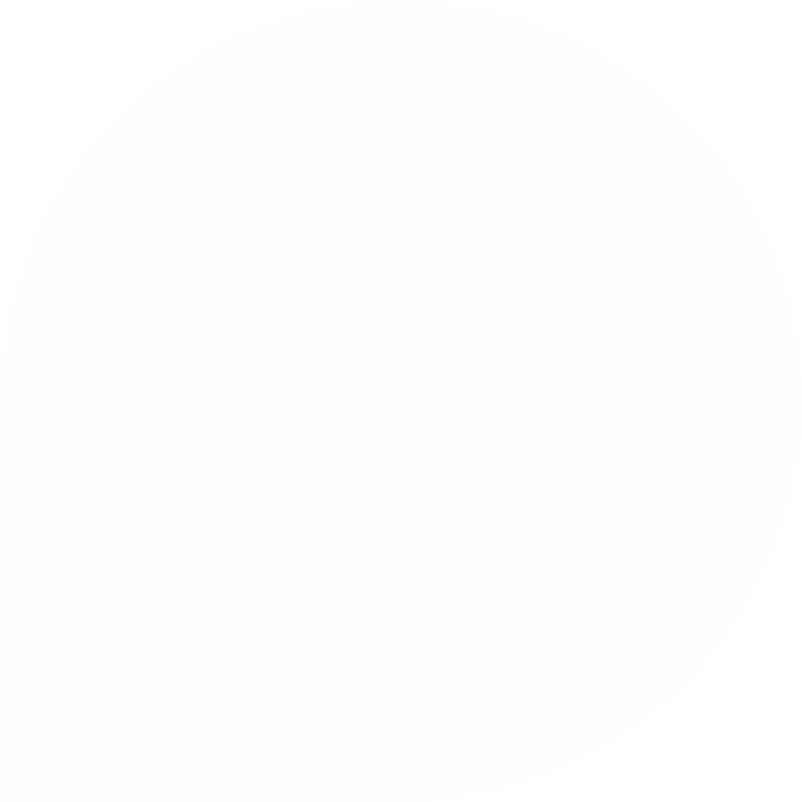 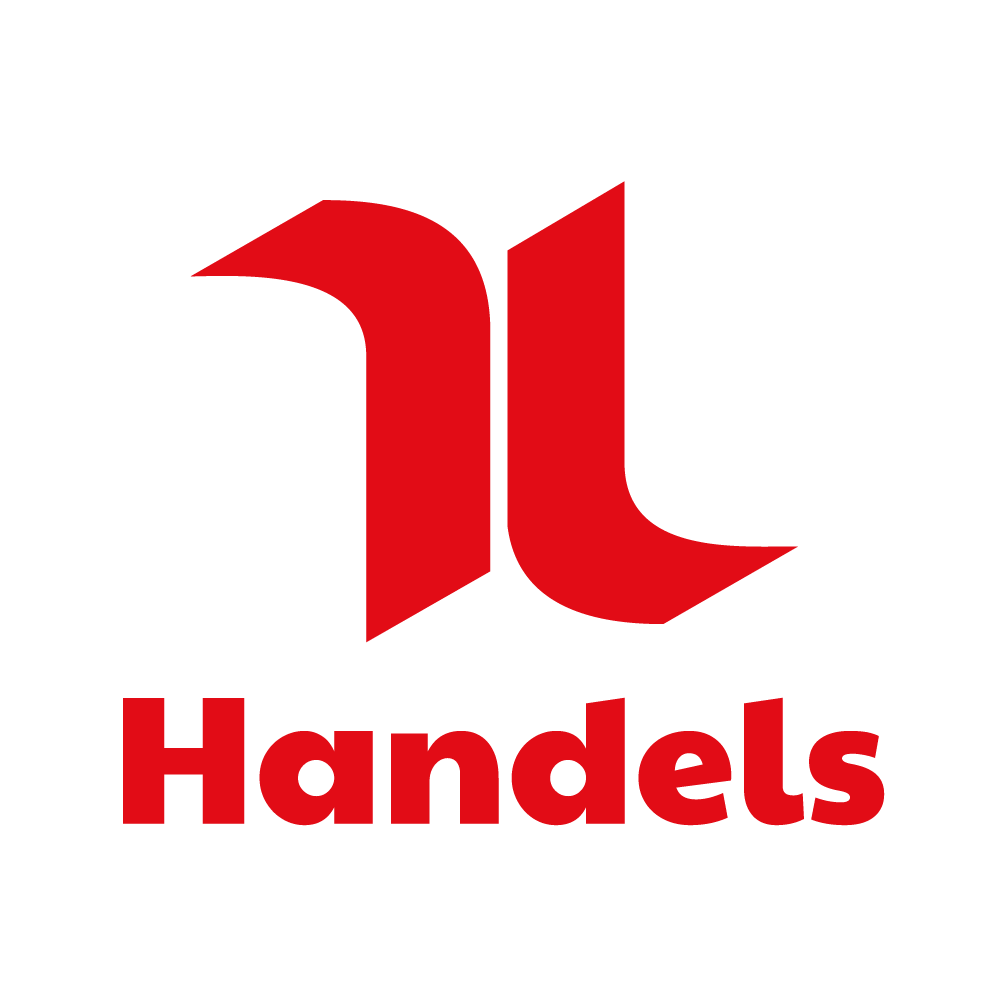 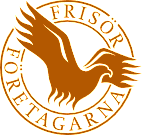 Anställdas/Handels krav

-Höja utgående löner i provisionslönesystemet med 1 265 kronor per månad och heltidsanställd, samt öka garantilönen och tillägget för branschvana -Förbättra den fysiska arbetsmiljön och minska stressen, genom att tydliggöra rätten till pauser under arbetsdagen.
-Fler lediga dagar samt uttalad rätt att inte behöva vara tillgänglig utanför schemalagd tid.
-Att synliggöra barberare i branschen genom att tillföra dem som lönegrupp i avtalet.
Ägarnas/Frisörföretagarnas krav

-Frisörföretagarna föreslår ett tvåårigt avtal, att garantilönen höjs med 771 kr samt övriga fasta tillägg med 3 % år 1 och ytterligare 3 % år 2.
-Vi har också föreslagit en annan lösning för OB gällande 7-dagarssalonger. -Ta bort möjlighet till retroaktiv ersättning för outnyttjad friskvård.- Införa en lönemodell för barberare.
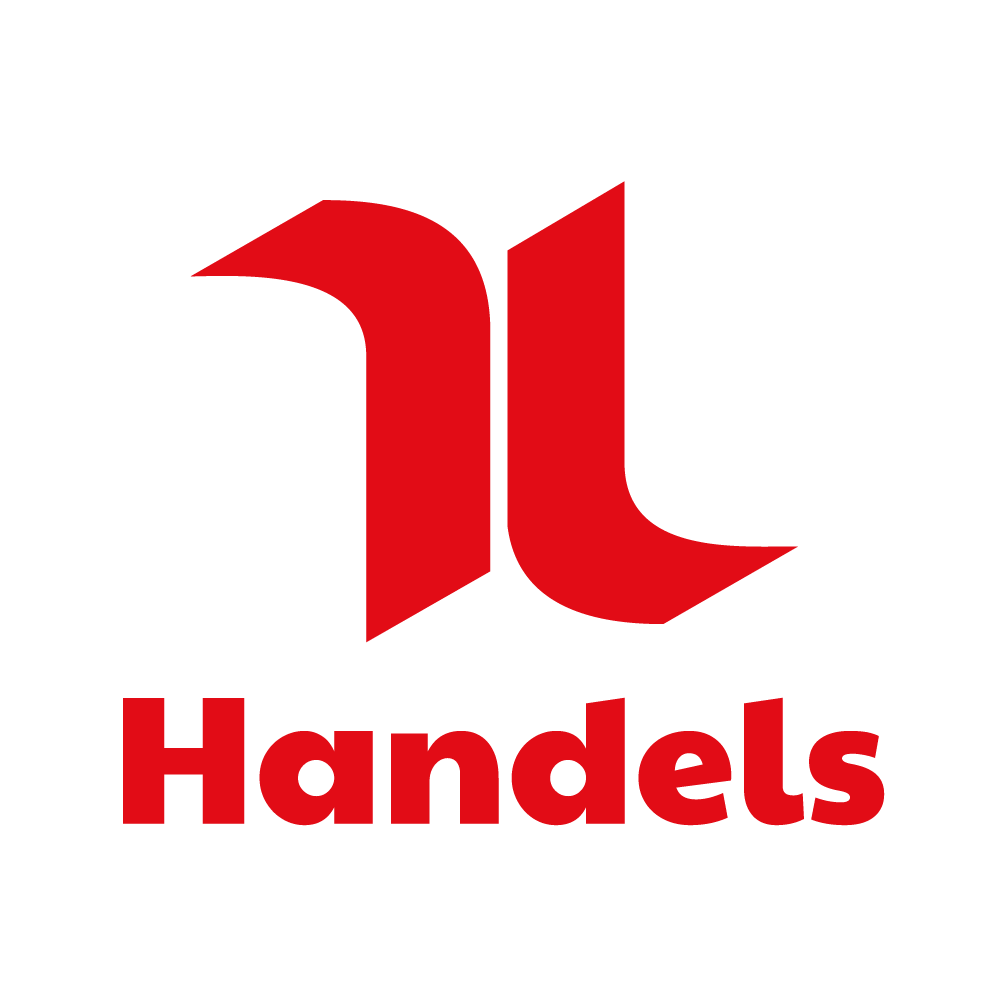 [Speaker Notes: Källa: Handels.se Handels har växlat krav med arbetsgivarorganisationen Frisörföretagarna om nya löner och villkor för frisörer. Handels kämpar för de högsta löneökningarna på flera decennier, bättre arbetsmiljö och mer ledighet.Frisör ska vara ett attraktivt yrke där erfarenhet värderas högt och villkoren är schyssta så att både kroppen och hjärnan orkar hela livet.Handels vill:Höja utgående löner i provisionslönesystemet med 1 265 kronor per månad och heltidsanställd, samt öka garantilönen och tillägget för branschvana för att säkerställa garanterade löneökningar.
Förbättra den fysiska arbetsmiljön och minska stressen, bland annat genom att tydliggöra rätten till pauser under arbetsdagen.
Öka möjligheterna till återhämtning och fritid genom fler lediga dagar samt uttalad rätt att inte behöva vara tillgänglig utanför schemalagd tid.
Att synliggöra barberare i branschen genom att tillföra dem som lönegrupp i avtalet


Källa: Frisörföretagarna
Kommentar från Frisörföretagarna gällande avtalsförhandlingarna 2023:”Frisörföretagarna är nöjda, trots det dyraste avtalet på 15 år. Vi har lyckats hålla lönerna enligt lönemärket när Handels yrkade på ännu högre höjningar. Världsläget, inflationen och den svaga kronan har påverkat löneutvecklingen och märket sätter lägstanivån för lönerna inom alla avtalsområden”, säger Frisörföretagarnas vd, Staffan Westman.
Avtalet i korthetPeriod 1 april 2023 – 31 mars 2025Avtalsvärdet följer lönemärket med 4,1% år 1 och 3,3 % år 2Höjning basbelopp behörig frisör år 1: 335 krBranschvana 1, år 1: 100 krBranschvana 2, år 1: 10 krGarantilön behörig frisör år 1: 1110 krNYTT: lönemodell för barberareFriskvård: höjning 400 kr]
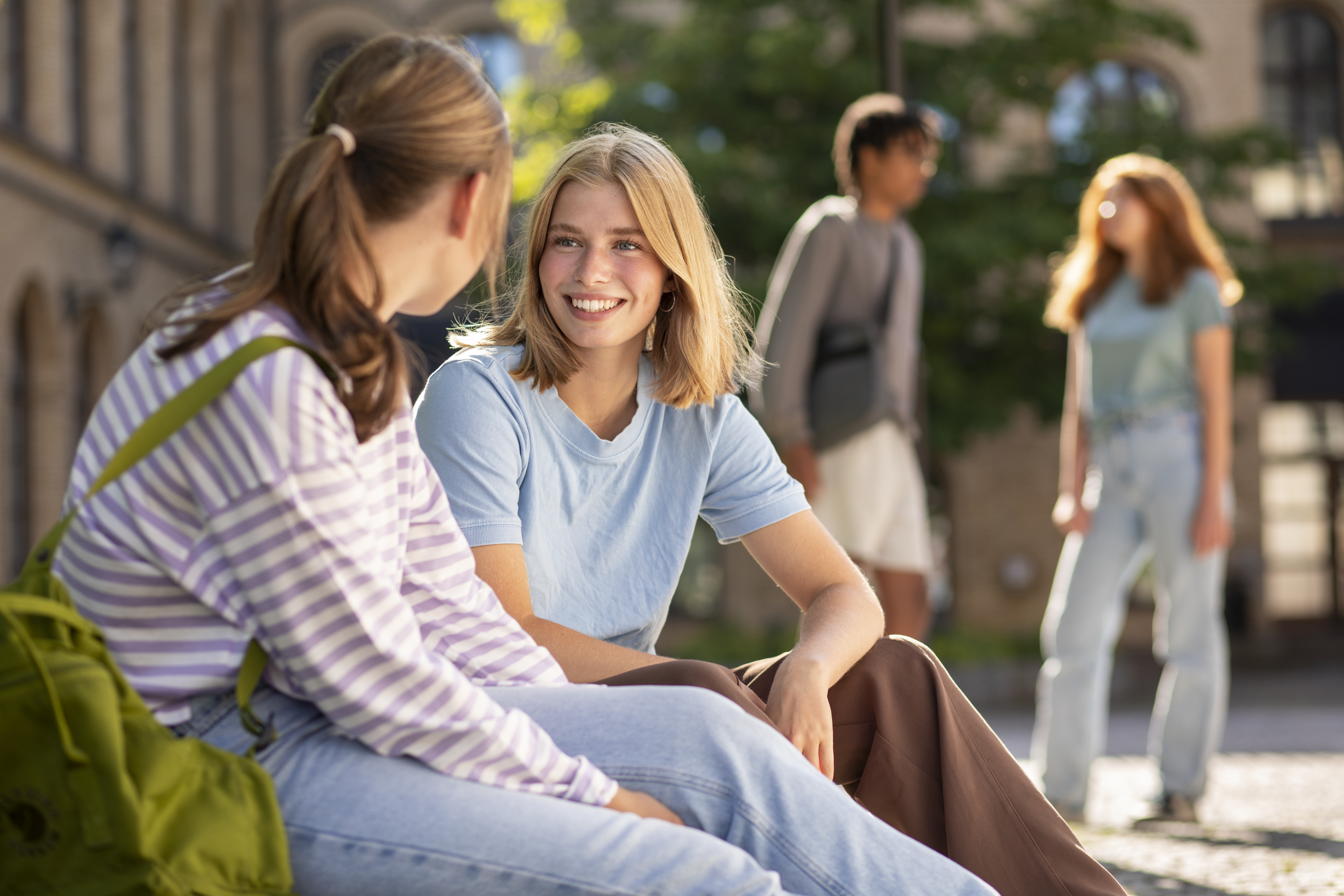 Stark
tillsammans
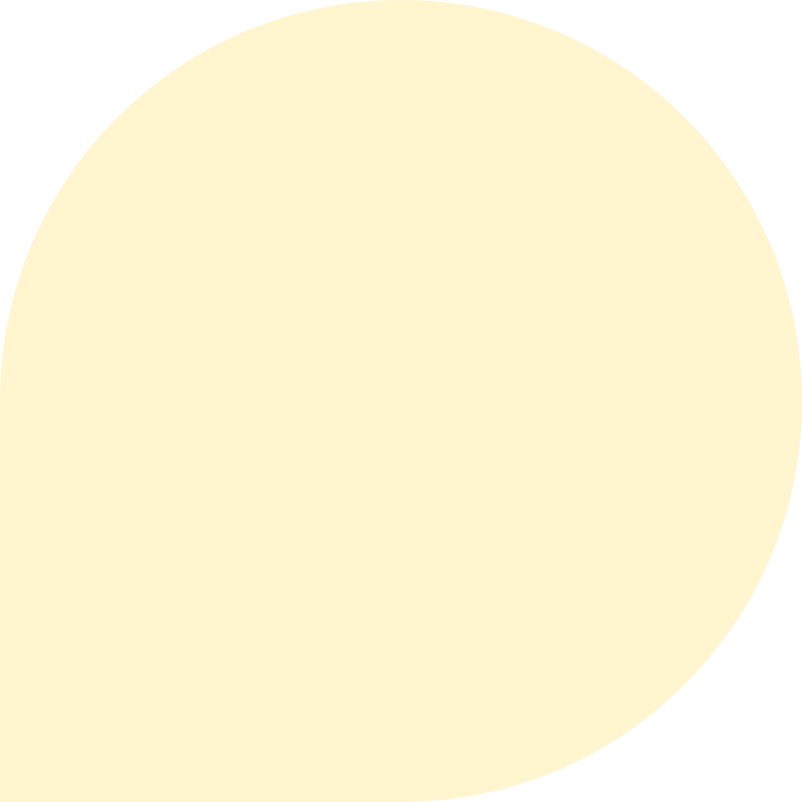 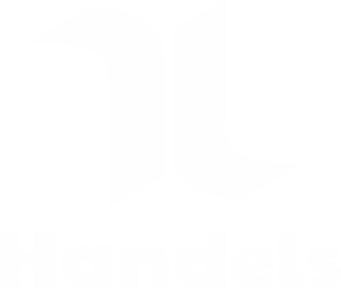 [Speaker Notes: Sammanfatta varför det är viktigt att vara medlem

Återkoppla till kollektivavtal och avtalsrörelser. 

Du kan också ta upp att det är en sak att ha rätt. En annan sak att få rätt. 
Även om exempelvis en lag ger dig rätt så behövs ofta det fackliga medlemskapet, dess tryggheten, hjälp och stöd för att få rätt.
 
Tryggheten i det fackliga medlemskapet är alltså viktig. Facket hjälper och stöttar medlemmarna. Är du inte medlem så står du utanför. 

Berätta att fackets styrka bygger på att vi är många medlemmar. Med ännu fler medlemmar i Handels och ännu större facklig styrka kan vi lyckas ännu bättre. 
Vi har stora utmaningar framför oss.]
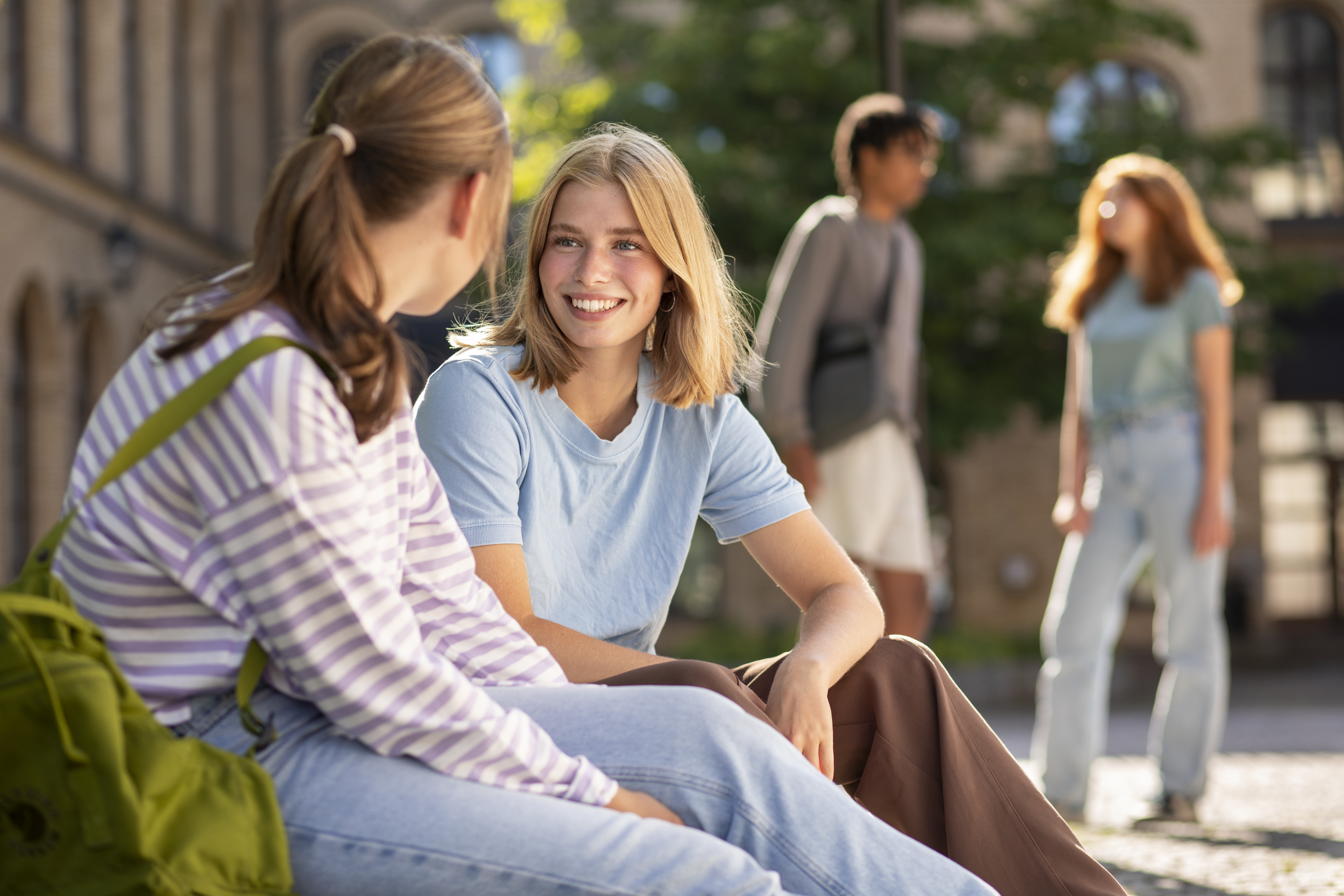 Stark tillsammans
155.000
medlemmar gör skillnad
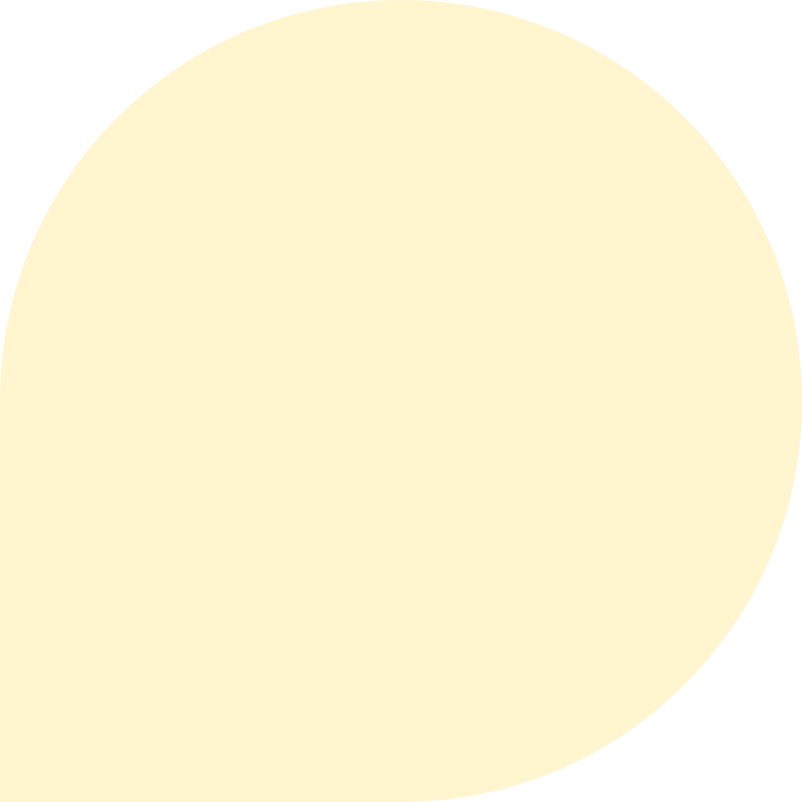 Medlem för:
 Trygghet
 Bra löner
 Bra villkor
 Inflytande
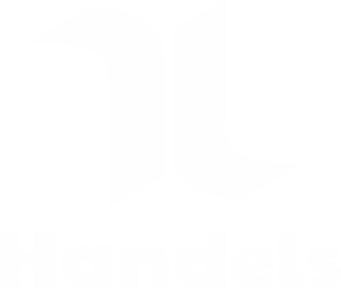 [Speaker Notes: Sammanfatta varför det är viktigt att vara medlem

Återkoppla till kollektivavtal och avtalsrörelser. 

Du kan också ta upp att det är en sak att ha rätt. En annan sak att få rätt. 
Även om exempelvis en lag ger dig rätt så behövs ofta det fackliga medlemskapet, dess tryggheten, hjälp och stöd för att få rätt.
 
Tryggheten i det fackliga medlemskapet är alltså viktig. Facket hjälper och stöttar medlemmarna. Är du inte medlem så står du utanför. 

Berätta att fackets styrka bygger på att vi är många medlemmar. Med ännu fler medlemmar i Handels och ännu större facklig styrka kan vi lyckas ännu bättre. 
Vi har stora utmaningar framför oss.]
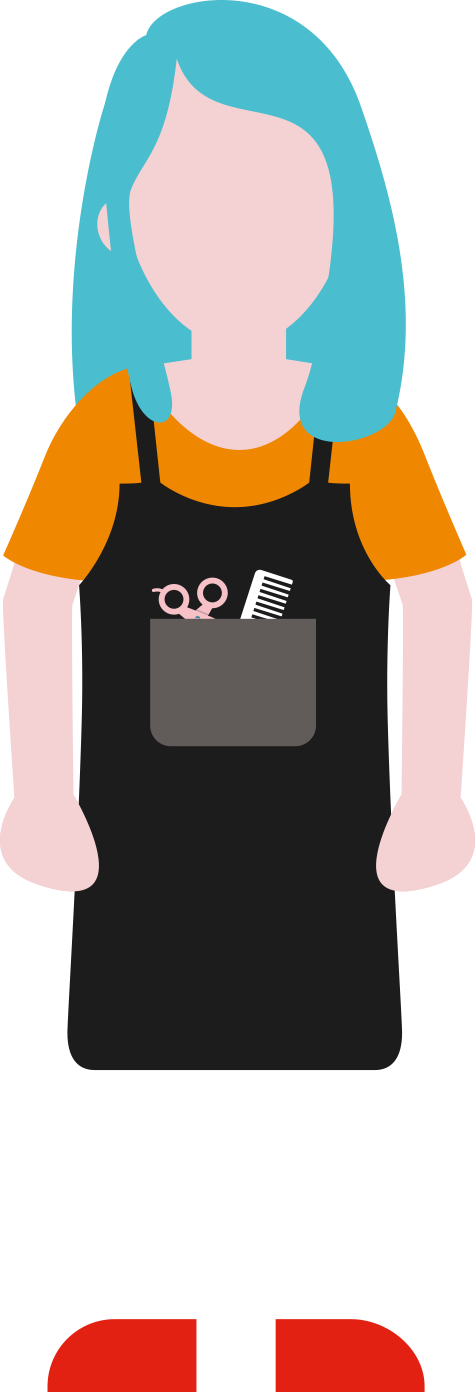 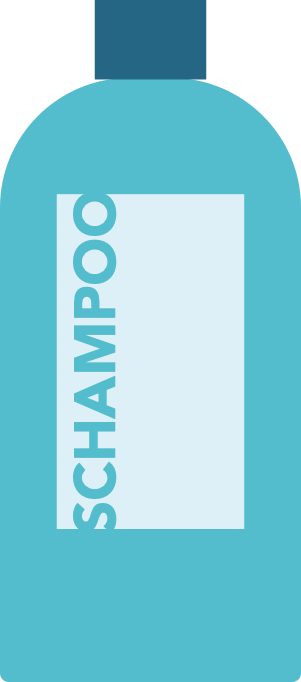 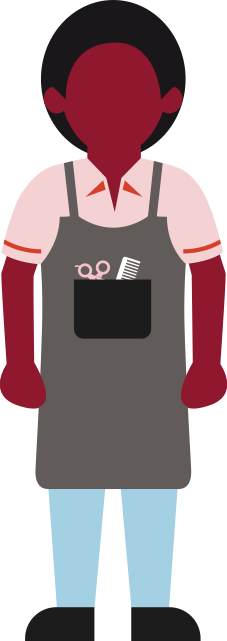 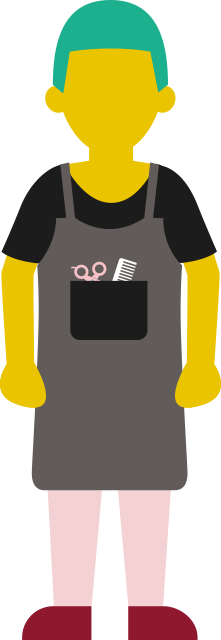 4 vägar till frisöryrket
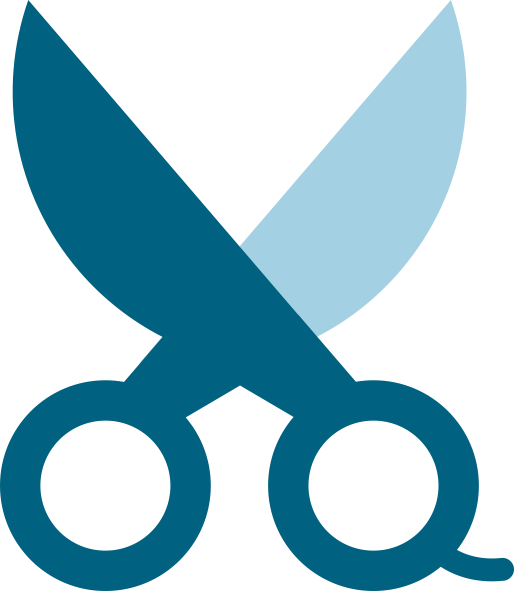 Branschens parter är överens om att det endast finns fyra möjliga:
1.  Kommunal eller privat gymnasieskola, 2.  Kommunal vuxenutbildning,3.  FYN-godkänd privat frisörgrundutbildning, samt 4.  Företagsförlagd traineeutbildning. 

Efter grundutbildningen krävs företagsförlagd färdigutbildning på frisörföretag med kollektivavtal.
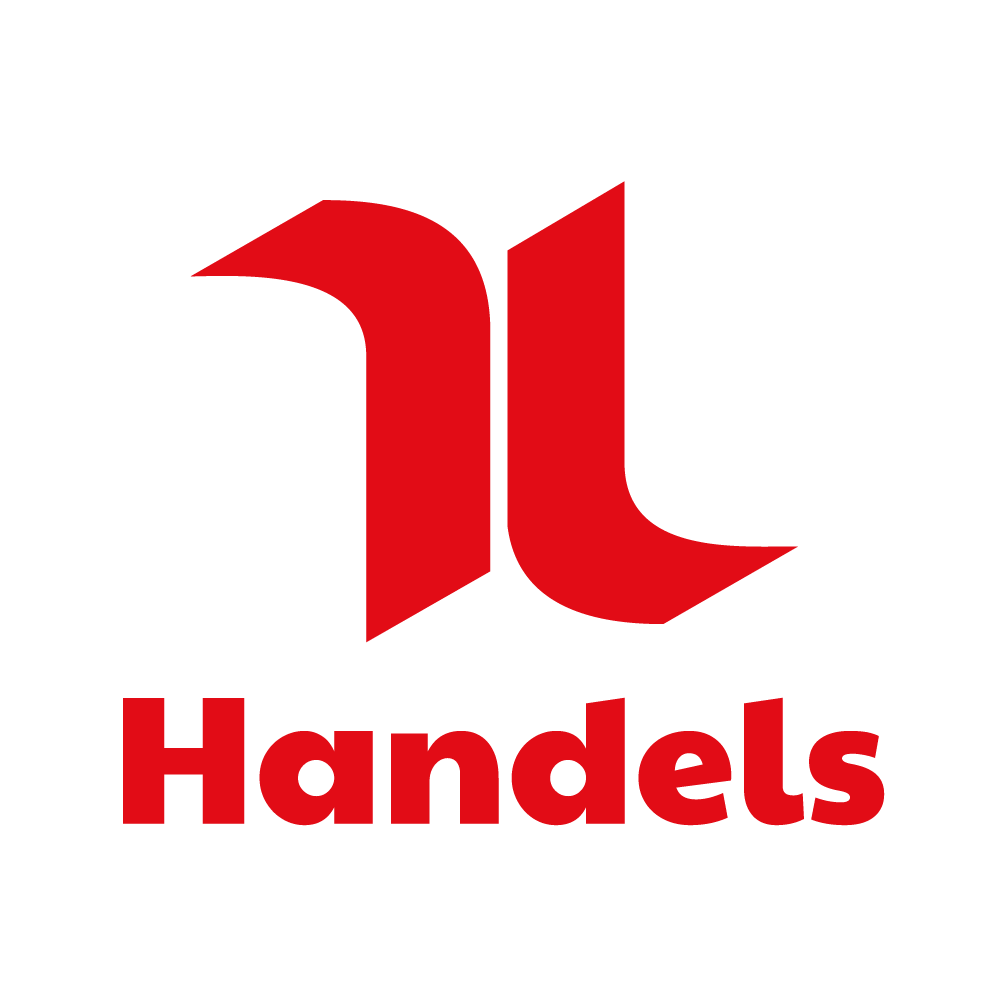 [Speaker Notes: Fyra utbildningsvägar till behörig frisör
Branschens parter är överens om att det endast finns fyra möjliga
utbildningsvägar för att bli behörig frisör; 
frisörutbildning vid kommunal eller privat gymnasieskola, 
 kommunal vuxenutbildning,
(3) FYN-godkänd privat frisörgrundutbildning, samt 
(4) Företagsförlagd traineeutbildning. 
Efter grundutbildningen krävs företagsförlagd färdigutbildning
på frisörföretag med kollektivavtal.]
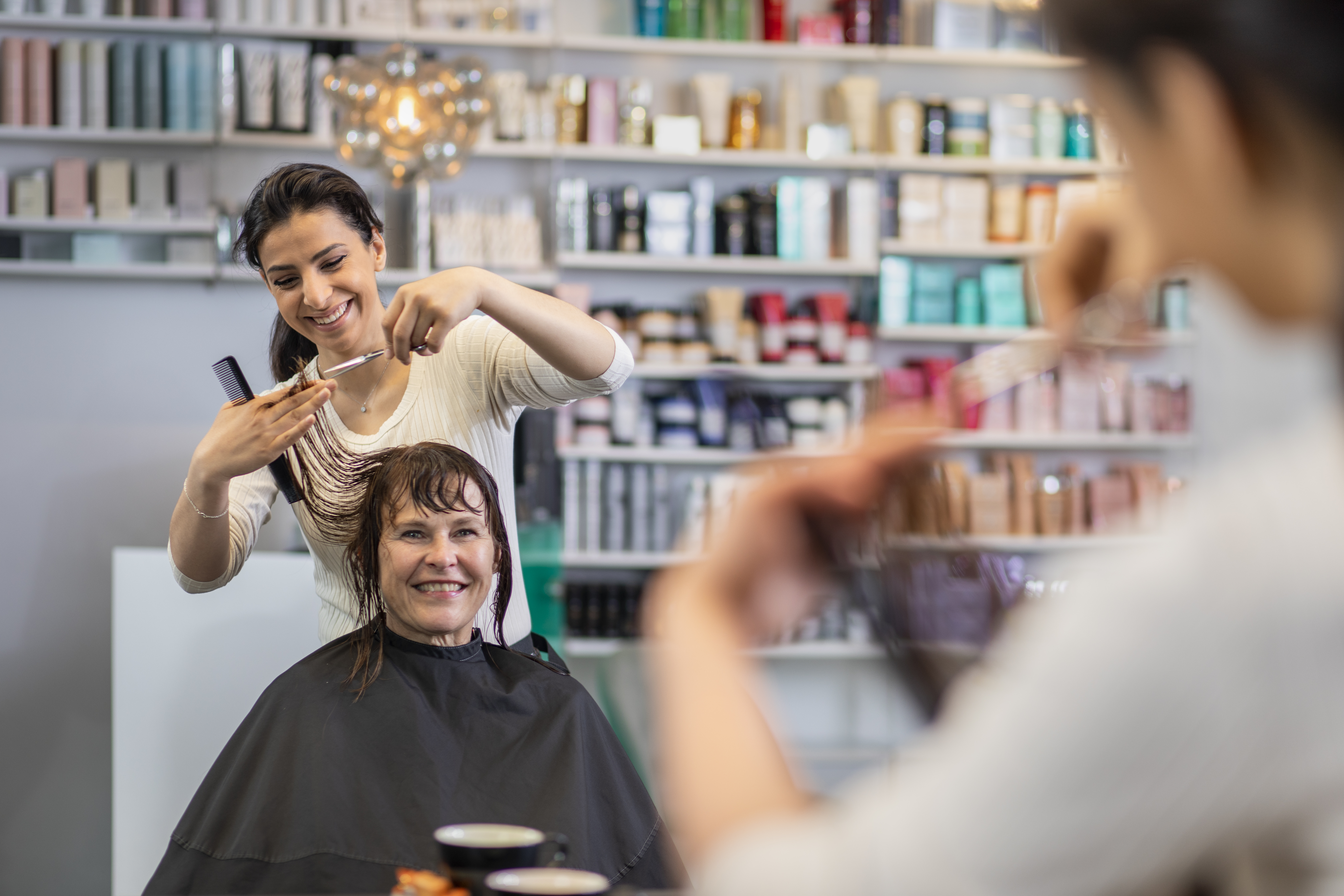 Färdigutbildning
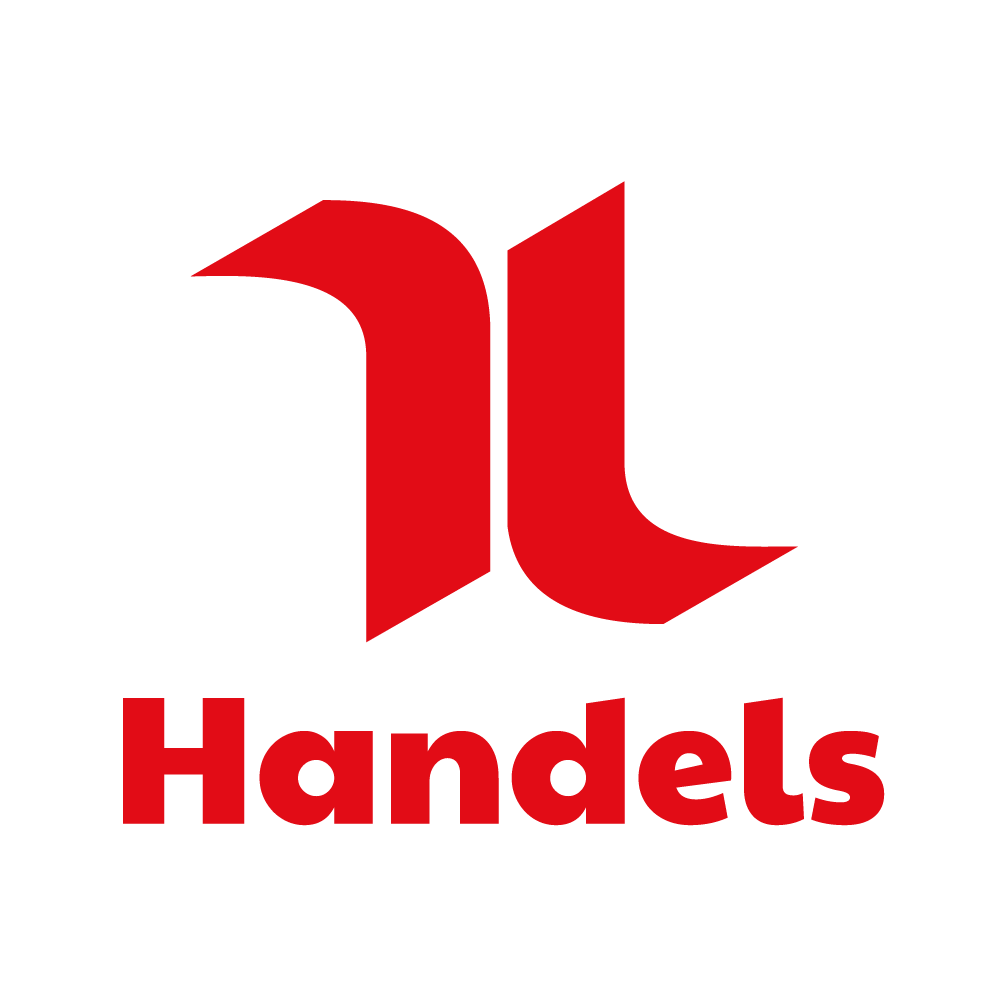 [Speaker Notes: Utbildningsavtalet omfattar trainee och elev i färdigutbildning.
Utöver utbildningsavtalets särskilda regler omfattas de av Riksavtalets regler där inte annat anges. Anställning för trainee och elev i färdigutbildning är ett avtal om en särskild utbildningsanställning för viss tid. Syftet med anställningsformen är att genom handledning och träning ge traineen/eleven grund och färdigutbildning inom yrket till att bli anställningsbar behörig frisör. Målet med anställningsformen är att traineen/eleven ska avlägga branschens yrkesprov, del & gesällprov och därmed bli behörig frisör. Ansvaret för att nå målet är delat mellan trainee/elev, handledare och arbetsgivare.​

Nivå 1: Utbildning på nivå 1 kan genomföras antingen via gymnasieskolan Hantverksprogrammet 2500 p, FYN-godkänd privat frisörutbildning 1500 timmar eller via företagsförlagd utbildning som trainee 2000 timmar. Elever från hantverksprogrammet med inriktning frisör ska ha genomfört kurserna Frisör 1 -6. Om godkänd kurs saknas kan ansvarig lärare godkänna eleven för möjlighet att avlägga delprov. 
Nivå 1 avslutas med delprov, eleven ansvarar för provkostnaden Elev som avlagt delprov utan godkänt resultat kan anställas i en företagsförlagd färdigutbildning och avlönas enligt nivå 1. 
Elever som under grundutbildningen i nivå 1 har genomfört feriearbete tillsammans med handledare utanför schemalagd skoltid eller under lov
och då varit avlönad enligt lönetabell § 3, Feriearbete, sida 54 kan tillgodoräkna sig de timmarna och avräkna dessa i nivå 2, dock max 300 timmar. 
 Nivå 2 (2000 timmar/2000p) Företagsförlagd färdigutbildning eller företagsförlagd traineeutbildning på medlemsföretag till Sveriges Frisörföretagare eller företag med hängavtal. Anställningsavtal samt en utbildningsplan ska upprättas. I utbildningsplanen ska det även framgå att ett teoretiskt utbildningspaket ska genomföras utan kostnad för eleven. Nivå 2 avslutas med gesällprov. Gesällprovet ingår som examen inom eftergymnasial färdigutbildning. 

Färdigutbildningsdokumentet kostar inget, går att skriva ut/ladda ner från: Frisörföretagarna | Färdigutbildningsdokument (frisor.se)Elever med godkänt färdigutbildningsdokument ska beredas plats för gesällprov. I färdigutbildningsdokumentet räknas faktiskt arbetade timmar (alltså ej semester eller annan frånvaro).]
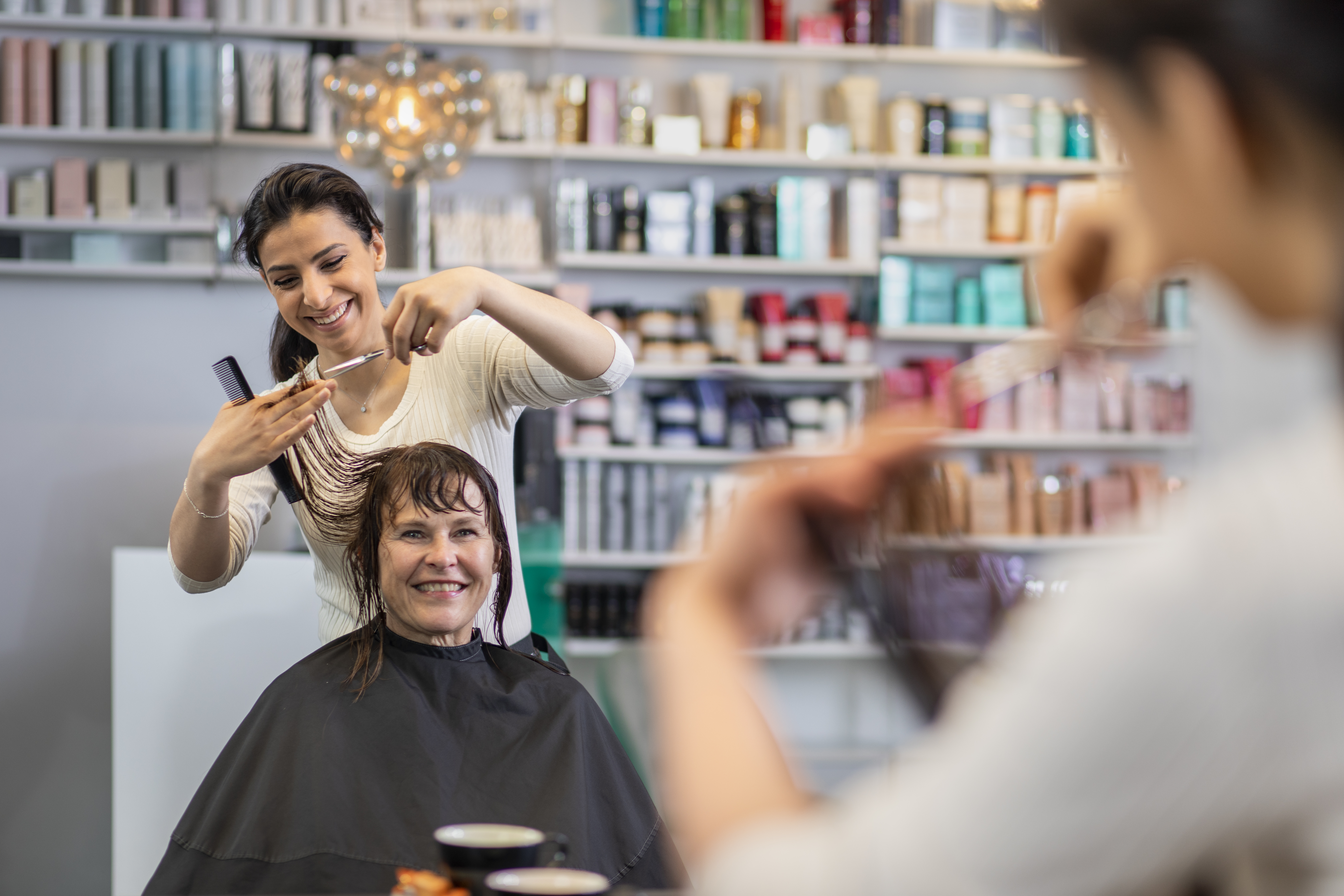 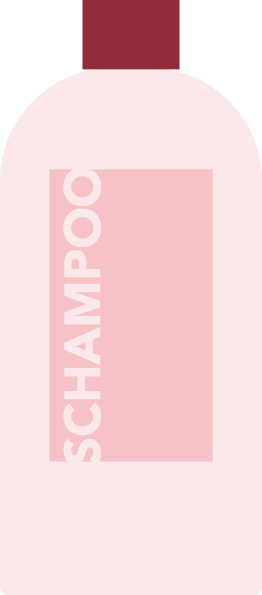 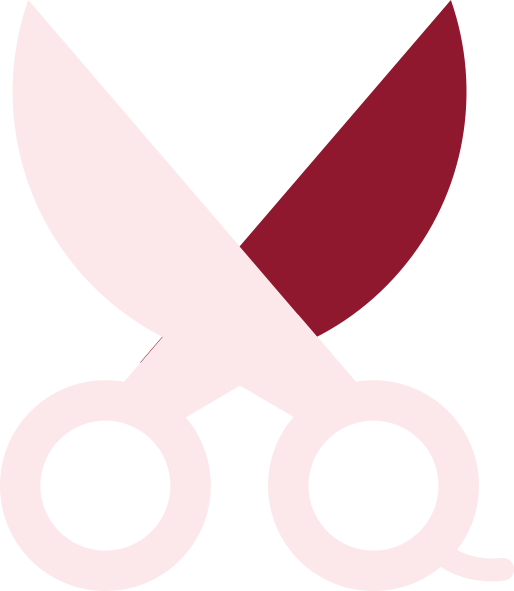 Färdigutbildning
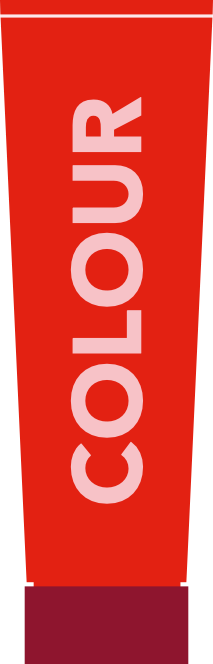 Företagsförlagd färdigutbildning eller företagsförlagd traineeutbildning sker på medlemsföretag till Sveriges Frisörföretagare eller företag med hängavtal. Det måste alltså finnas ett kollektivavtal!
Handledare vid företagsförlagd färdigutbildning ska vara behöriga frisörer och ha kunskap om gällande gesällregler
Arbetstiden för trainee och elever i färdigutbildning är 40 timmar per helgfri vecka. Individuell överenskommelse kan göras om annan arbetstid, dock lägst 20 timmar per helgfri vecka
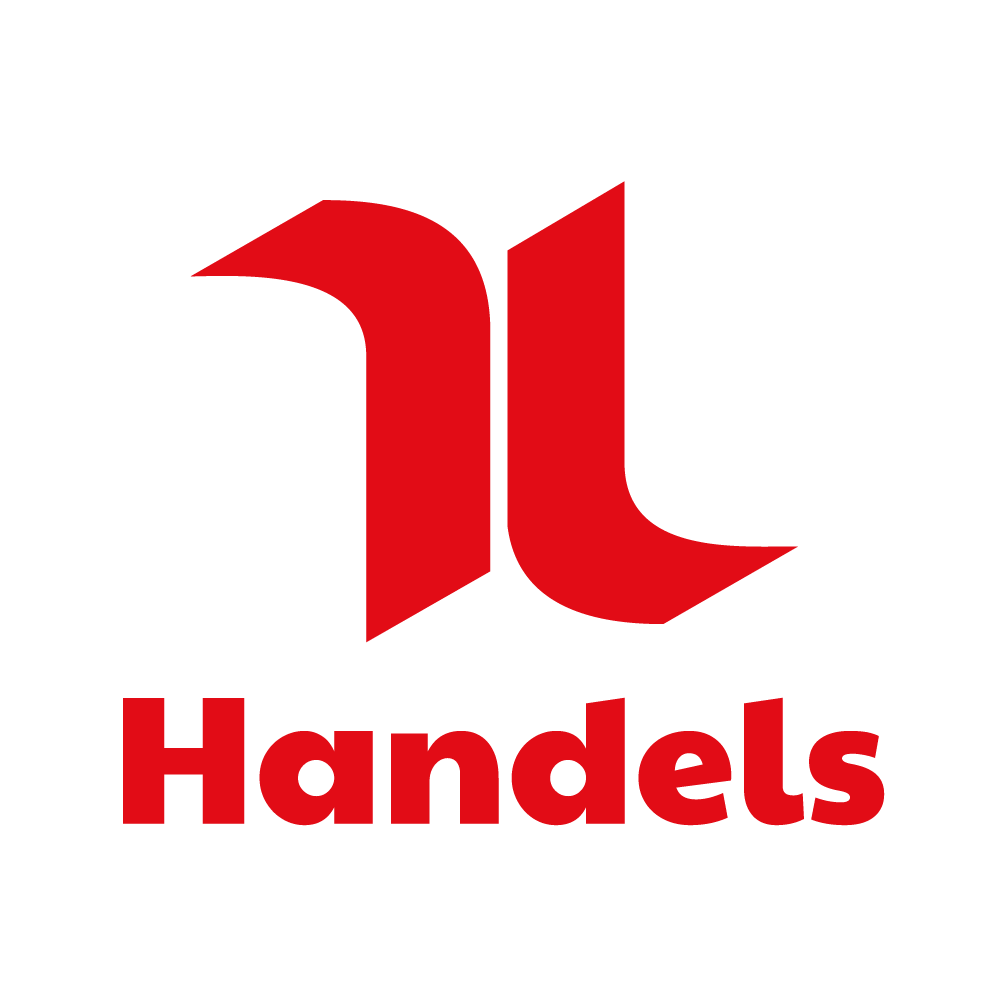 [Speaker Notes: Utbildningsavtalet omfattar trainee och elev i färdigutbildning.
Utöver utbildningsavtalets särskilda regler omfattas de av Riksavtalets regler där inte annat anges. Anställning för trainee och elev i färdigutbildning är ett avtal om en särskild utbildningsanställning för viss tid. Syftet med anställningsformen är att genom handledning och träning ge traineen/eleven grund och färdigutbildning inom yrket till att bli anställningsbar behörig frisör. Målet med anställningsformen är att traineen/eleven ska avlägga branschens yrkesprov, del & gesällprov och därmed bli behörig frisör. Ansvaret för att nå målet är delat mellan trainee/elev, handledare och arbetsgivare.​

Nivå 1: Utbildning på nivå 1 kan genomföras antingen via gymnasieskolan Hantverksprogrammet 2500 p, FYN-godkänd privat frisörutbildning 1500 timmar eller via företagsförlagd utbildning som trainee 2000 timmar. Elever från hantverksprogrammet med inriktning frisör ska ha genomfört kurserna Frisör 1 -6. Om godkänd kurs saknas kan ansvarig lärare godkänna eleven för möjlighet att avlägga delprov. 
Nivå 1 avslutas med delprov, eleven ansvarar för provkostnaden Elev som avlagt delprov utan godkänt resultat kan anställas i en företagsförlagd färdigutbildning och avlönas enligt nivå 1. 
Elever som under grundutbildningen i nivå 1 har genomfört feriearbete tillsammans med handledare utanför schemalagd skoltid eller under lov
och då varit avlönad enligt lönetabell § 3, Feriearbete, sida 54 kan tillgodoräkna sig de timmarna och avräkna dessa i nivå 2, dock max 300 timmar. 

 Nivå 2 (2000 timmar/2000p) Företagsförlagd färdigutbildning eller företagsförlagd traineeutbildning på medlemsföretag till Sveriges Frisörföretagare eller företag med hängavtal. Anställningsavtal samt en utbildningsplan ska upprättas. I utbildningsplanen ska det även framgå att ett teoretiskt utbildningspaket ska genomföras utan kostnad för eleven. Nivå 2 avslutas med gesällprov. Gesällprovet ingår som examen inom eftergymnasial färdigutbildning. 

Färdigutbildningsdokumentet kostar inget, går att skriva ut/ladda ner från: Frisörföretagarna | Färdigutbildningsdokument (frisor.se)Elever med godkänt färdigutbildningsdokument ska beredas plats för gesällprov. I färdigutbildningsdokumentet räknas faktiskt arbetade timmar (alltså ej semester eller annan frånvaro).]
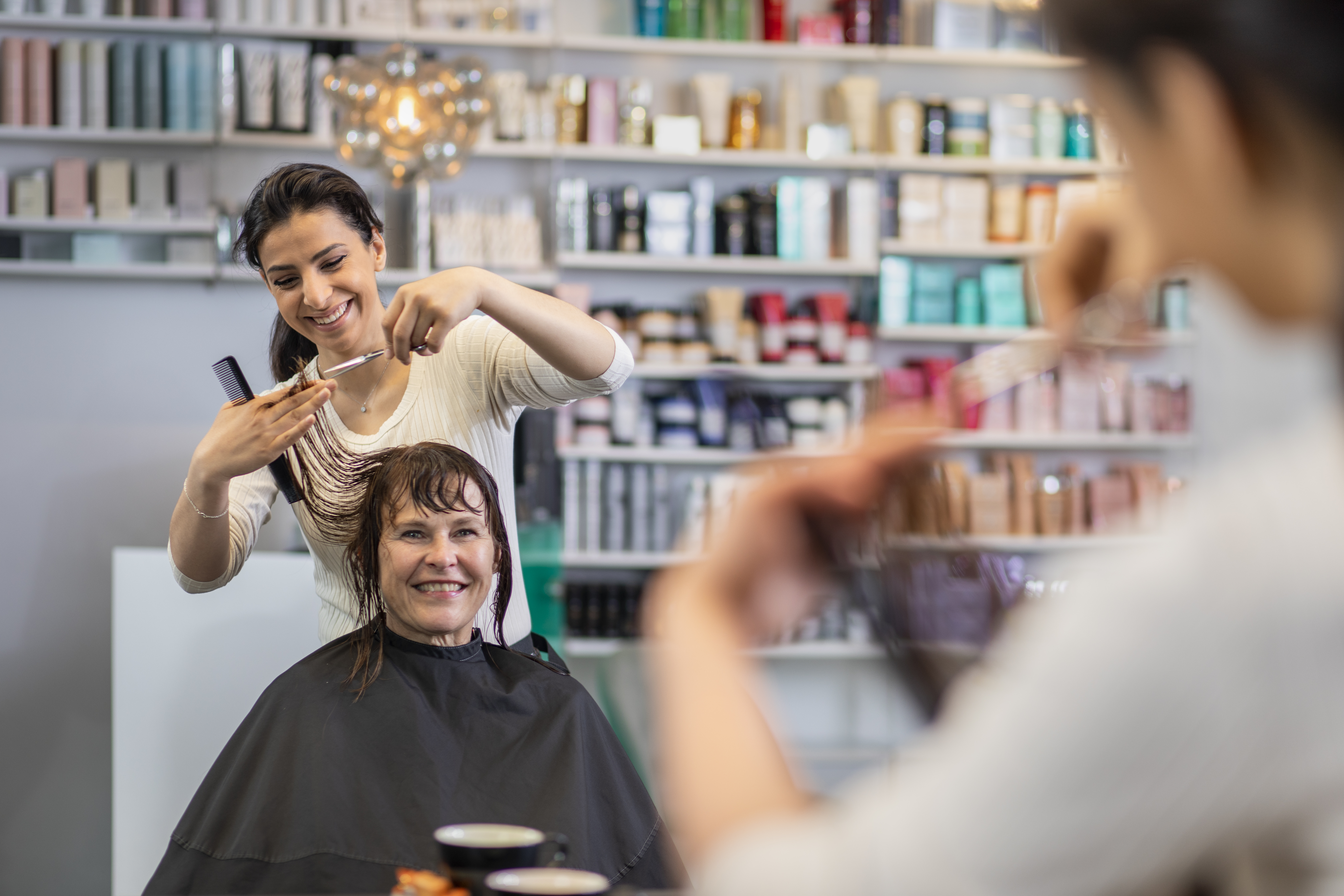 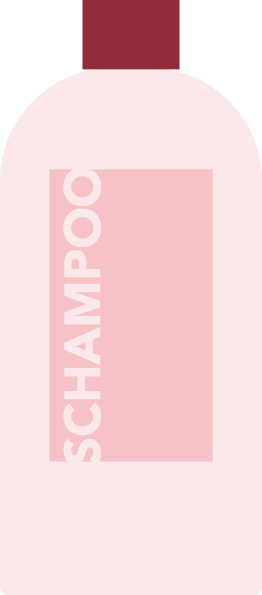 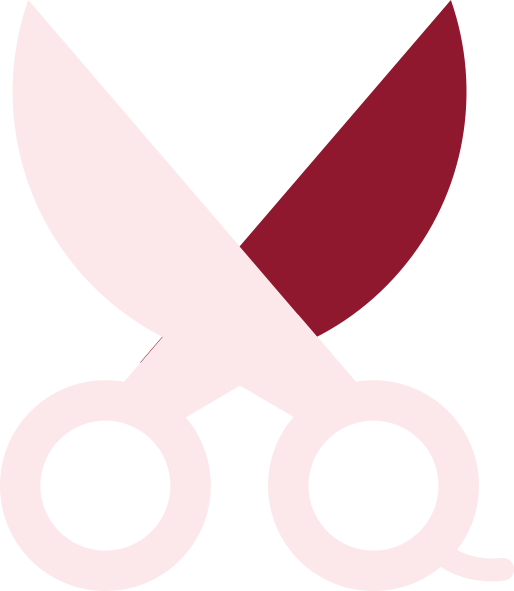 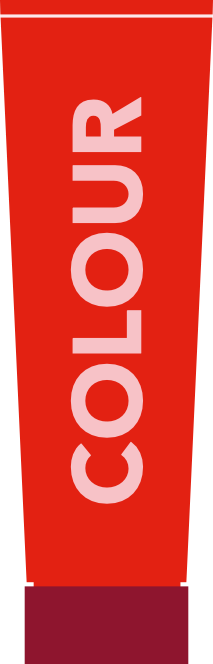 Färdigutbildning
Utbildningstiden delas in i två nivåer: 
Nivå 1 utgör grundutbildning
Nivå 2 utgör färdigutbildning
Nivå 2 totalt 2000 timmar
Arbetsprovision på 10% i nivå 2 efter 1000 timmar.
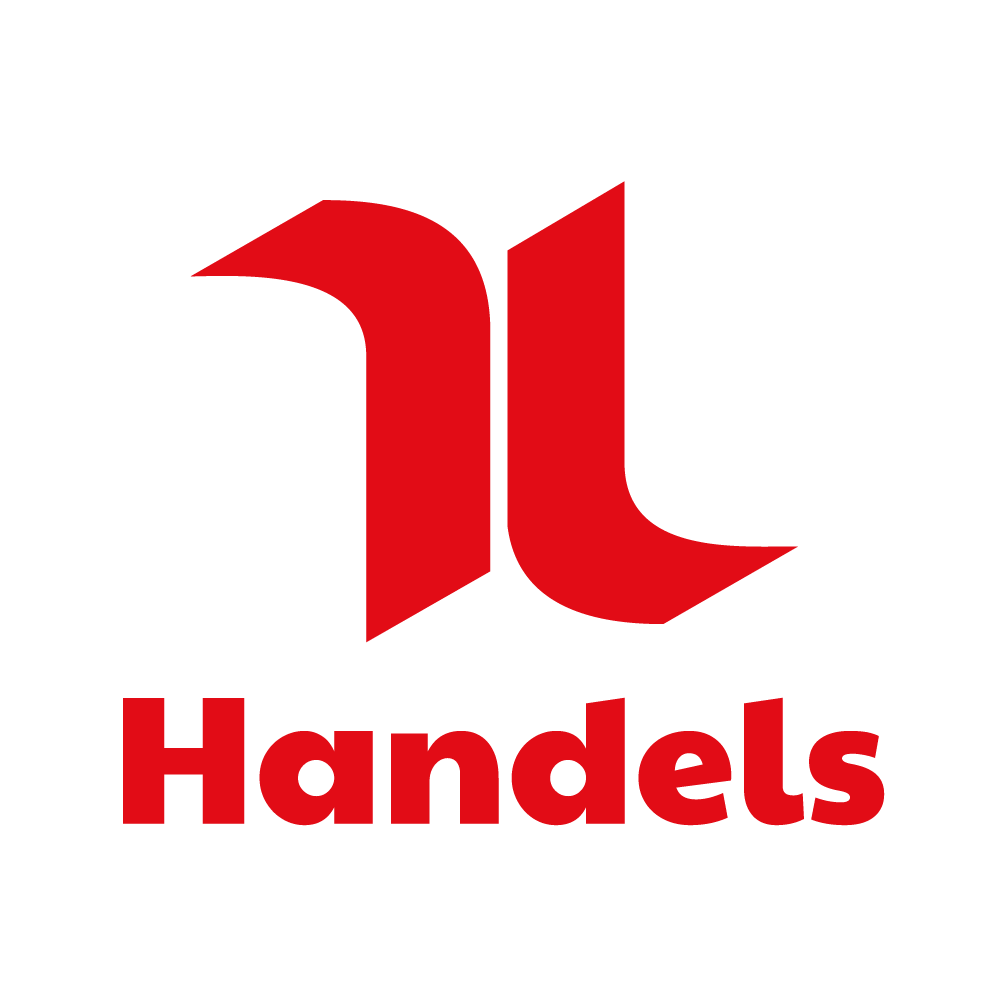 [Speaker Notes: Utbildningsavtalet omfattar trainee och elev i färdigutbildning.
Utöver utbildningsavtalets särskilda regler omfattas de av Riksavtalets regler där inte annat anges. Anställning för trainee och elev i färdigutbildning är ett avtal om en särskild utbildningsanställning för viss tid. Syftet med anställningsformen är att genom handledning och träning ge traineen/eleven grund och färdigutbildning inom yrket till att bli anställningsbar behörig frisör. Målet med anställningsformen är att traineen/eleven ska avlägga branschens yrkesprov, del & gesällprov och därmed bli behörig frisör. Ansvaret för att nå målet är delat mellan trainee/elev, handledare och arbetsgivare.​

Nivå 1: Utbildning på nivå 1 kan genomföras antingen via gymnasieskolan Hantverksprogrammet 2500 p, FYN-godkänd privat frisörutbildning 1500 timmar eller via företagsförlagd utbildning som trainee 2000 timmar. Elever från hantverksprogrammet med inriktning frisör ska ha genomfört kurserna Frisör 1 -6. Om godkänd kurs saknas kan ansvarig lärare godkänna eleven för möjlighet att avlägga delprov. 
Nivå 1 avslutas med delprov, eleven ansvarar för provkostnaden. Elev som avlagt delprov utan godkänt resultat kan anställas i en företagsförlagd färdigutbildning och avlönas enligt nivå 1. 
Elever som under grundutbildningen i nivå 1 har genomfört feriearbete tillsammans med handledare utanför schemalagd skoltid eller under lov
och då varit avlönad enligt lönetabell § 3, Feriearbete, sida 54 kan tillgodoräkna sig de timmarna och avräkna dessa i nivå 2, dock max 300 timmar. 
 Nivå 2 (2000 timmar/2000p) Företagsförlagd färdigutbildning eller företagsförlagd traineeutbildning på medlemsföretag till Sveriges Frisörföretagare eller företag med hängavtal. Anställningsavtal samt en utbildningsplan ska upprättas. I utbildningsplanen ska det även framgå att ett teoretiskt utbildningspaket ska genomföras utan kostnad för eleven. Nivå 2 avslutas med gesällprov. Gesällprovet ingår som examen inom eftergymnasial färdigutbildning. För nivå 2 finns en mall på utbildningsplan som är upprättad av parterna. 

Färdigutbildningsdokumentet kostar inget, går att skriva ut/ladda ner från: Frisörföretagarna | Färdigutbildningsdokument (frisor.se)
Elever med godkänt färdigutbildningsdokument ska beredas plats för gesällprov. I färdigutbildningsdokumentet räknas faktiskt arbetade timmar (alltså ej semester eller annan frånvaro).]
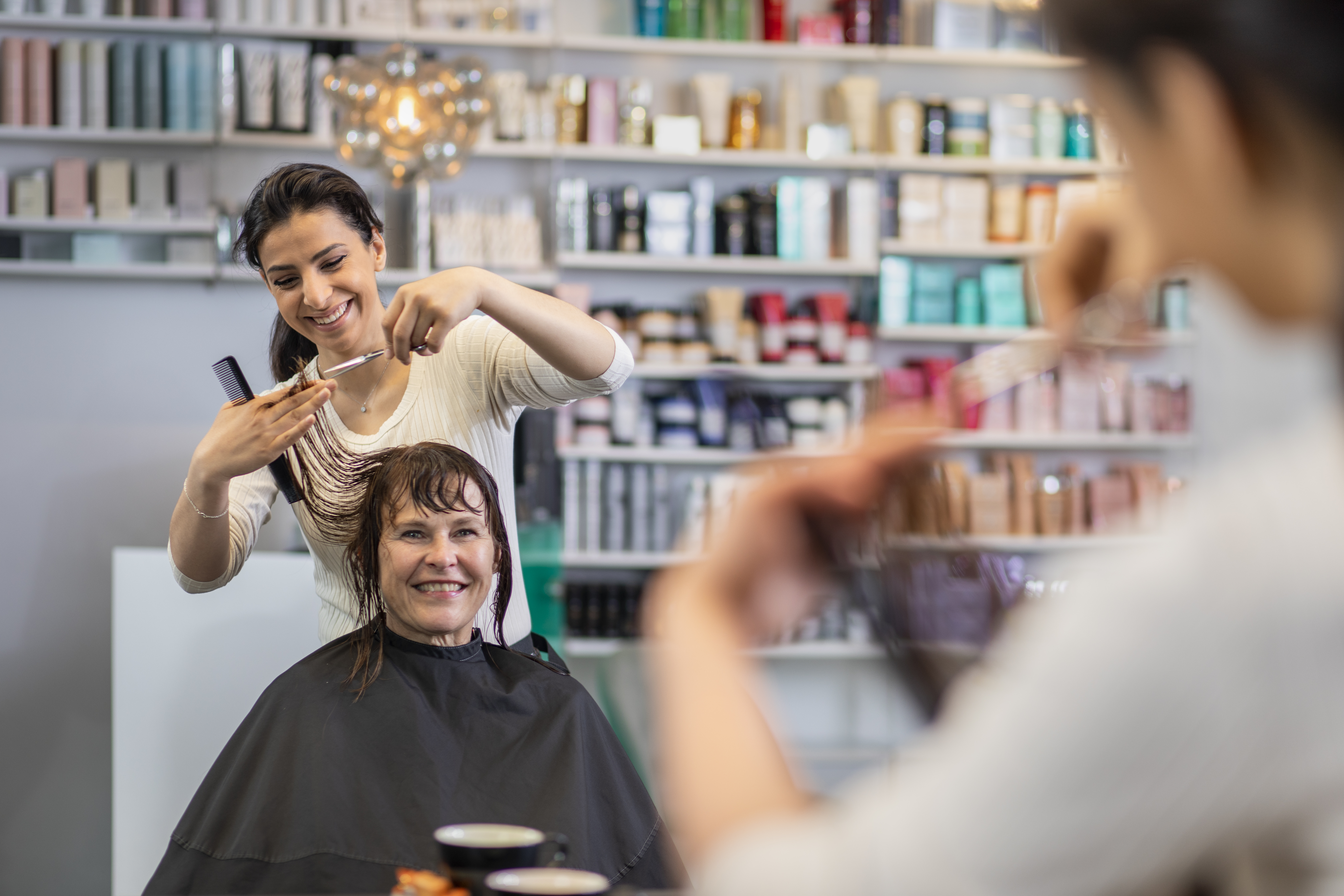 Handledare kan enbart ha handledaransvar för en elev åt gången dvs en handledare per elev.


Anmärkning: Det totala antalet elever som en salong kan utbilda beror
på, utöver antalet behöriga frisörer, arbetsplatsens övriga
förutsättningar. Eleverna måste exempelvis ha tillgång till frisörstolar
och annan relevant utrustning. Om handledarna blir färre än antalet
elever ska arbetsgivaren begära förhandling med Handels för att reglera
en övergångsperiod för berörd elev till dess att ny handledare är på
plats, alternativt hur ett avslut av utbildningsanställningen kan ske i det
fall avtalets regler inte tillåter detta.
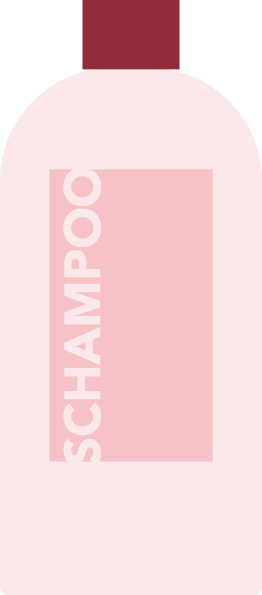 Elever, trainee 
& handledare
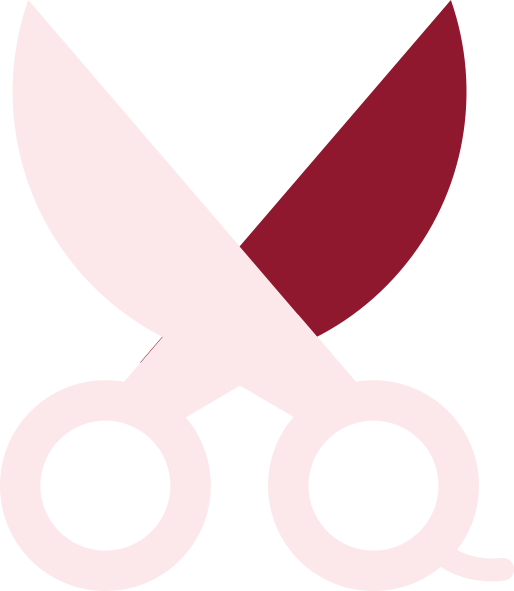 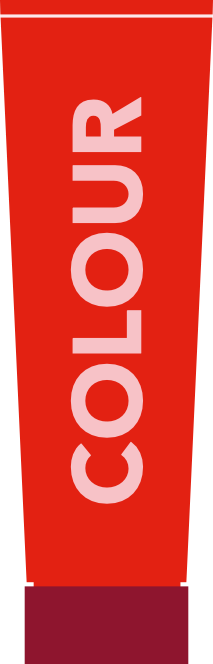 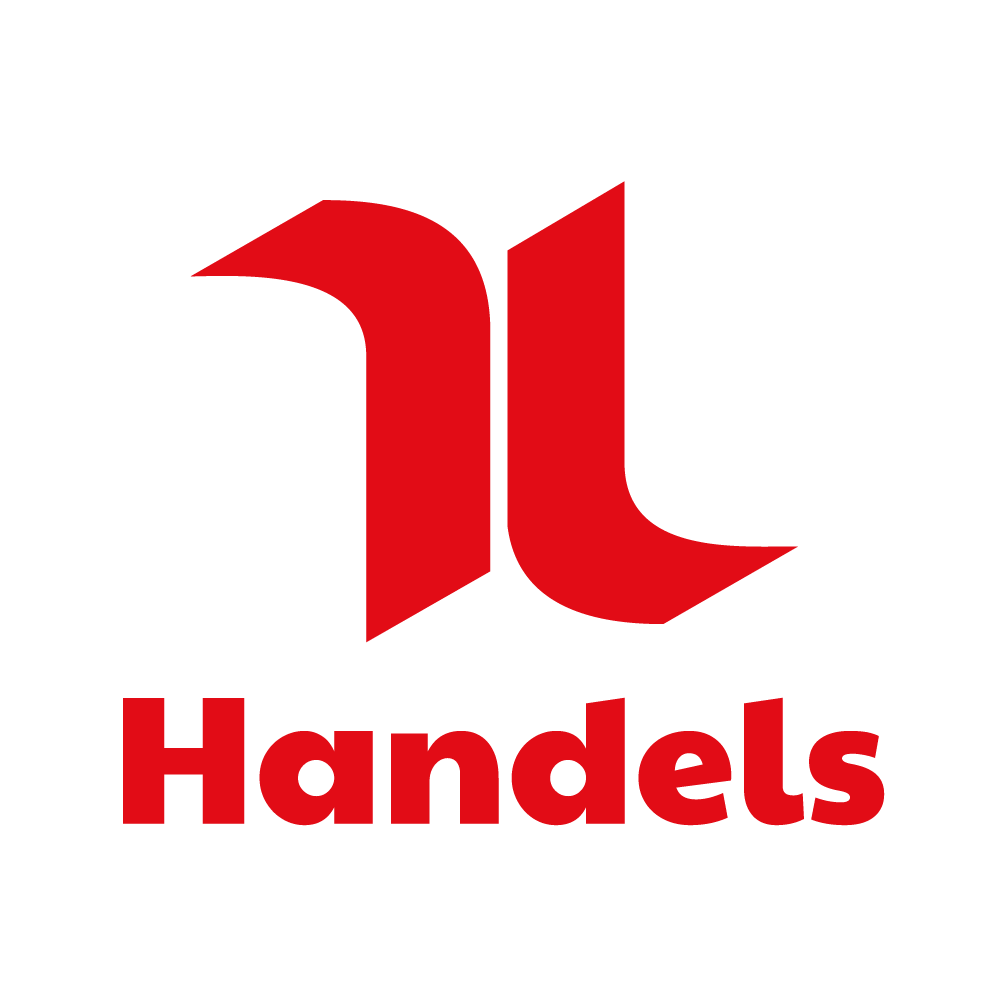 [Speaker Notes: Utbildningsavtalet omfattar trainee och elev i färdigutbildning.
Utöver utbildningsavtalets särskilda regler omfattas de av Riksavtalets regler där inte annat anges. Anställning för trainee och elev i färdigutbildning är ett avtal om en särskild utbildningsanställning för viss tid. Syftet med anställningsformen är att genom handledning och träning ge traineen/eleven grund och färdigutbildning inom yrket till att bli anställningsbar behörig frisör. Målet med anställningsformen är att traineen/eleven ska avlägga branschens yrkesprov, del & gesällprov och därmed bli behörig frisör. Ansvaret för att nå målet är delat mellan trainee/elev, handledare och arbetsgivare.​

Utbildning på nivå 1 kan genomföras antingen via gymnasieskolan, Frisör- och stylistprogrammet 2500 p, kommunal vuxenutbildning 1 500 timmar, FYN-godkänd privat frisörutbildning 1500 timmar eller via företagsförlagd utbildning som trainee 2000 timmar. Resultat avlärande Frisöraspirant (SeQF 4: Frisöraspirant).
Elever från Frisör- och stylistprogrammet med inriktning frisör ska ha genomfört kurserna Frisör 1–6. Saknas godkänt betyg i någon av kurserna Frisör 1–6 kan ansvarig lärare godkänna eleven för möjlighet att avlägga delprov.

Nivå 1 avslutas med delprov, eleven ansvarar för provkostnaden.
Elever som under grundutbildningen i nivå 1 har genomfört feriearbete tillsammans med handledare utanför schemalagd skoltid eller under lov
och då varit avlönad enligt lönetabell § 3, Feriearbete, sida 54 kan tillgodoräkna sig de timmarna och avräkna dessa i nivå 2, dock max 300 timmar. 
Nivå 2 (2000 timmar/2000p) Företagsförlagd färdigutbildning eller företagsförlagd traineeutbildning på medlemsföretag till Sveriges Frisörföretagare eller företag med hängavtal. Anställningsavtal samt en utbildningsplan ska upprättas. I utbildningsplanen ska det även framgå att ett teoretiskt utbildningspaket ska genomföras utan kostnad för eleven. Nivå 2 avslutas med gesällprov. Gesällprovet ingår som examen inom eftergymnasial färdigutbildning. 


Färdigutbildningsdokumentet kostar inget, går att skriva ut/ladda ner från: Frisörföretagarna | Färdigutbildningsdokument (frisor.se)
Elever med godkänt färdigutbildningsdokument ska beredas plats för gesällprov. I färdigutbildningsdokumentet räknas faktiskt arbetade timmar (alltså ej semester eller annan frånvaro).]
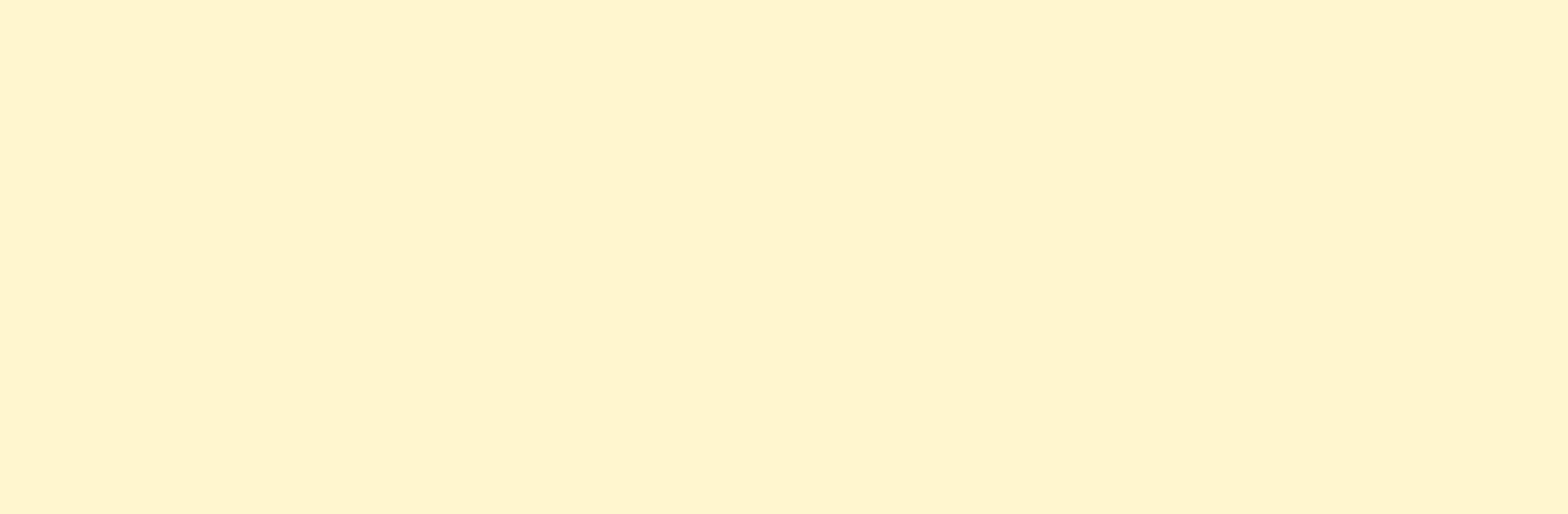 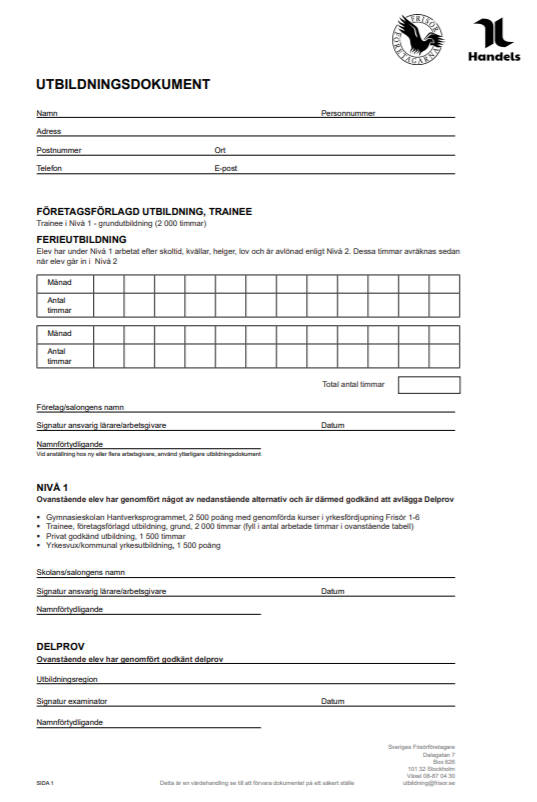 Färdigutbildningsdokument
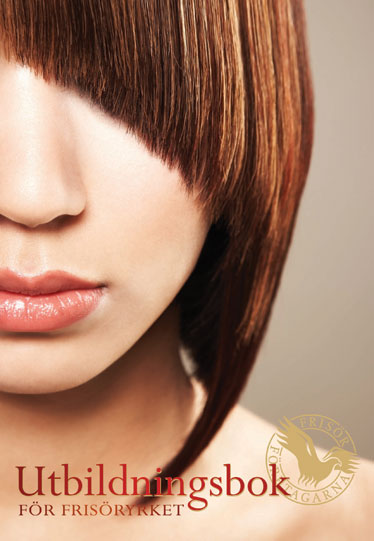 Se till att skaffa ett utbildningsdokument
Ladda ned från www.frisor.se
Kom ihåg att se till att alla timmar fylls i
Man räknar bara faktiskt arbetade timmar
Helt kostnadsfritt!
En värdehandling!
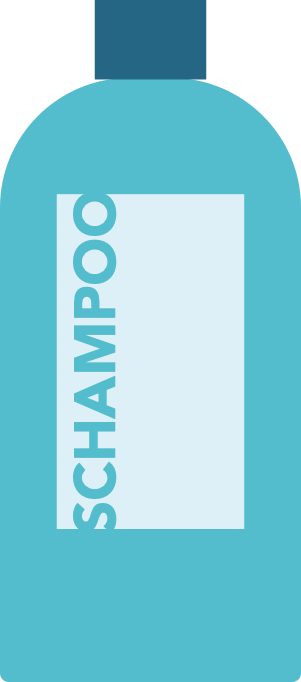 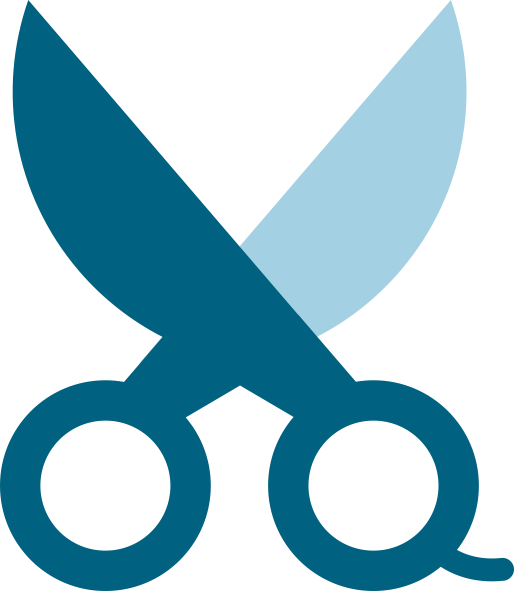 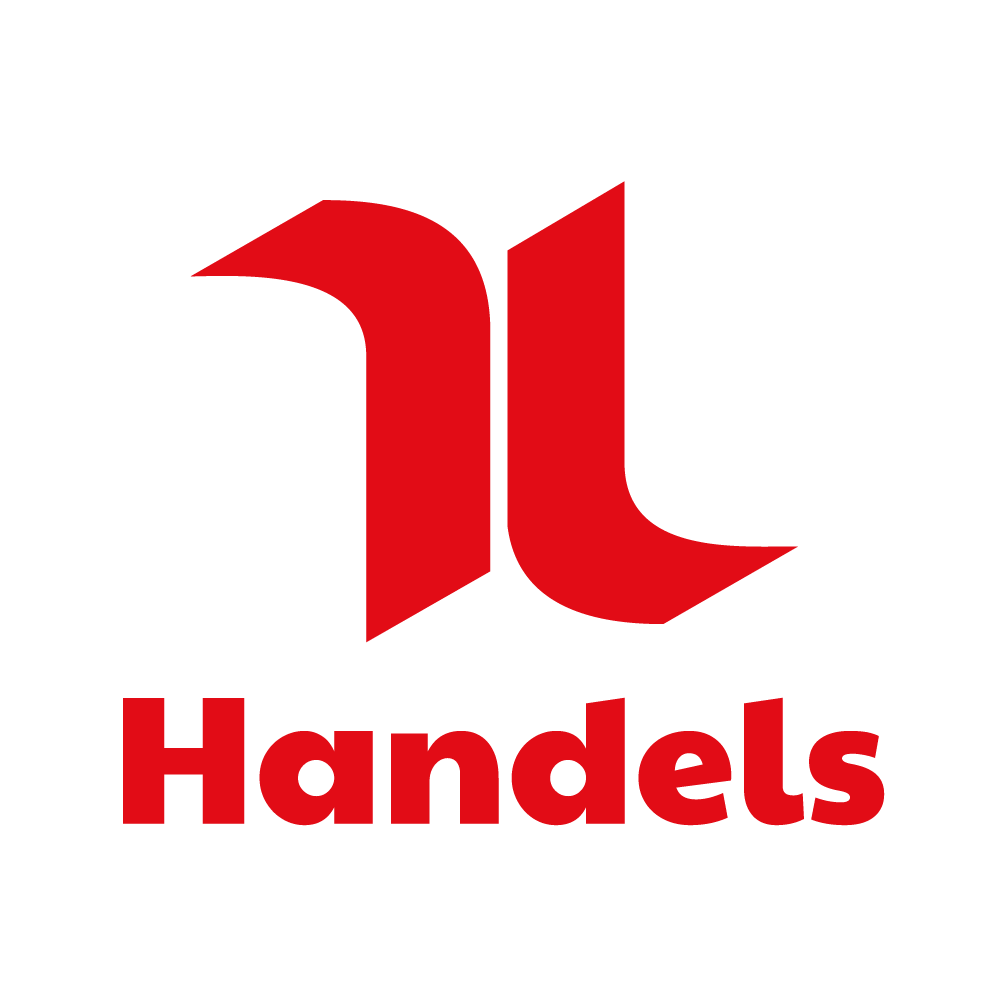 [Speaker Notes: FÄRDIGUTBILDNINGSDOKUMENT
Så funkar dokumentet
För att hålla reda på timmar och nivåer ska du skaffa ett utbildningsdokument. 
För att bli en duktig frisör krävs utbildning och träning. Med utbildningsdokumentet följer du vägen till att bli behörig frisör.
 
Anställning i ferieutbildning gäller för de elever som arbetar utanför schemalagd skoltid, kvällar, helger eller lov. Fyll i antal timmar per månad, ferieutbildningen kan ske hos olika arbetsgivare och då fyller du i ett dokument per arbetsplats. Arbetsgivaren skriver en signatur på att antal timmar stämmer. Den sammanlagda tiden för ferieutbildning kan räknas av i nivå 2. Efter nivå 1 ska lärare eller handledare signera att utbildningen är fullgjord, samt examinatorn att delprov är godkänt.
 
I nivå 2 ska arbetade timmar fyllas i per månad, börja med det veckonummer som stämmer med almanackan när du börjar din anställning, alla rutor behöver alltså inte vara ifyllda. Efter 2000 timmar ska handledare/arbetsgivare signera att antalet timmar stämmer. Anställningen ska ske på ett frisörföretag med kollektivavtal, det betyder att företaget följer de regler som branschen bestämt vad gäller löner och övriga arbetsvillkor. Med timmar menas faktiskt arbetade timmar, alltså inte semester och sjukdagar.
Kom ihåg att texta tydligt på ditt utbildningsdokument - ett bevis på dina kunskaper.
 
Utbildningsdokumentet är en viktig handling för dig, var rädd om det och spara som en värdehandling.Du som redan har en utbildningsbok kan fortsätta att använda den. Den har samma funktion som utbildningsdokumentet.]
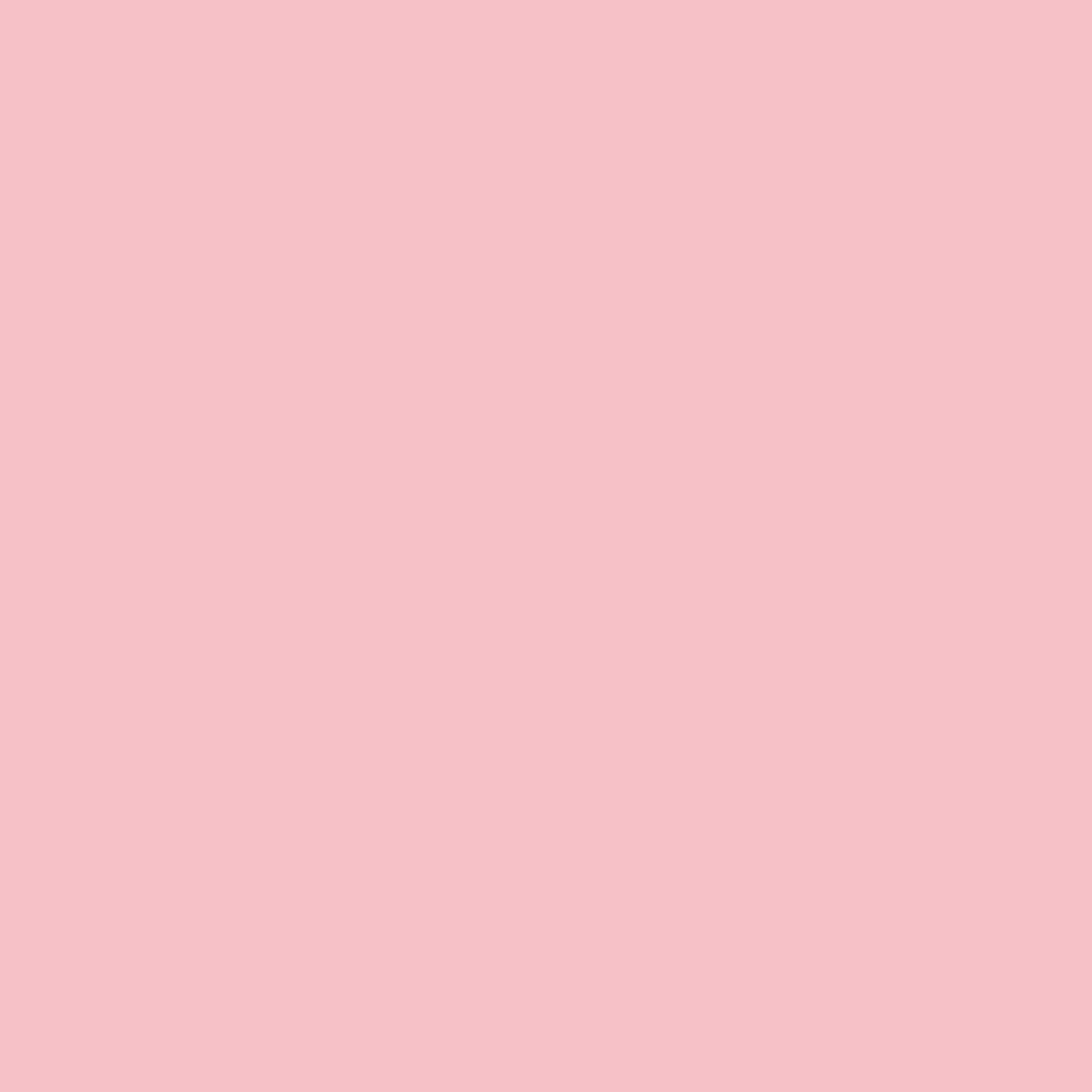 Frisörlicensen
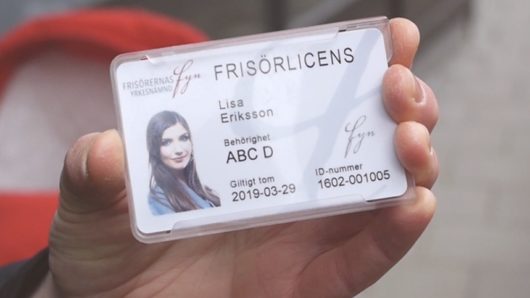 -Garanterar utbildning och behörighet-Intygar seriöst företagande-Höjer statusen och bevarar hantverket



Läs mer på www.frisorlicens.se
A- Godkänt delprovB- GesällbrevC- MästarbrevD- Seriöst företagandeE- YrkeslärareF- Barberare
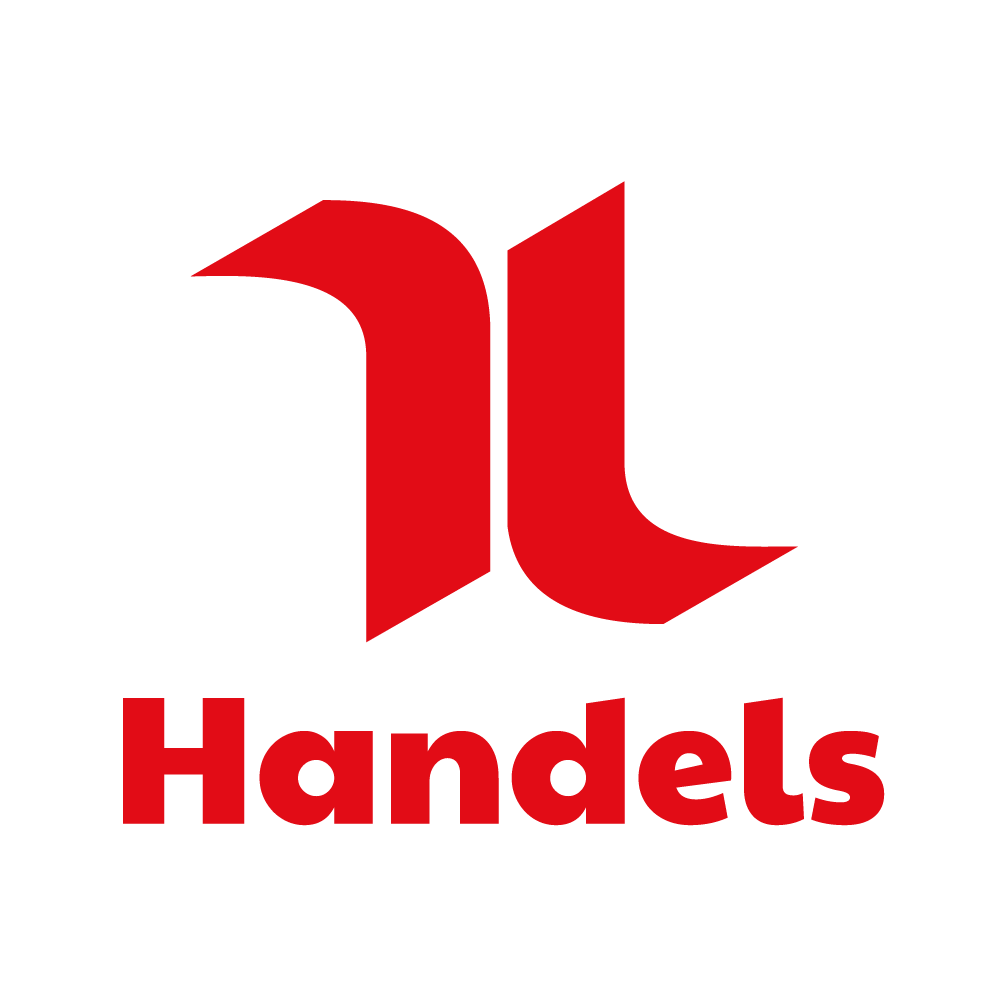 [Speaker Notes: All information om frisörlicensen hittar du på: www.frisorlicens.se 

Vad är frisörlicensen?Frisörlicensen är en kvalitetsgaranti som intygar utbildning, behörighet och seriositet. 
Det innebär att branschens yrkesprov, gesällprov är avlagt. 
I Sverige kan vem som helst arbeta som frisör utan att ha någon utbildning.Licensen har en giltighetstid på 10 år och 5 år vid A-licens.
Varför frisörlicens när jag har gesällbrev?Gesällbrev är frisörens yrkesbevis som vi valt att förstärka eftersom branschen idag består av många oseriösa aktörer. Licensen är en utveckling av det vi har och en ny modell som intygar upp till sex behörigheter. Den kan enkelt kommuniceras ut till flera olika ändamål, ex. politiker, konsumenter och i marknadsföringssyfte. Förändring och förbättring kräver utveckling, vilket frisörbranschen behöver för att uppnå ökad professionalism, lönsamhet och krav på behörighet. Som frisör, konsument och bransch har vi allt att vinna!

Vad krävs för att ansöka om frisörlicens?
Minst godkänt delprov, dvs första delen av gesällprovet som består av sju praktiska moment och ett teoretiskt prov.En avgift på 500 kr tas ut i samband med din anmälan. För dig som avlagt delprov och innehar behörighet A är licensen gratis.

Varför skall jag skaffa frisörlicens, är det ett krav?
Nej det är inget krav i dagsläget men vårt mål är att uppnå krav på licens. Vi uppmuntrar alla utbildade och seriösa frisörer att ansöka om licens, 
på så vis kan vi visa beslutsfattare vad som krävs för att vara en behörig frisör.

Jag behöver förnya eller uppdatera min licens, hur gör jag?
Klicka på "förnya/uppdatera licens", ange personnummer och e-postadress, en verifieringskod skickas till din mail samt till det telefonnummer du angett i din ansökan och ger dig åtkomst till din ansökningssida. En summa på 200 kr tas ut vid förnyelse/uppdatering av licens.Licensen har en giltighetstid på 10 år och 5 år vid A-licens.]
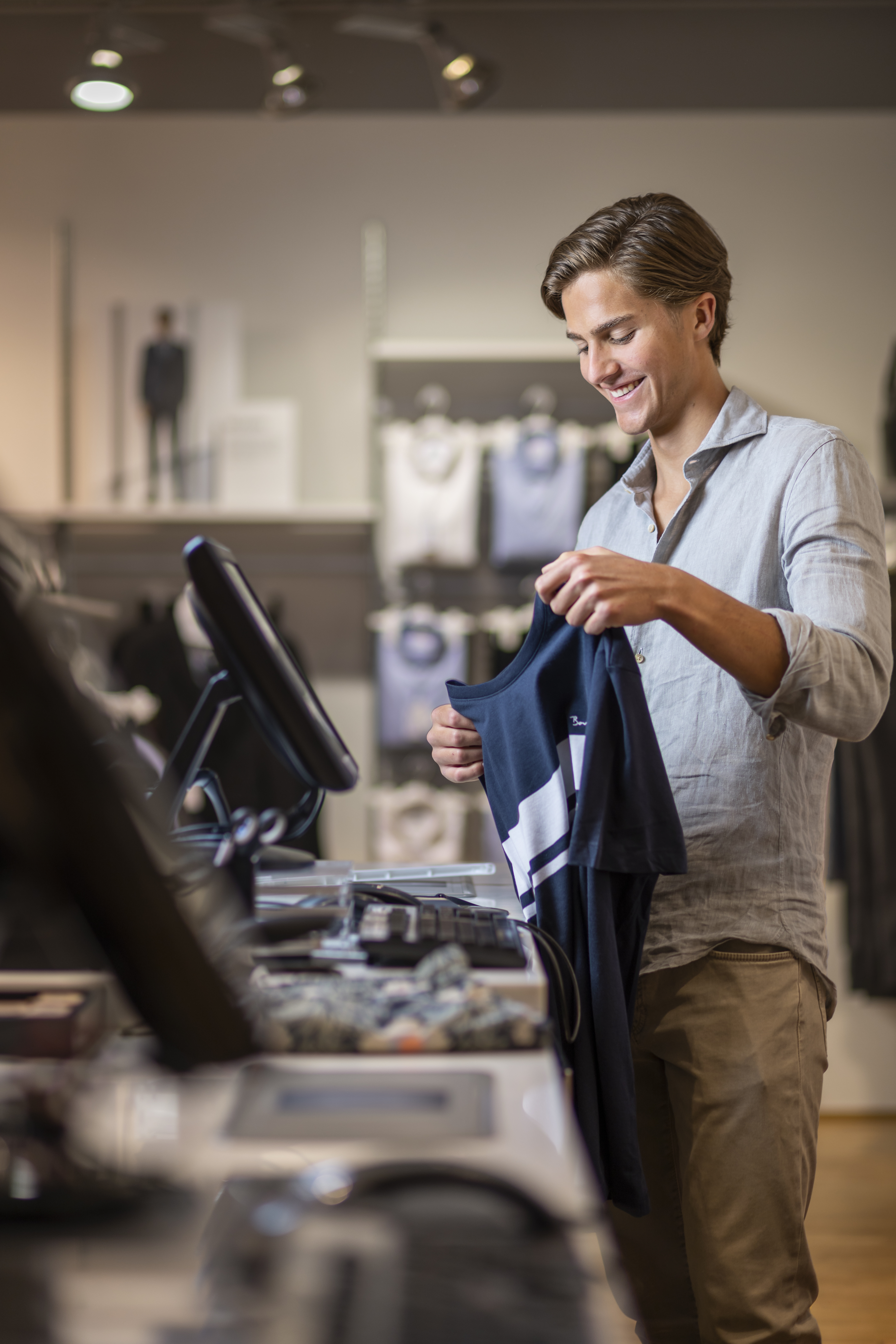 Vad du skaha koll på
när du skall ut och jobba
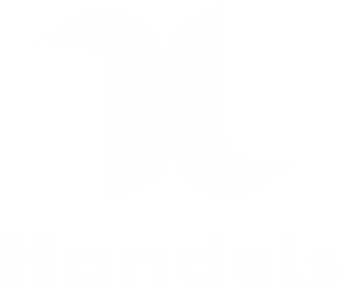 [Speaker Notes: Dela ut Handels folder ”På väg ut i arbetslivet” till alla elever. Berätta om att Handels inställning är att det ska vara roligt att jobba och att det finns en del saker som kan vara bra känna till när man tar sitt första jobb.
 
Kolla gärna med eleverna om det är någon som jobbar extra, eller har gjort det och vad de arbetat med. Låt dem gärna säga nåt kort om vad de tyckte om jobbet.
 
Här kan du också välja att visa någon av Handels två kortfilmer om lön eller uppsägning. Låt eleverna diskutera de olika scenarierna. Se den särskilda handledning som finns till filmerna för hjälp med diskussionen kring filmerna.
 
Verktyg:
Handels folder ”På väg ut i arbetslivet”

Handels kortfilmer: 

Cassandra söker jobb (lön)
https://www.youtube.com/watch?v=5QtEXAdDYFw

Sara får gå (uppsägning)
https://www.youtube.com/watch?v=mNWKHd1ZV8k

Handledning till filmerna finns på www.handels.se/skolinfo]
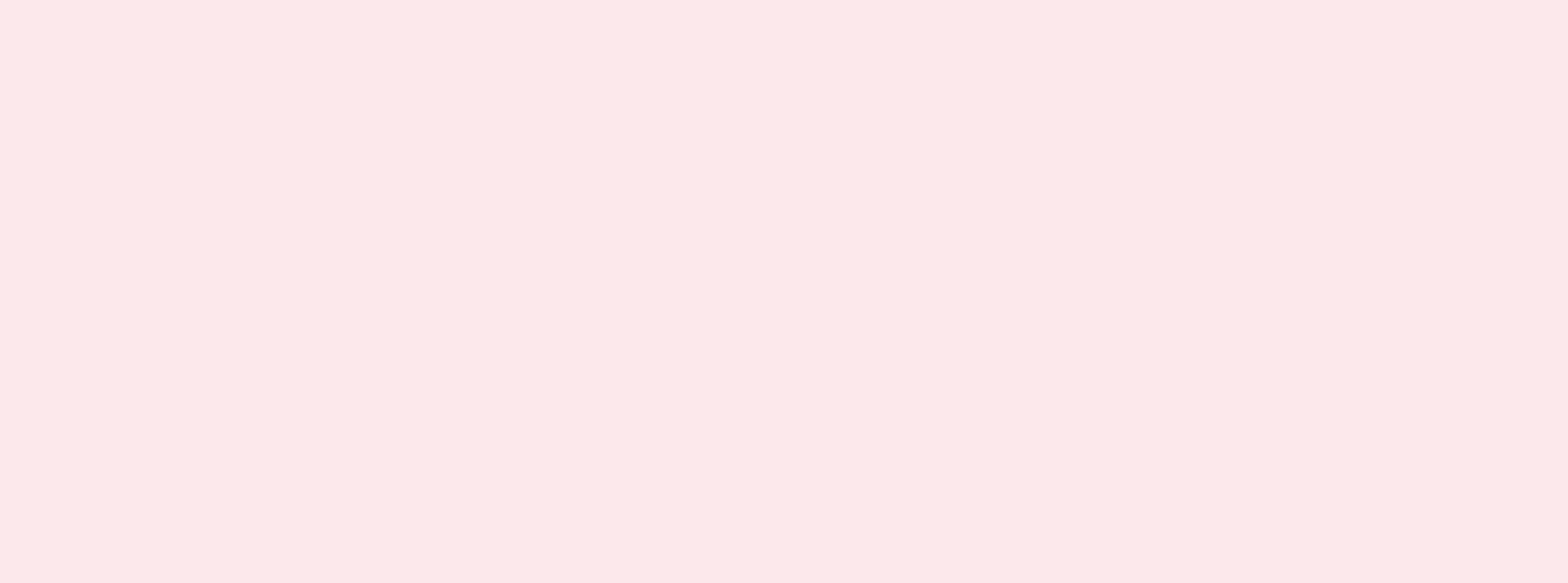 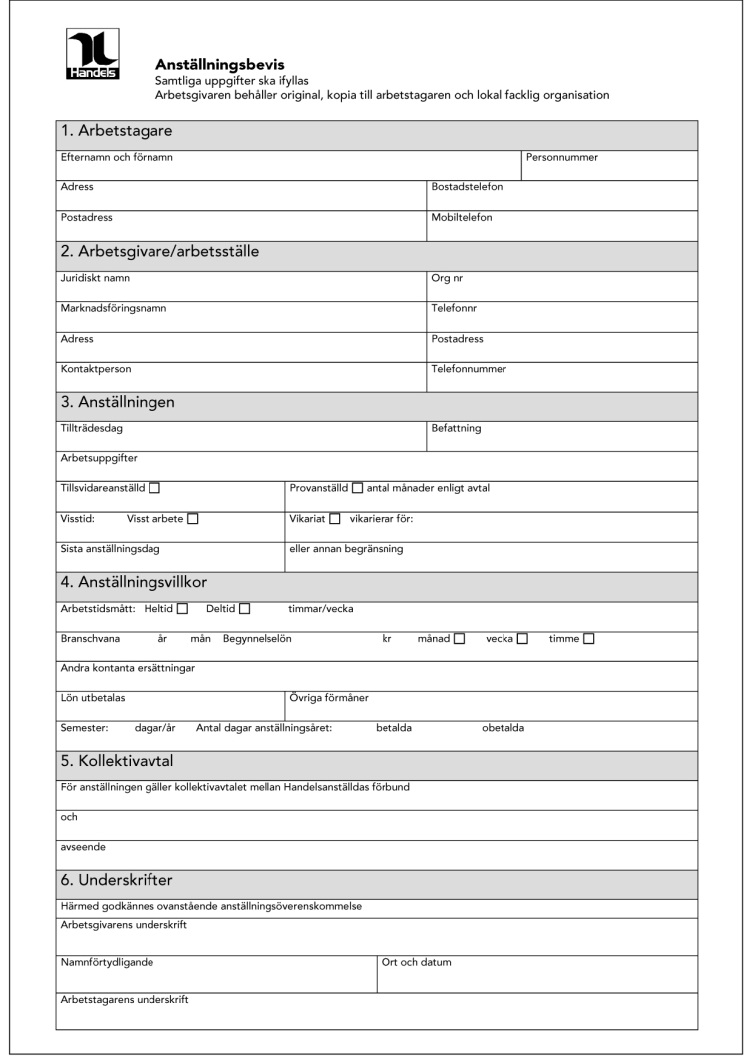 Anställningsbevis
Jobbets viktigaste papper.
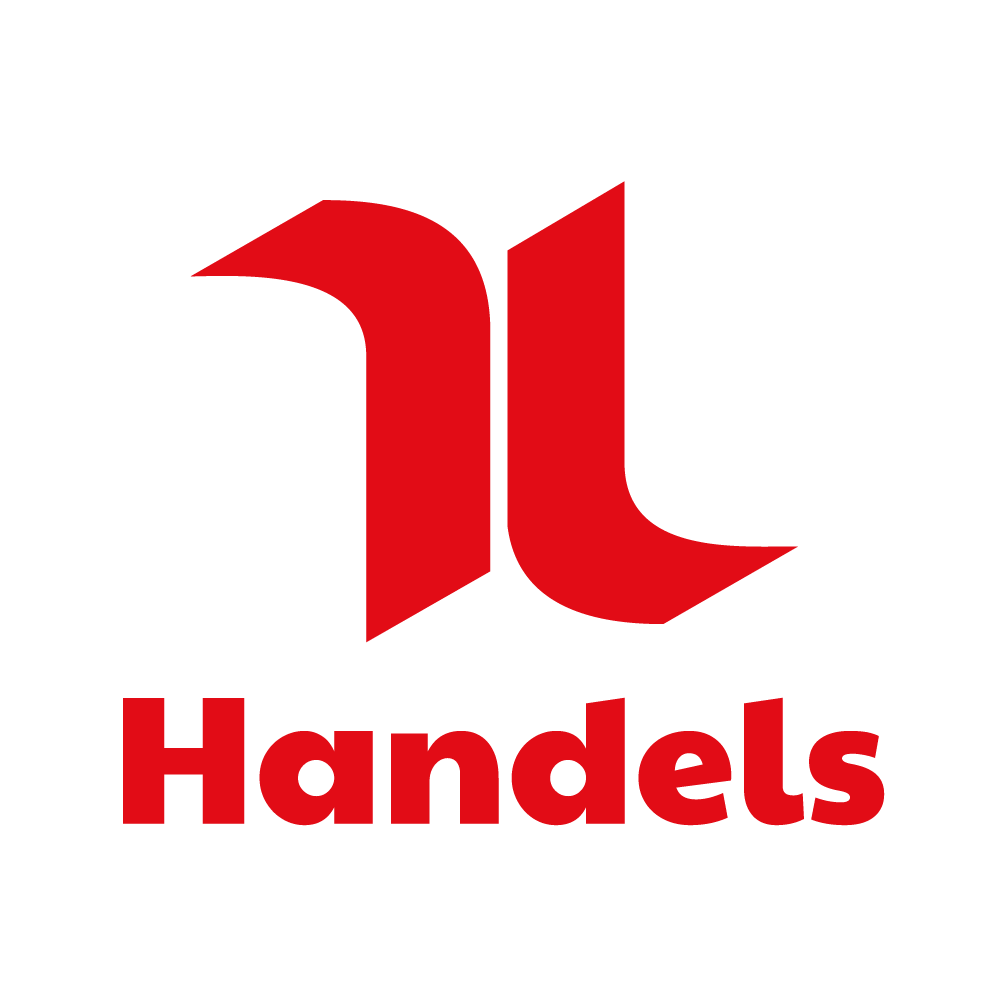 [Speaker Notes: Dela ut ett förslag på anställningsbevis eller visa på det som finns i powerpointen. Berätta lite om hur det ska vara ifyllt. 

Det ska tydligt framgå exakt vilken arbetsgivare du arbetar för samt på vilket/vilka arbetsställen (var) du förväntas arbeta. Det ska också framgå vilken anställningsform du har. Det ska framgå vilken tid anställningen omfattar. Alltså när anställningen startar och eventuellt slutar (om tidsbegränsad anställning). 

Påminn om att det är viktigt att som anställd får ett av originalen och sparar det på en plats som du själv har tillgång till. Förslagsvis hemma. 

De saker dem kommit överens om med arbetsgivaren ska stå med, bland annat vilken lön som gäller. 

Självklart ska kollektivavtalet följas. Om det står en lägre lön i anställningsbeviset än vad kollektivavtalet lägst stipulerar så gäller den högre lönen i kollektivavtalet förutsatt att arbetsgivaren är bundet av kollektivavtalet. Det vill säga är med i arbetsgivarorganisationen eller själv har skrivit under kollektivavtalet (så kallat hängavtal).

Handels inställning är att du ska ha ett anställningsbevis första jobbdagen. 
 
Verktyg:
Förslag på anställningsbevis. Finns på handels.se/skolinfo]
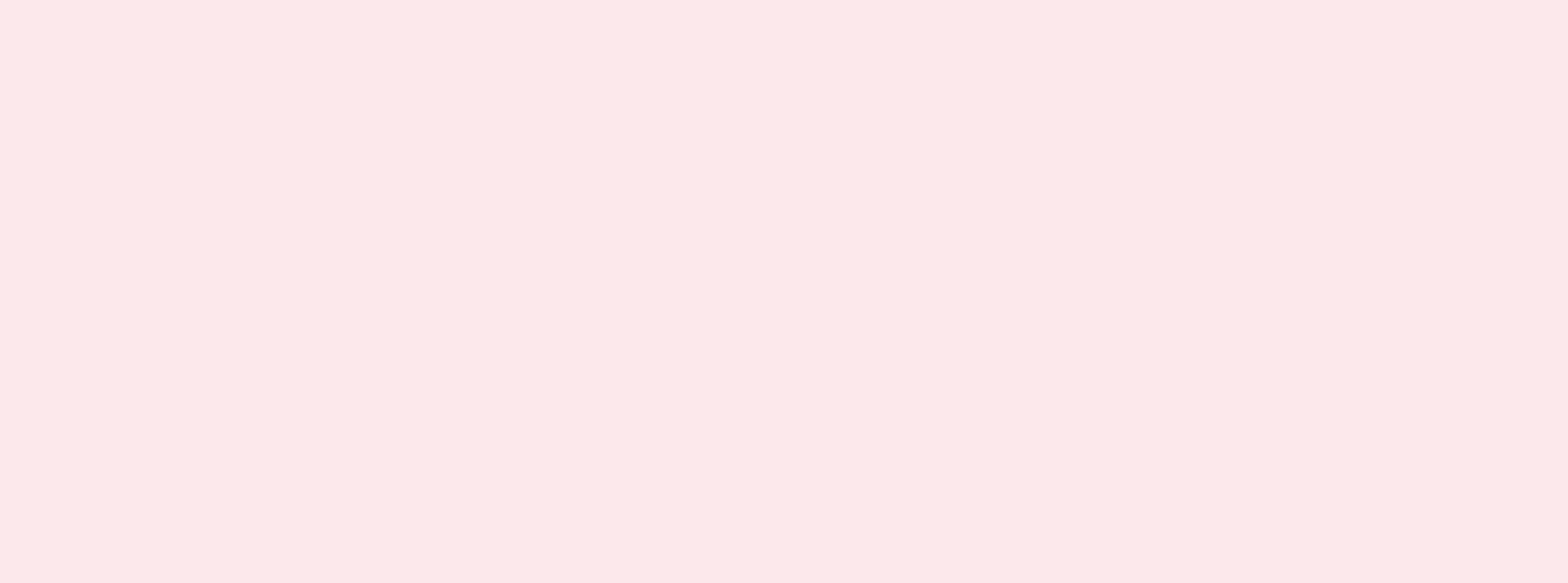 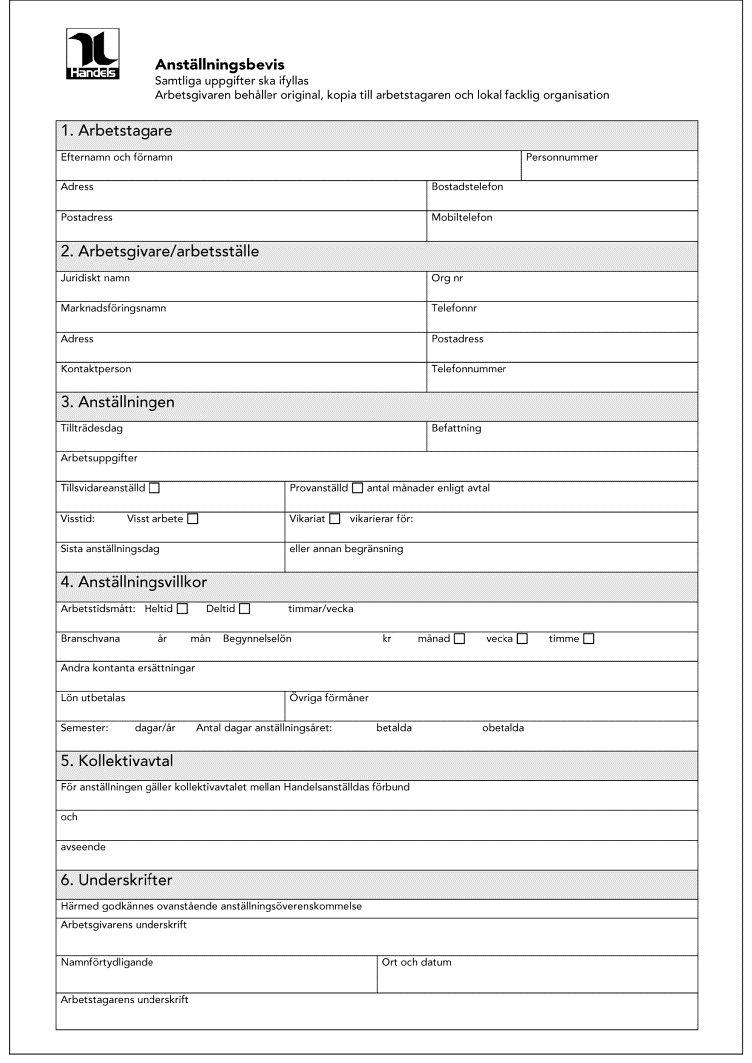 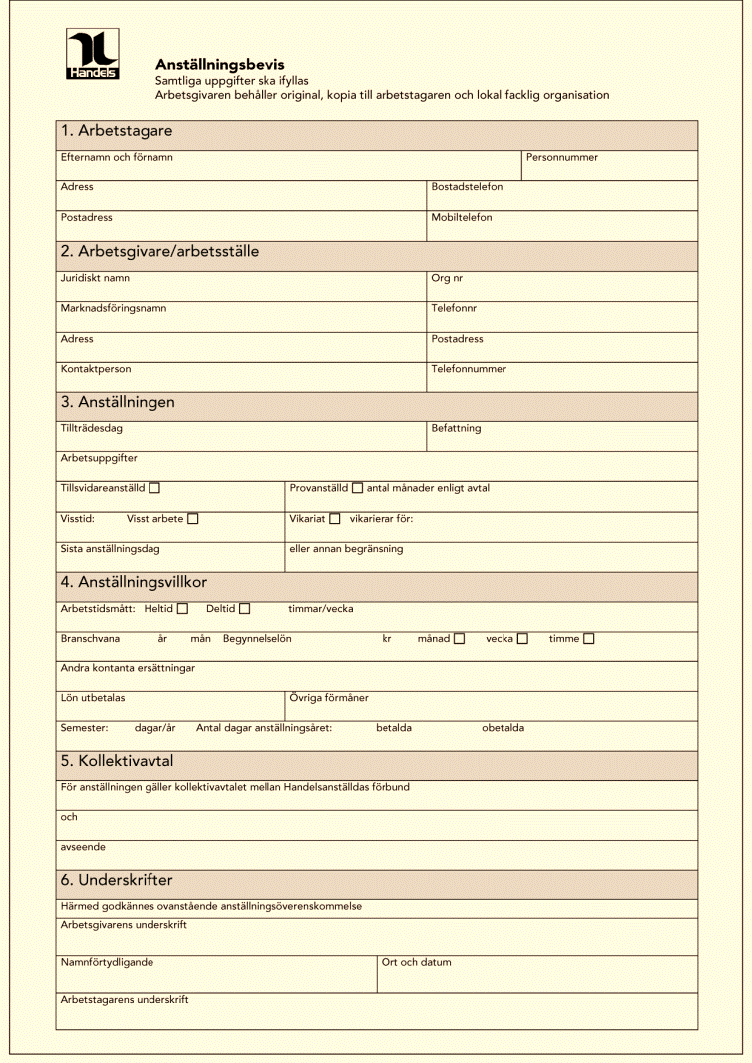 Anställningsbevis
Jobbets viktigaste papper.
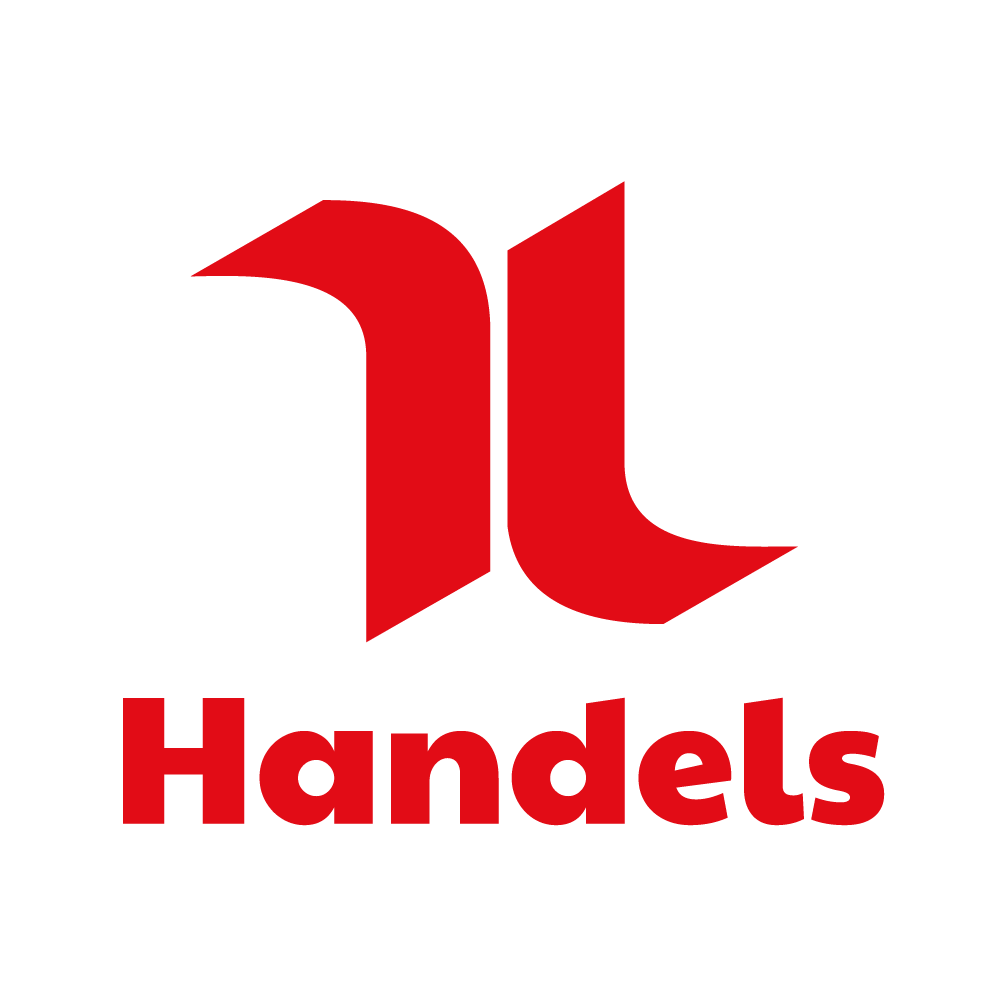 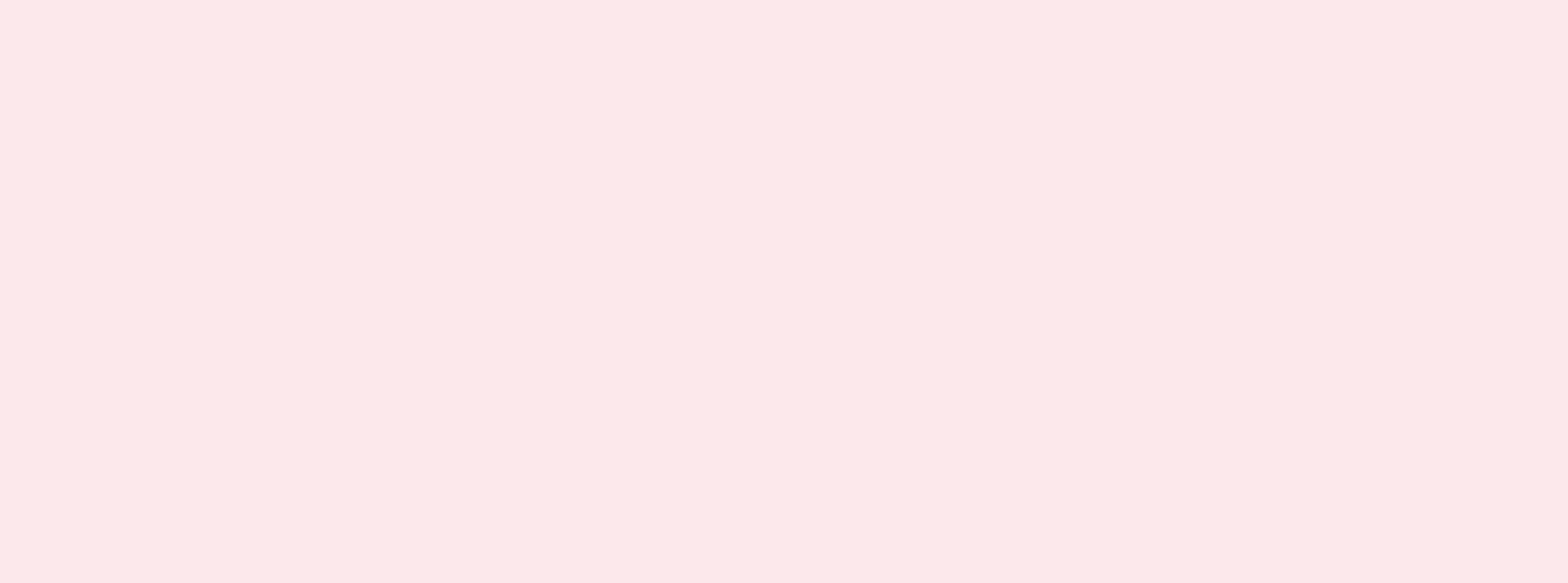 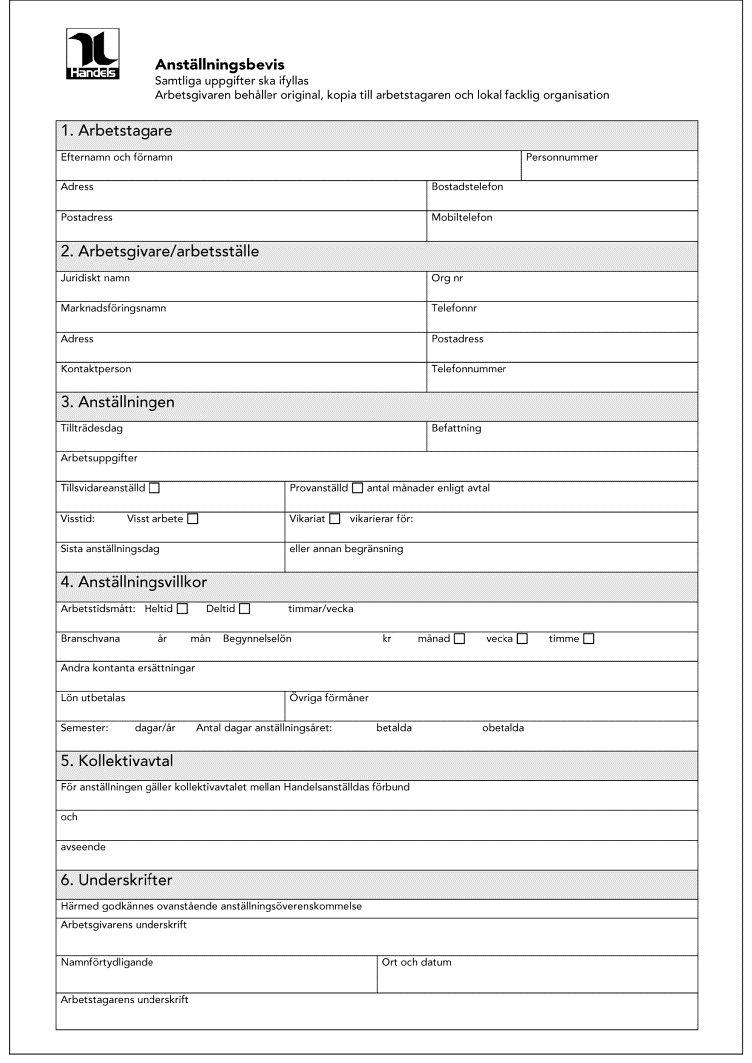 Anställningsbevis
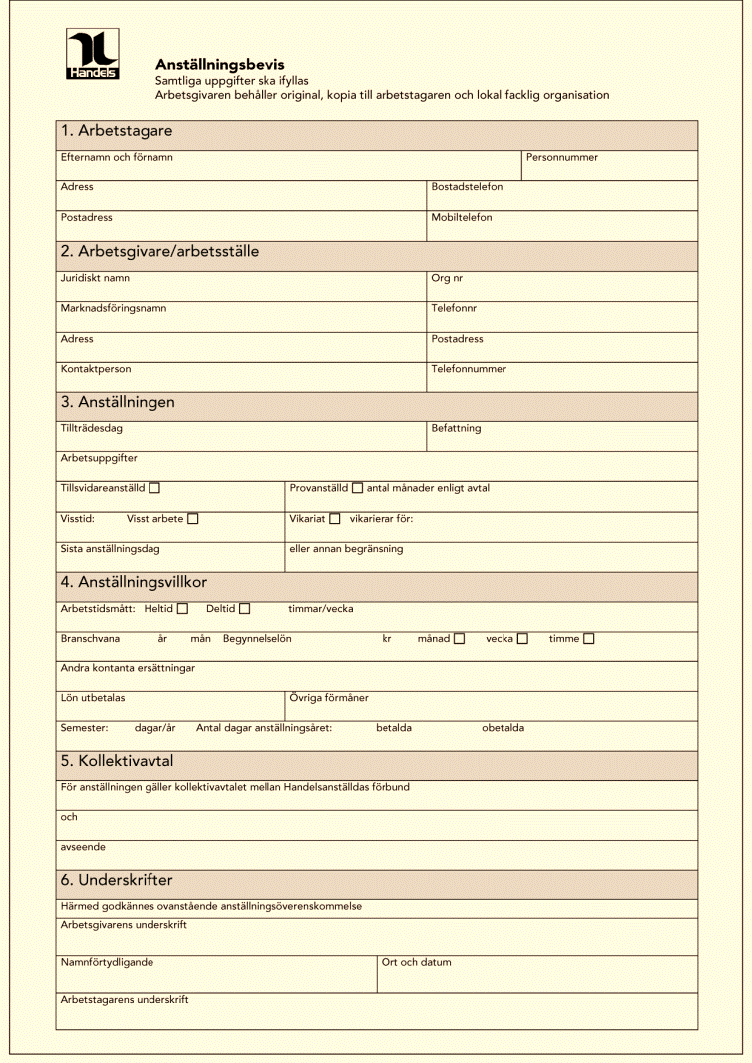 Jobbets viktigaste papper.
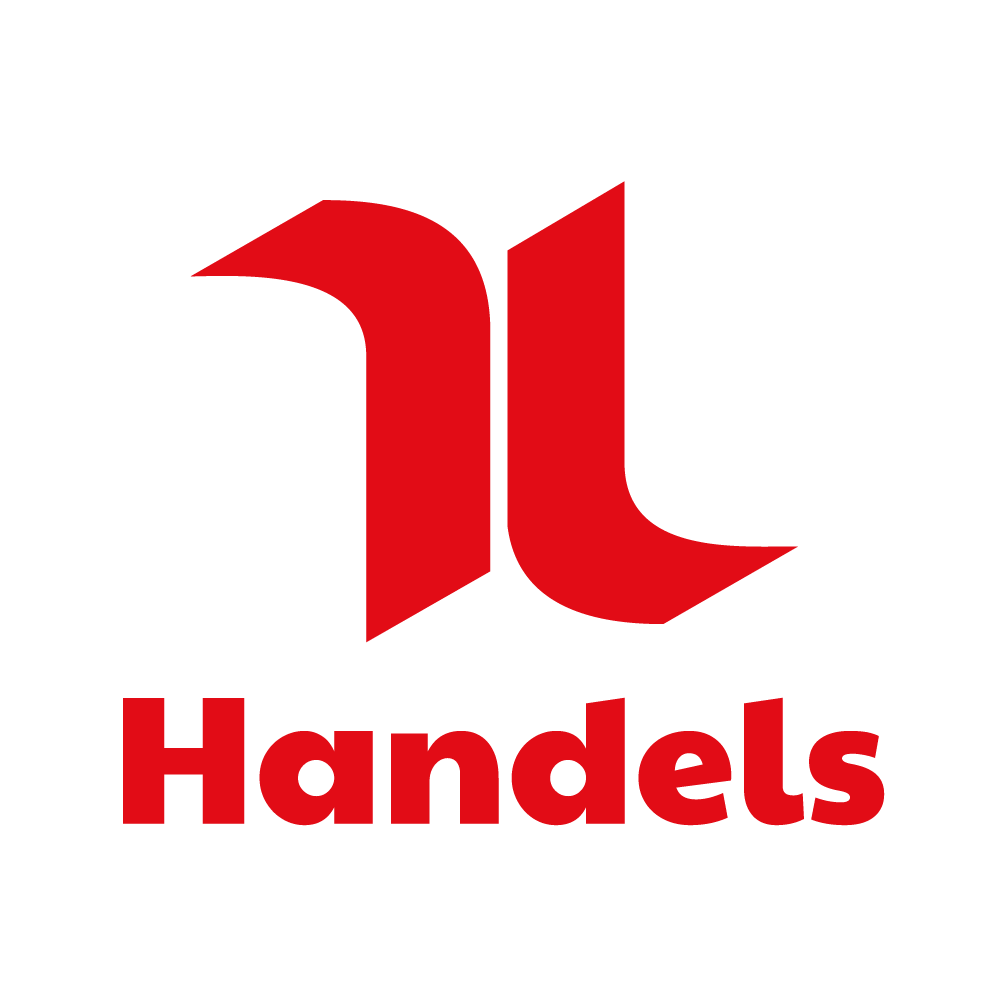 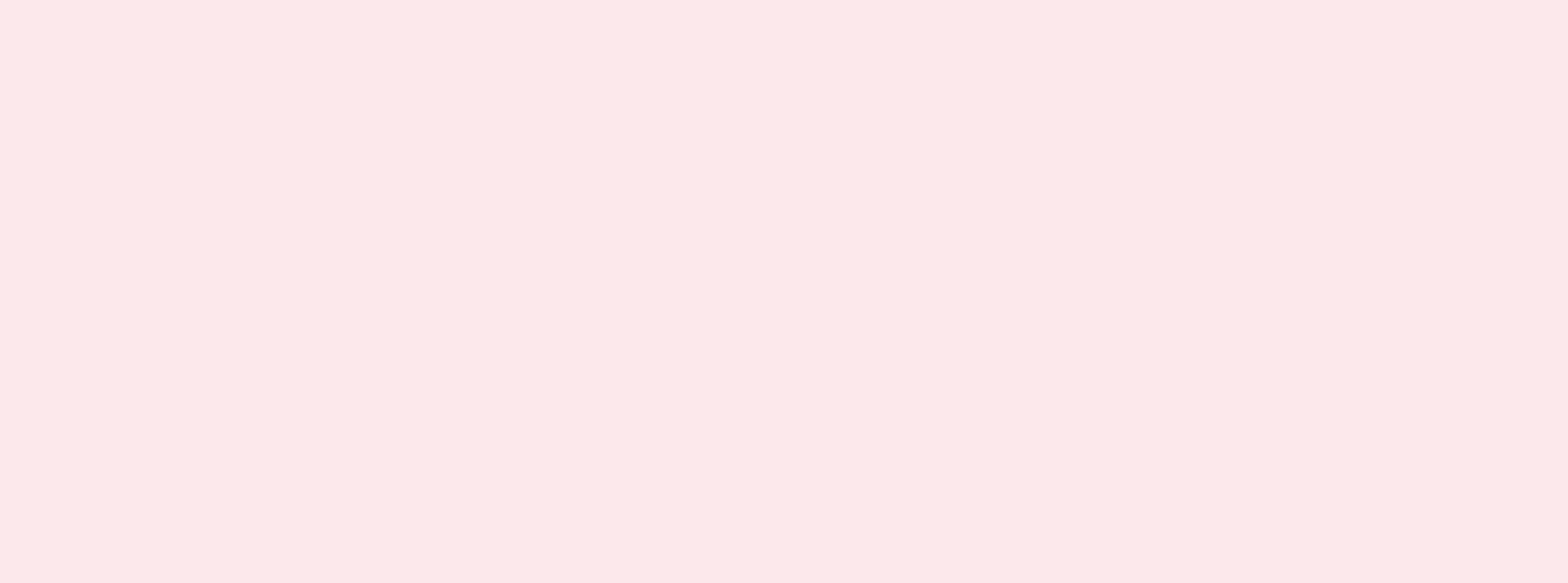 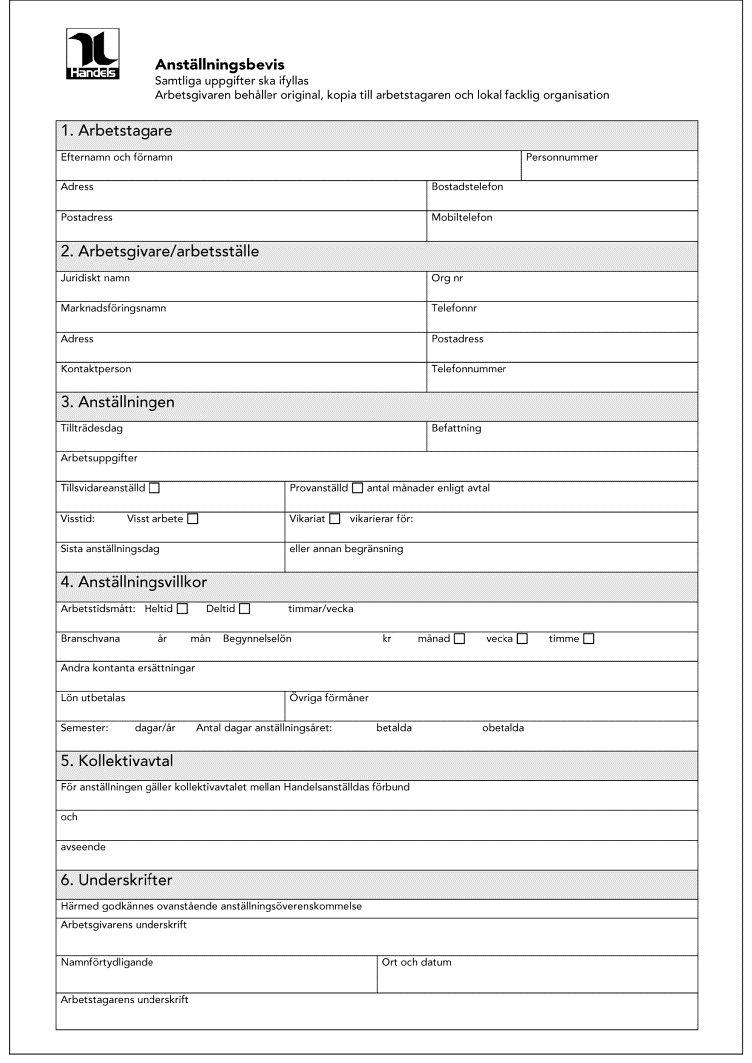 Anställningsbevis
Jobbets viktigaste papper.
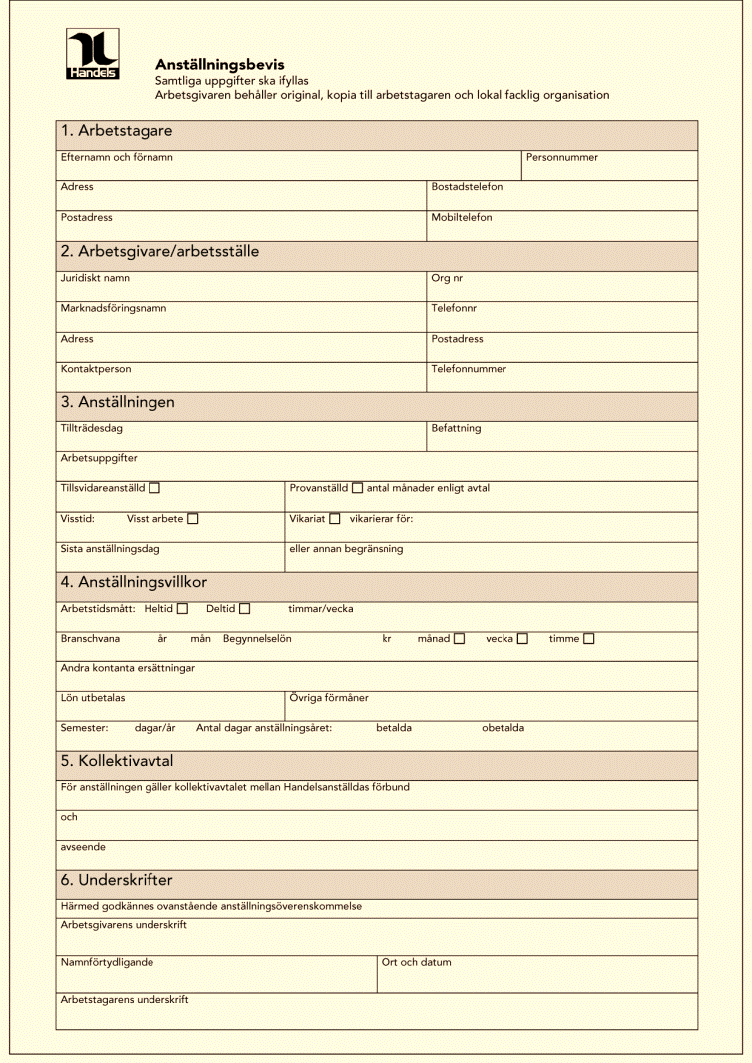 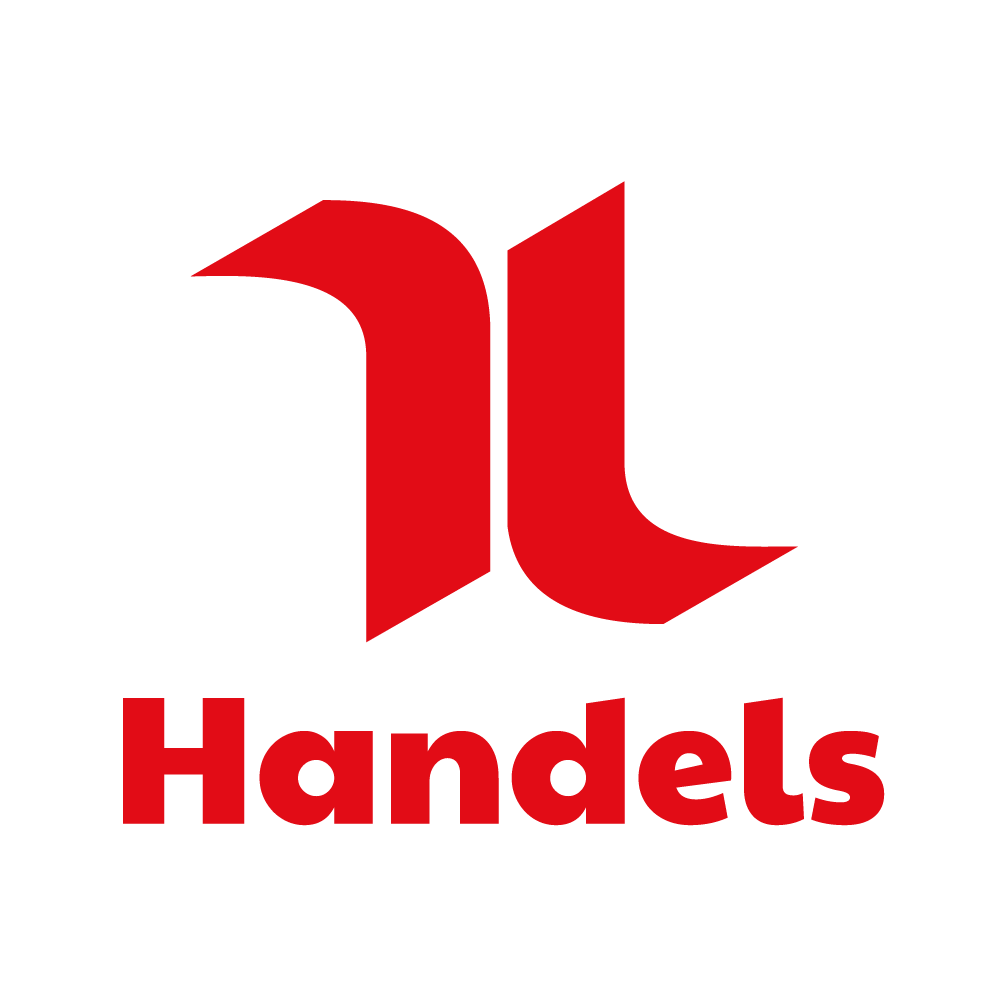 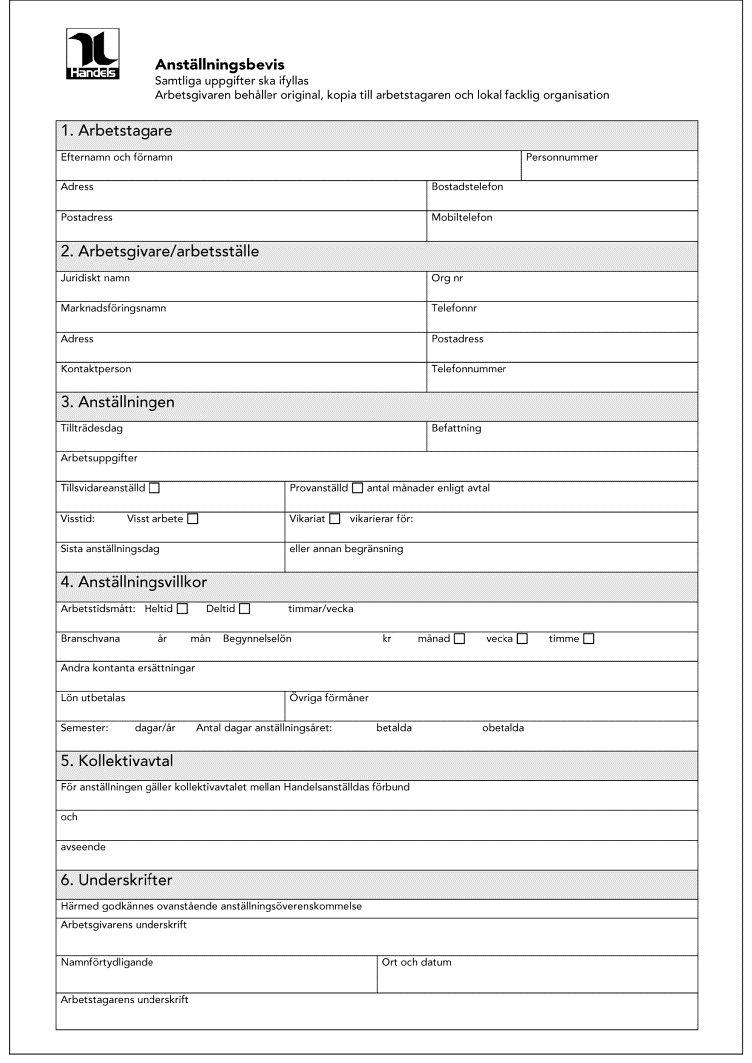 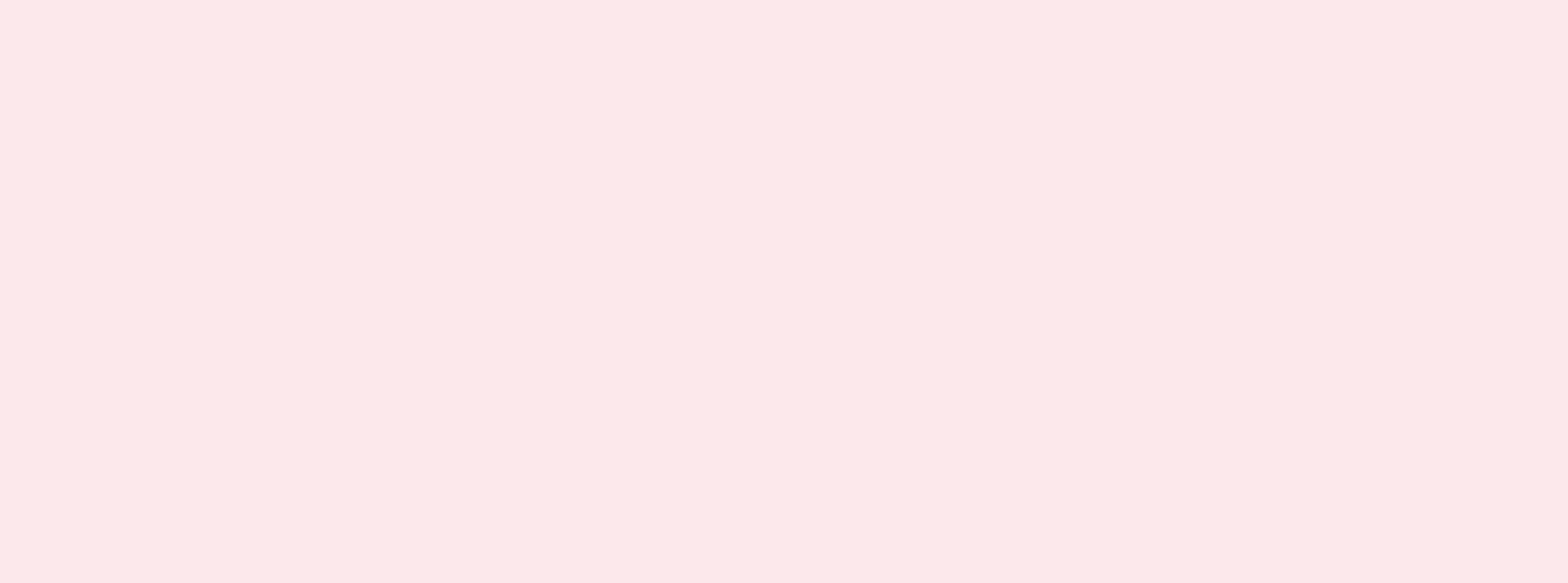 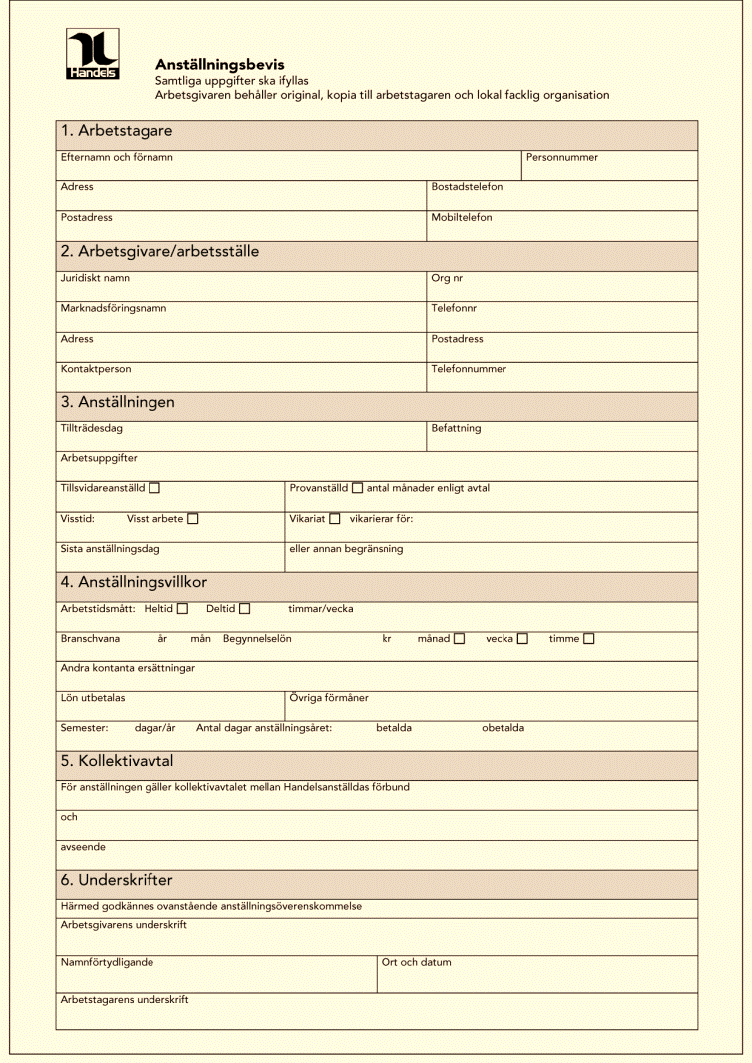 Anställningsbevis
Jobbets viktigaste papper.
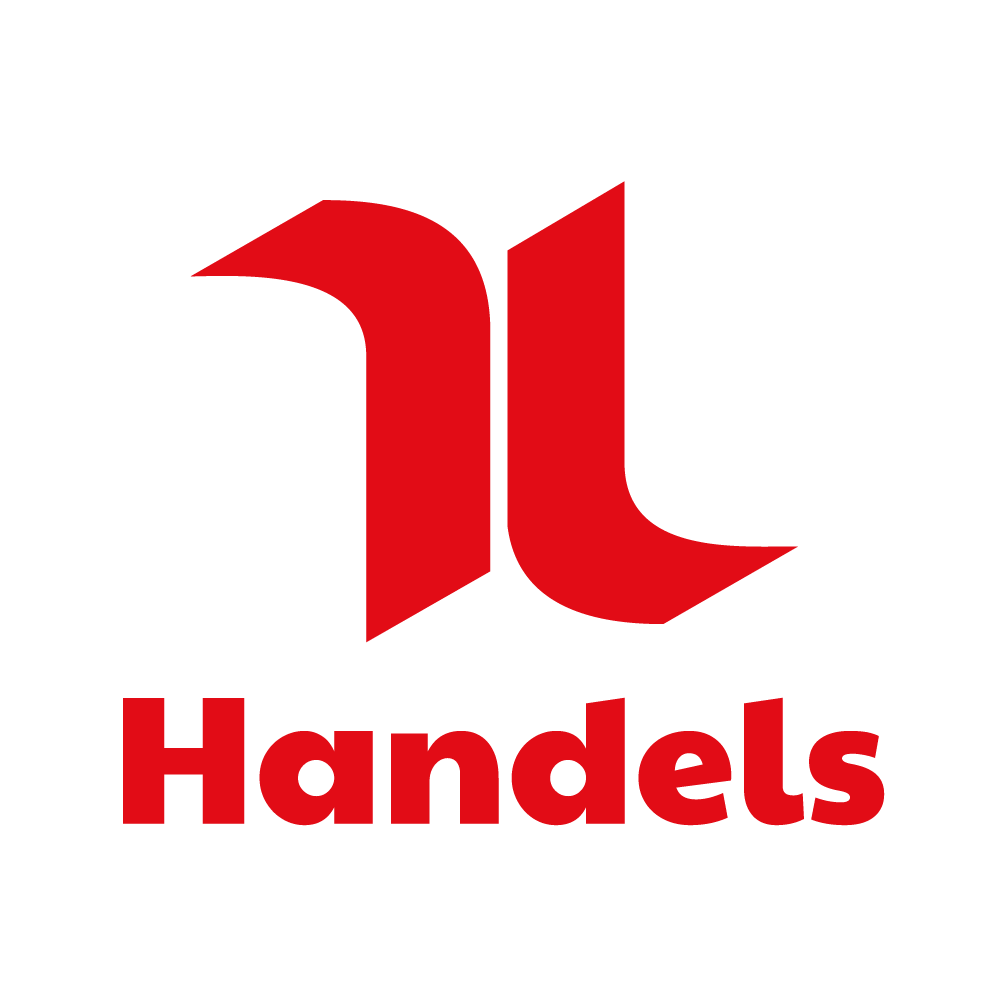 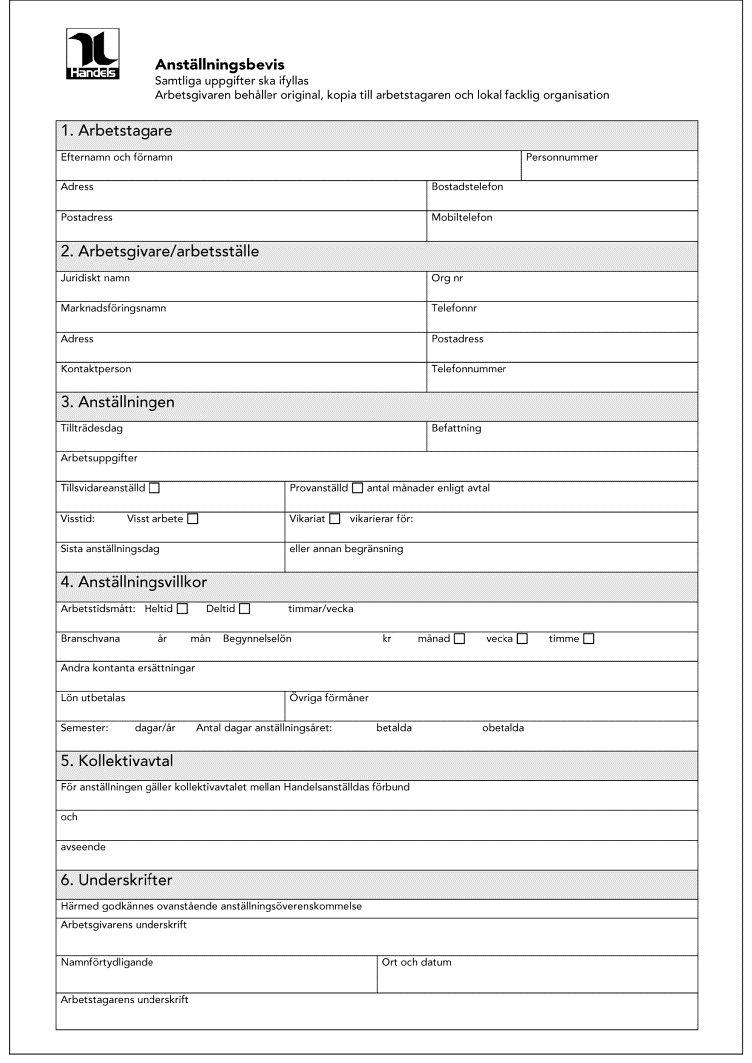 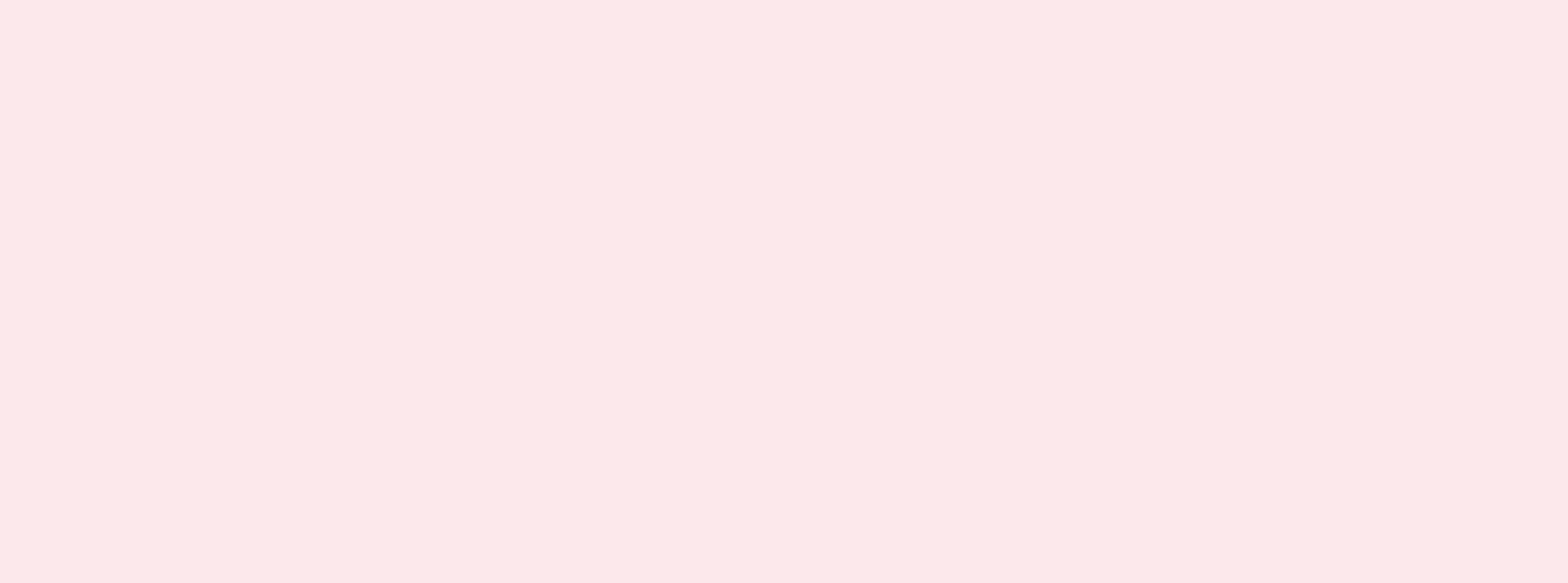 Anställningsbevis
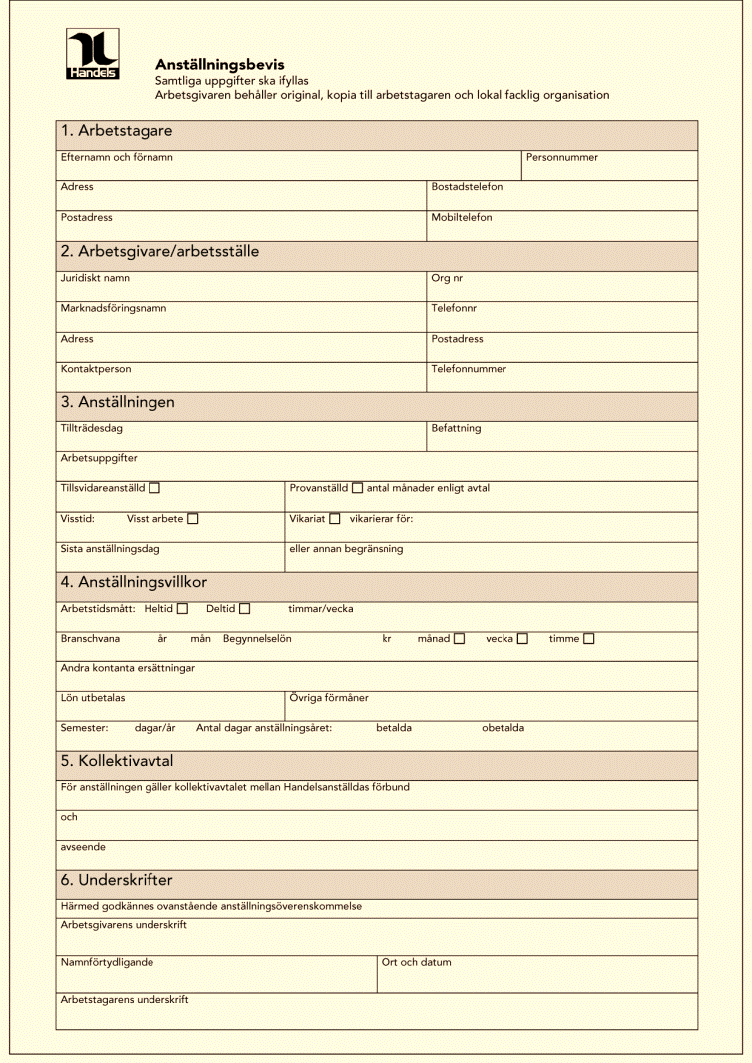 Jobbets viktigaste papper.
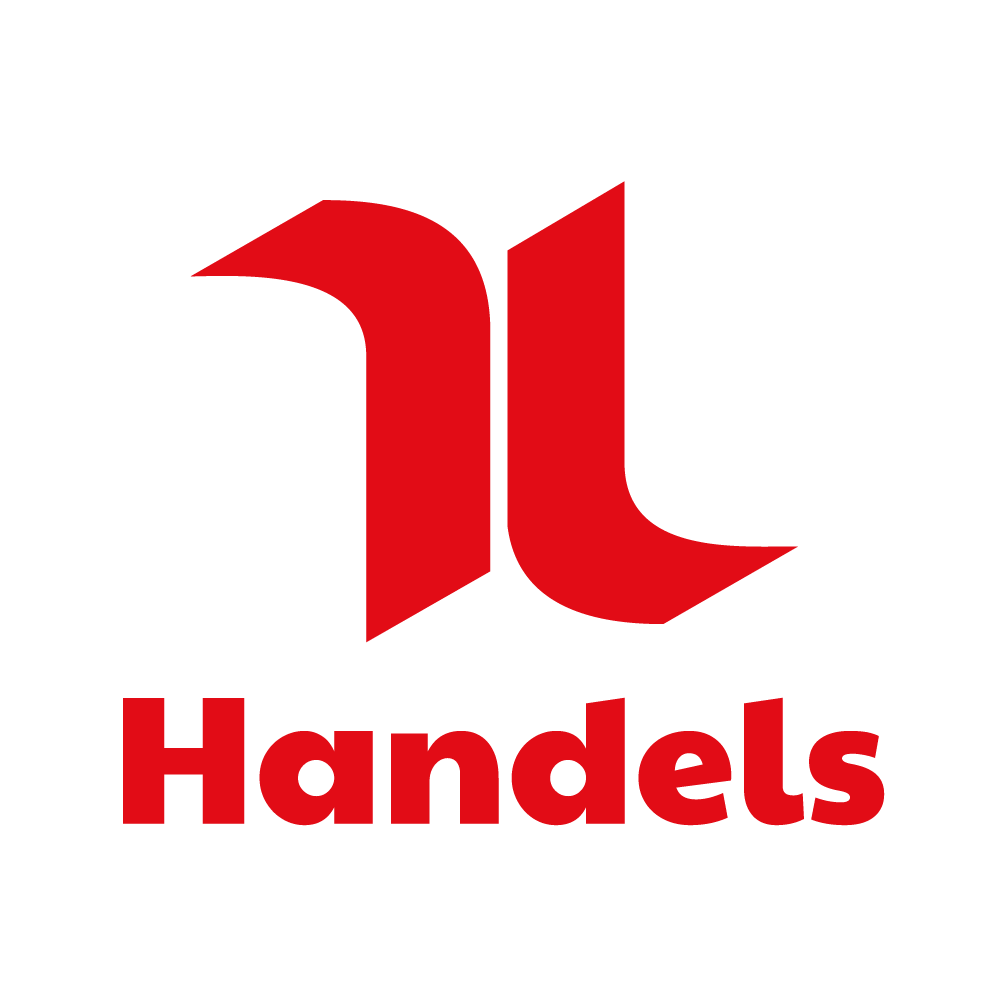 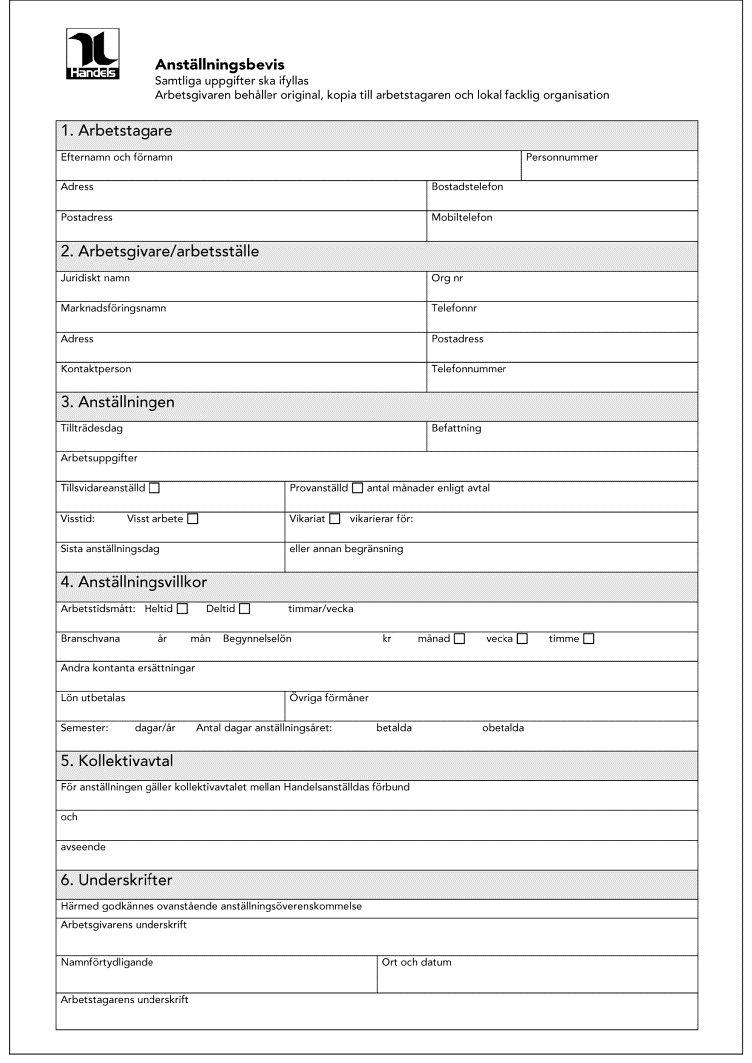 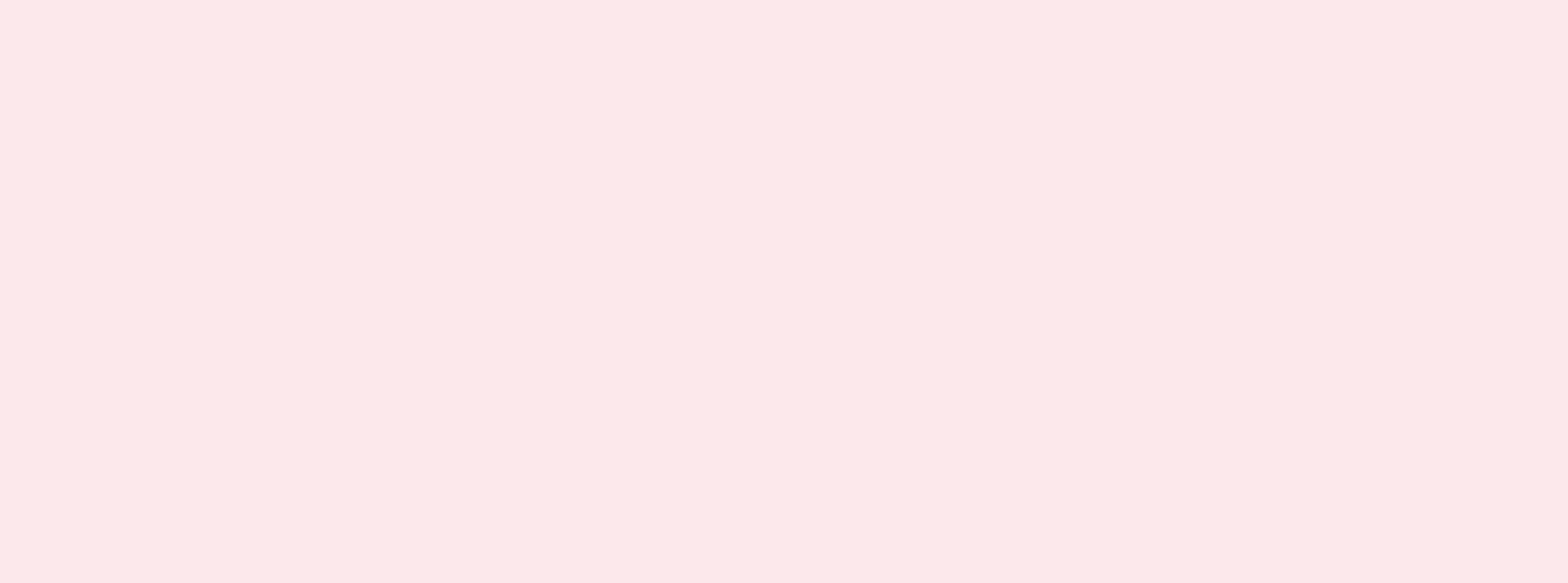 Anställningsbevis
Jobbets viktigaste papper.
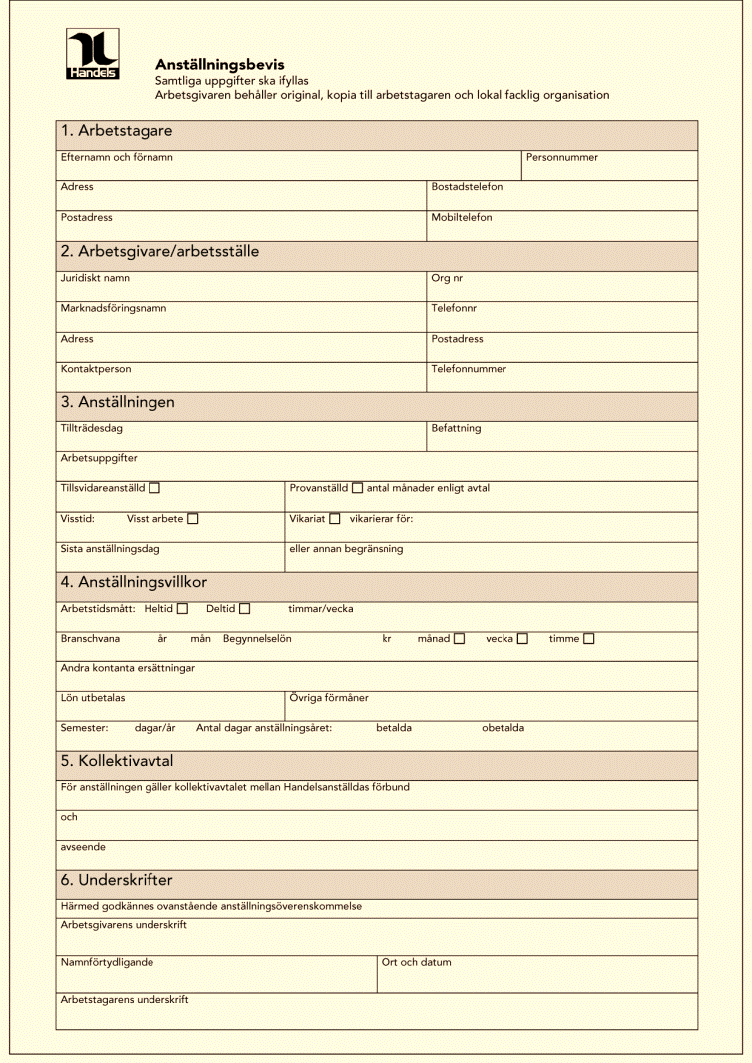 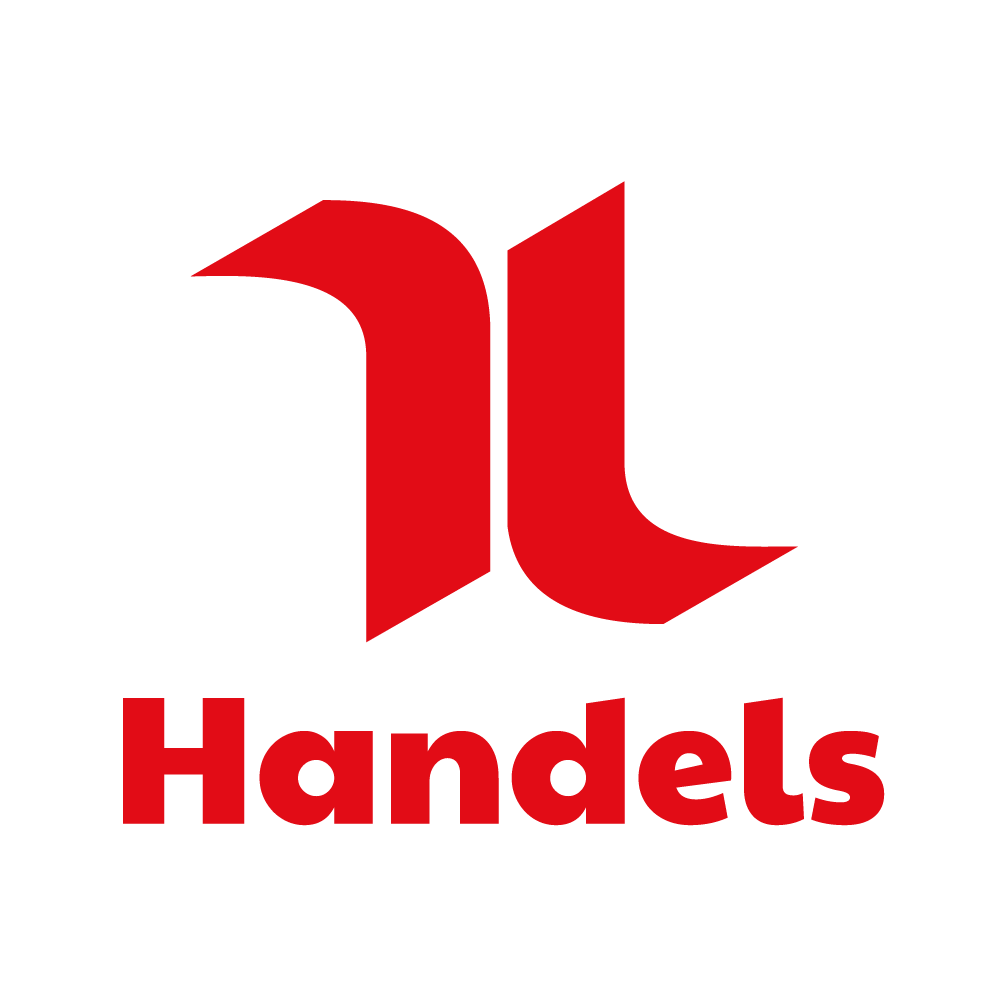 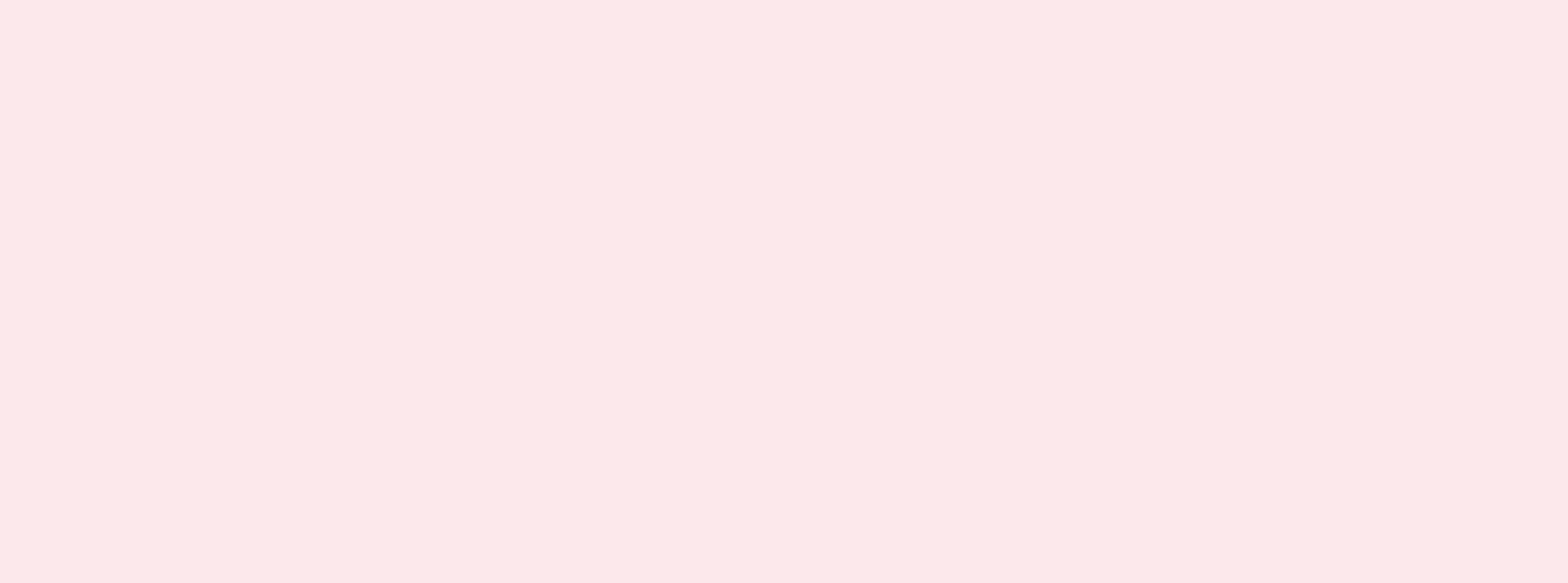 Anställningsformer
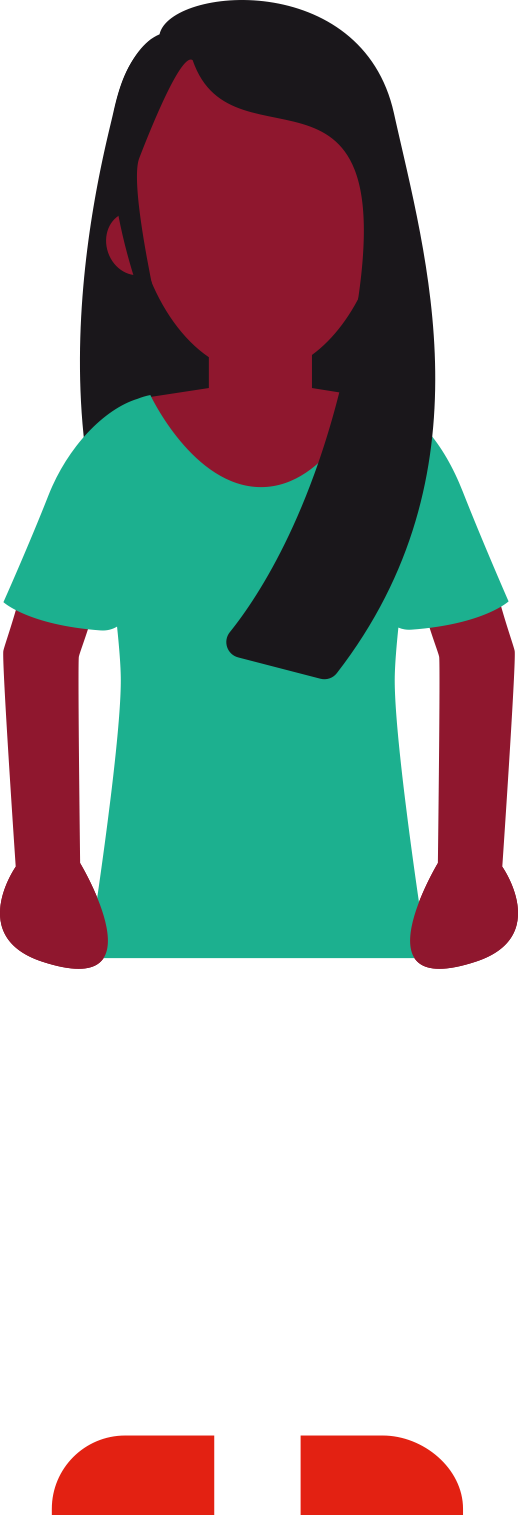 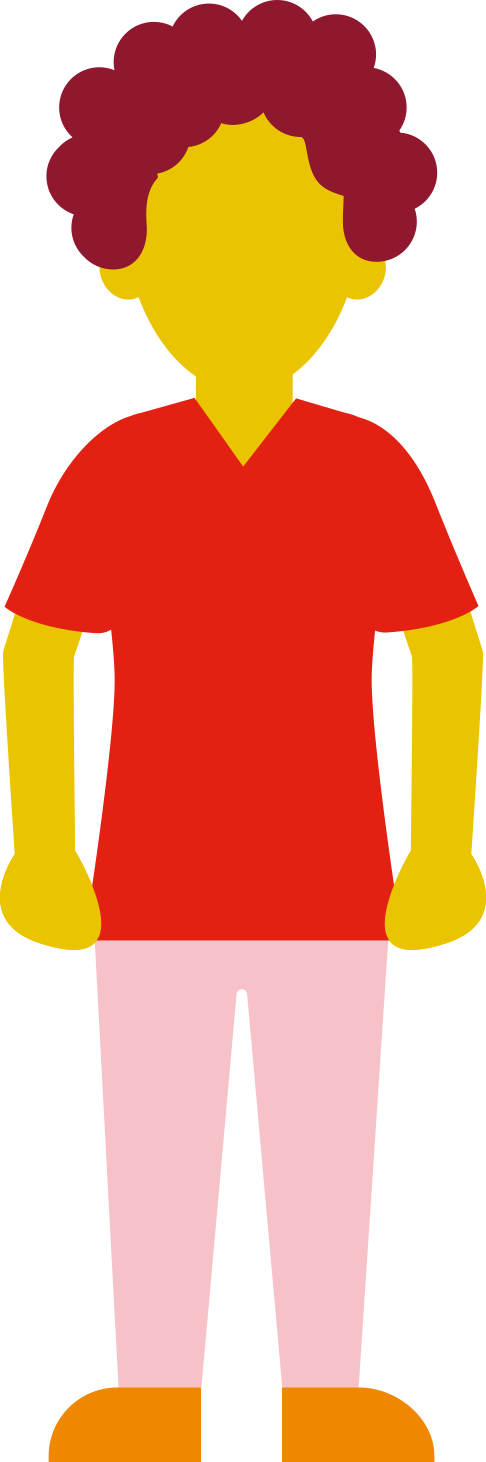 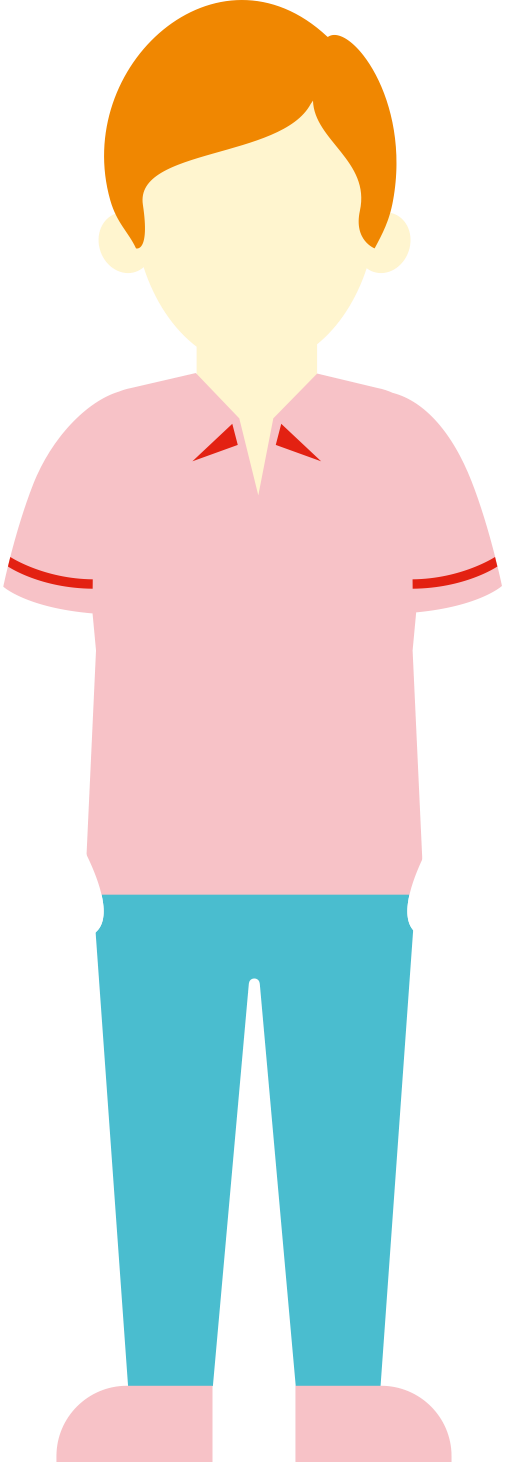 Tillsvidare
Provanställning
Visstid
     - Vikariat
     - Säsongsanställning
     - Särskild visstidsanställning
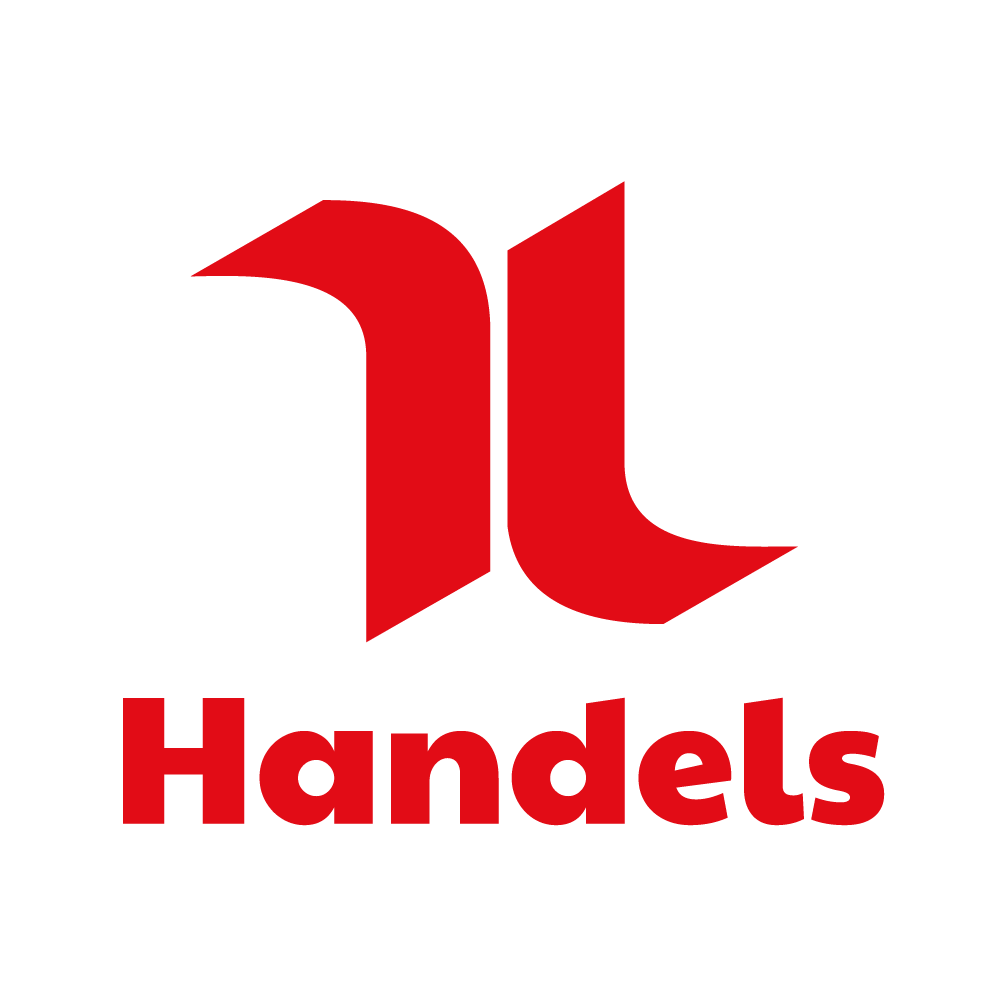 [Speaker Notes: Förklara de olika anställningsformerna.
 
Tillsvidare   En anställning som fortsätter tills dess arbetsgivaren eller den anställda säger upp den. Trygg form av anställning, kallas ofta för ”fast”. 
Uppsägning från arbetsgivarens sida kräver saklig grund. Antingen på grund av så kallad arbetsbrist eller personliga skäl. 
Personliga skäl handlar oftast om misskötsamhet, ibland trots varningar. 
Vid uppsägning på grund av arbetsbrist går man efter en turordningslista där den som senast anställdes är den första att bli uppsagd. Detta om inte en annan lösning förhandlas fram med facket. Det är vanligt att facket hittar bättre lösning. Om du blir uppsagd har du minst en månads uppsägningstid.

Provanställning   En anställning som efter senast 6 månader övergår till en tillsvidareanställning. En frisörelev kan ha provanställning upp till 8 månader. Detta är arbetsgivarens chans att kolla om man passar för jobbet. En provanställning kan avbrytas under prövotiden. Du har då två veckors uppsägningstid.  

Visstidsanställningar/olika former av tidsbegränsade anställningar:

Vikariat   Ett vikariat betyder att du jobbar för en annan person medan den är sjuk/föräldraledig eller liknande. 

Säsongsanställning    En säsongsanställning kan träffas för ett arbete som bara kan utföras under en viss säsong. Så som skidlärare i fjällen, attraktionsansvarig på Gröna Lund eller Liseberg, bärplockning och så vidare.

Särskild visstidsanställning    Kallas av många för timanställning eller vid behov. Det är problematiskt att många, speciellt unga, tvingas ha mycket otrygga jobb under väldigt lång tid vilket gör det svårt att planera sina liv och känna trygghet. Många med särskild visstidsanställning har en mycket otrygg arbetssituation. Handels arbetar för trygga jobb och förbättring. 
Handels tycker att arbetsgivarens permanenta behov av arbetskraft ska fyllas genom trygga anställningar. Inte genom korta särskilda visstidsanställningar. Så är det tyvärr inte idag. En särskild visstidsanställning börjar och slutar vid ett bestämt datum. Det finns ingen bestämd uppsägningstid för anställningsformen i lag, men huvudregeln är att anställningen inte går att avbryta i förväg om man inte har avtalat om annat. I vissa kollektivavtal finns bestämmelser om uppsägningstid vid särskild visstidsanställning. 
I samband med att du anställs på en särskild visstidsanställning ska arbetsgivaren ge dig ett skriftlig besked om att det är en särskild visstidsanställning och när och hur den ska avslutas.
Särskild beräkning av anställningstid
Anställningstiden vid särskild visstid beräknas på ett speciellt sätt. Om en anställd haft tre eller fler anställningar med särskild visstid under en kalendermånad ska tiden mellan dessa anställningar räknas som anställningstid.
Övergår till tillsvidareanställning
Det finns två sätt en särskild visstidsanställning kan övergå till en tillsvidareanställning:
1. Om en arbetstagare under en femårsperiod haft en särskild visstidsanställning hos en arbetsgivare i sammanlagt mer än ett år övergår anställningen till en tillsvidareanställning, vanligen så kallad fast anställning.
2. Om du haft olika sorters visstidsanställning, alltså särskild visstid, vikariat eller säsongsanställning, hos en arbetsgivare och dessa följt på varandra så övergår den särskilda visstidsanställningen till en tillsvidareanställning efter att du uppnått ett år (med särskild visstidsanställning). Det finns ingen begränsning av hur lång tidsperiod det rör sig om, kravet är att anställningarna följt på varandra. Med det menas att det inte varit längre än 6 månader mellan de olika anställningarna. I sådana fall ska arbetsgivaren på din begäran lämna skriftlig information om alla anställningar som har betydelse för tillämpningen av alternativ 2.]
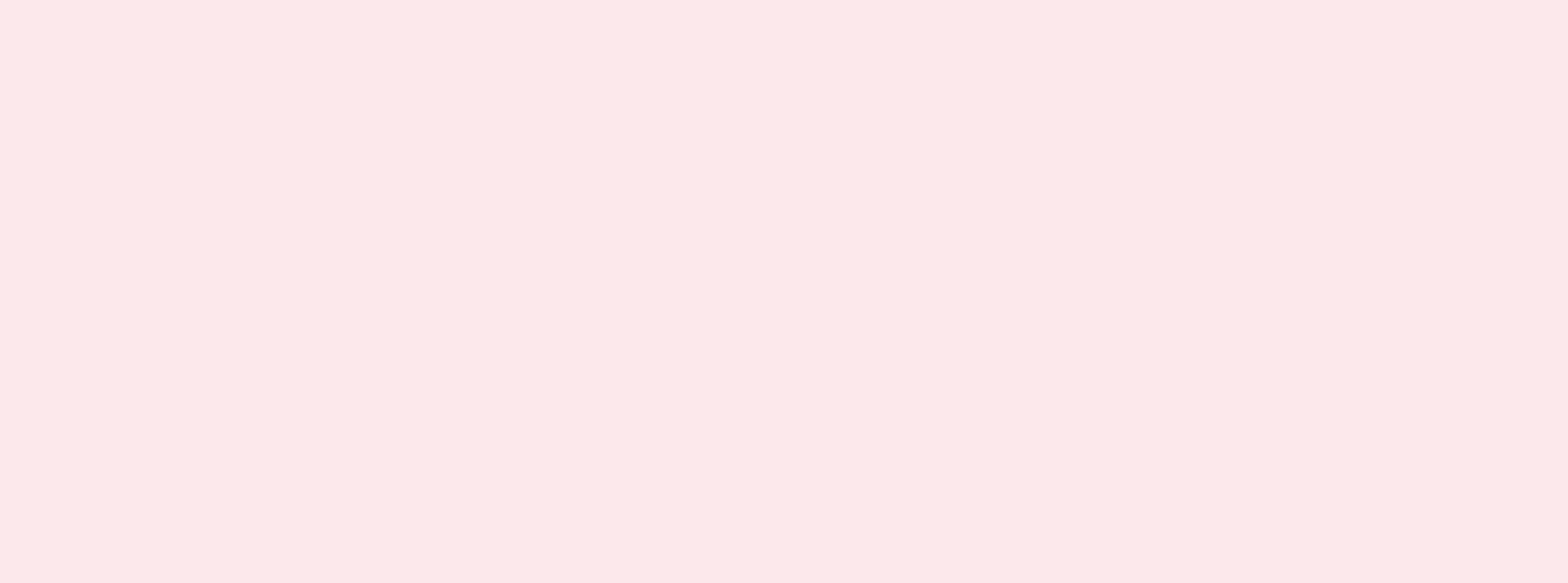 Anställningsbevis
Lönebesked
Kollektivavtal
Schema
Rast och paus
Semesterersättning
A-kassan
Gå med i facket!
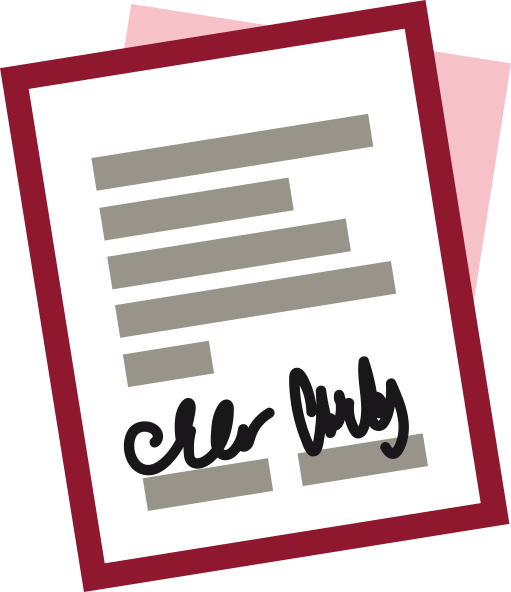 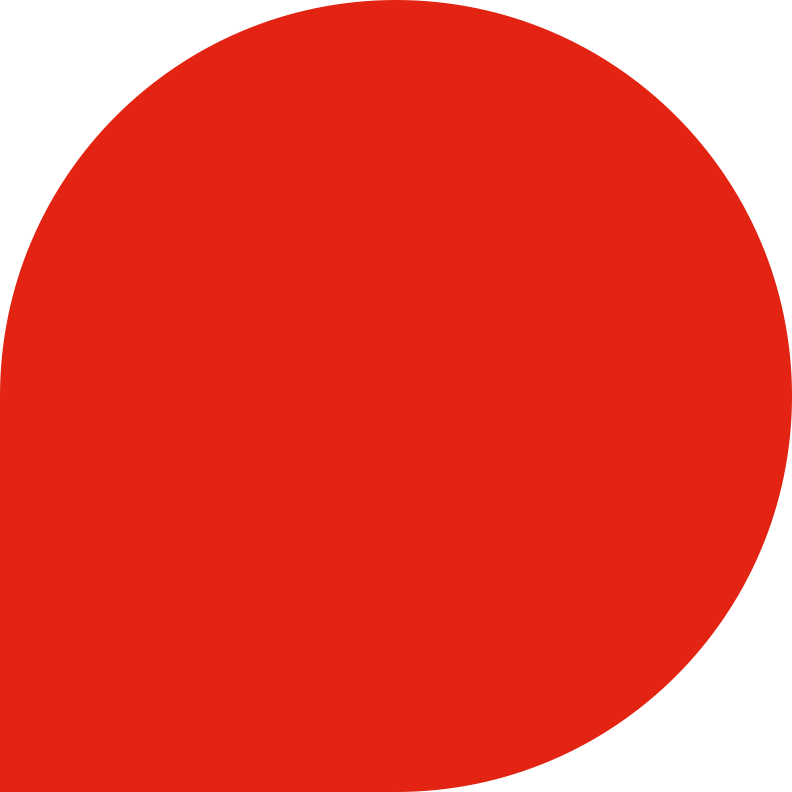 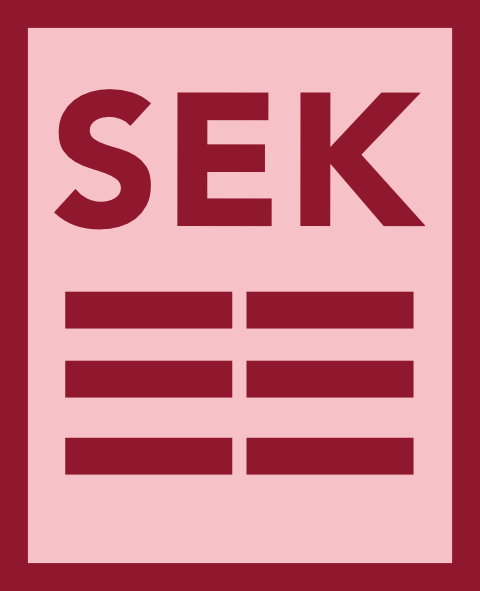 Att tänka 
på när du ska börja jobba
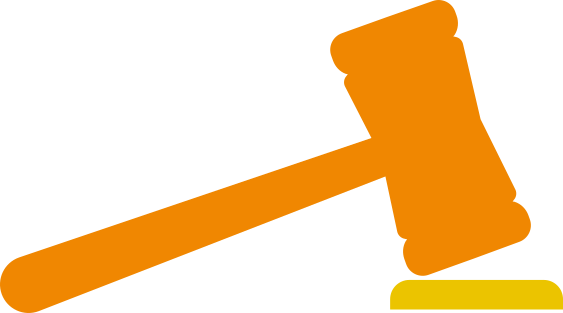 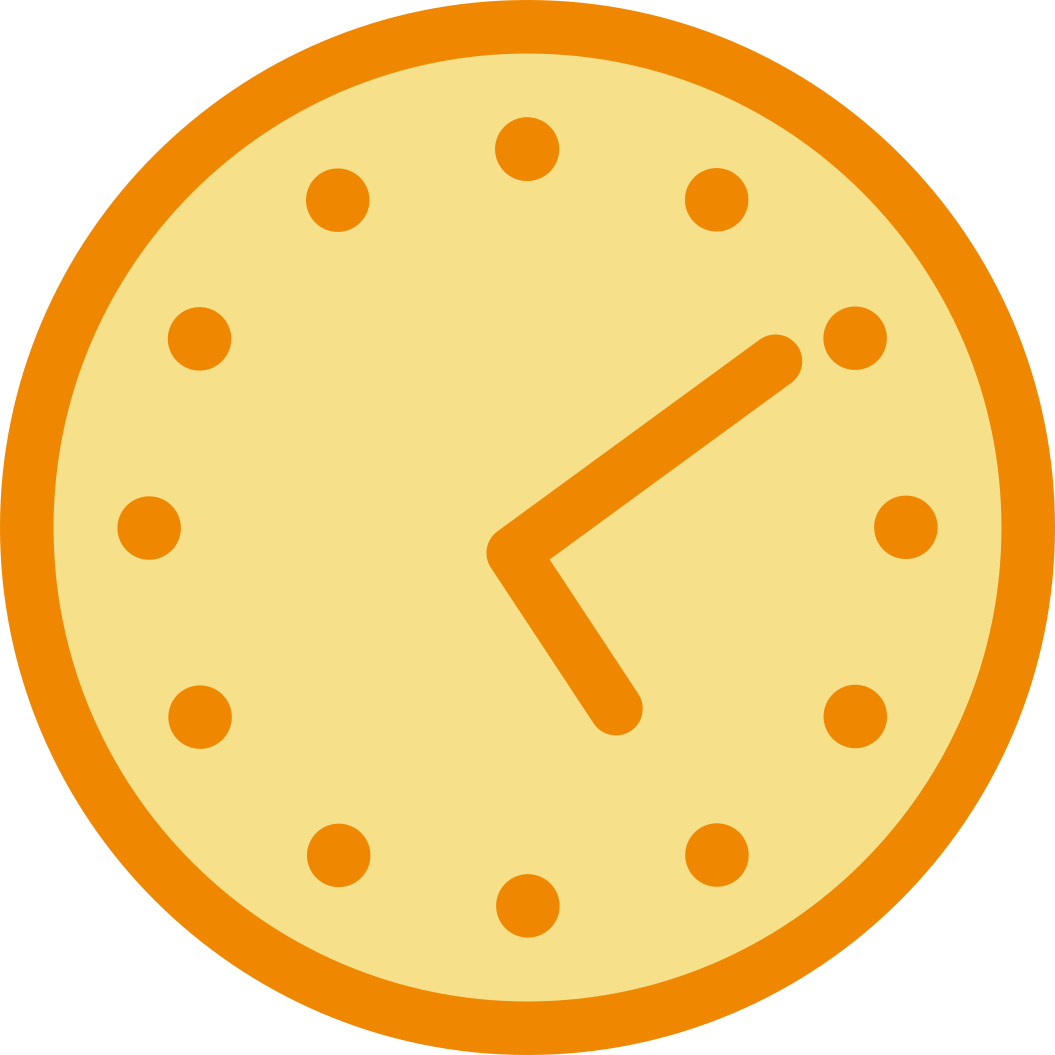 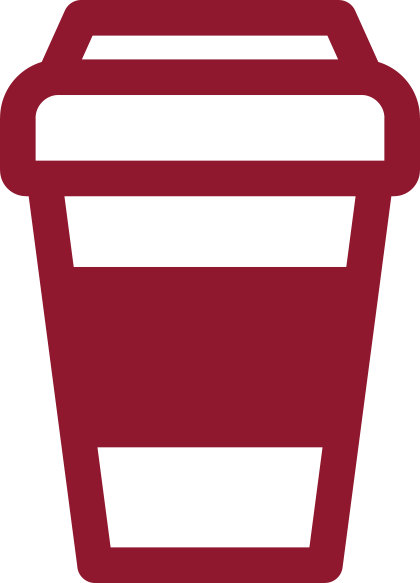 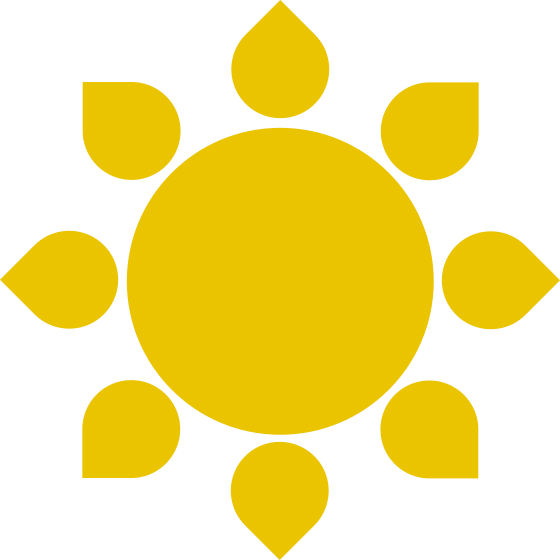 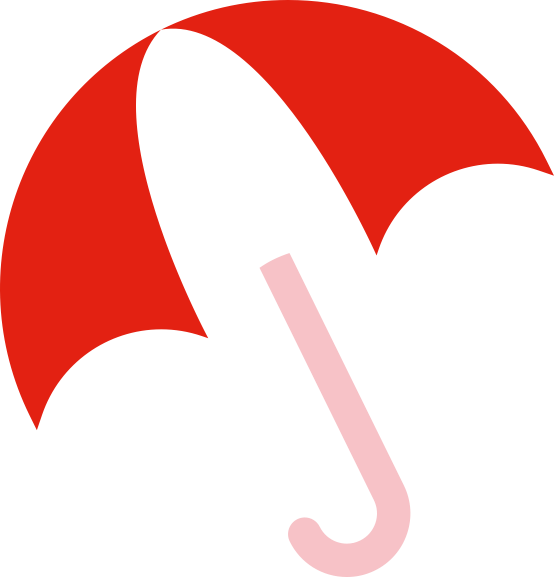 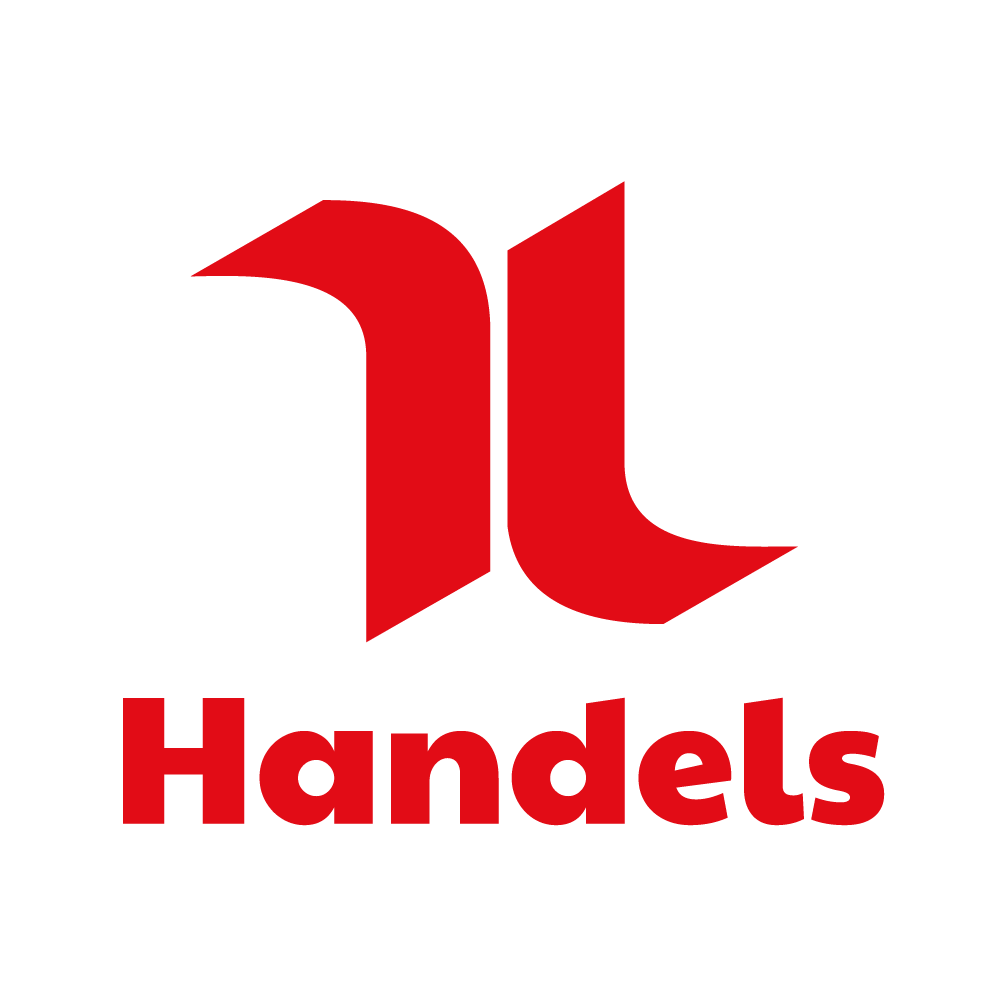 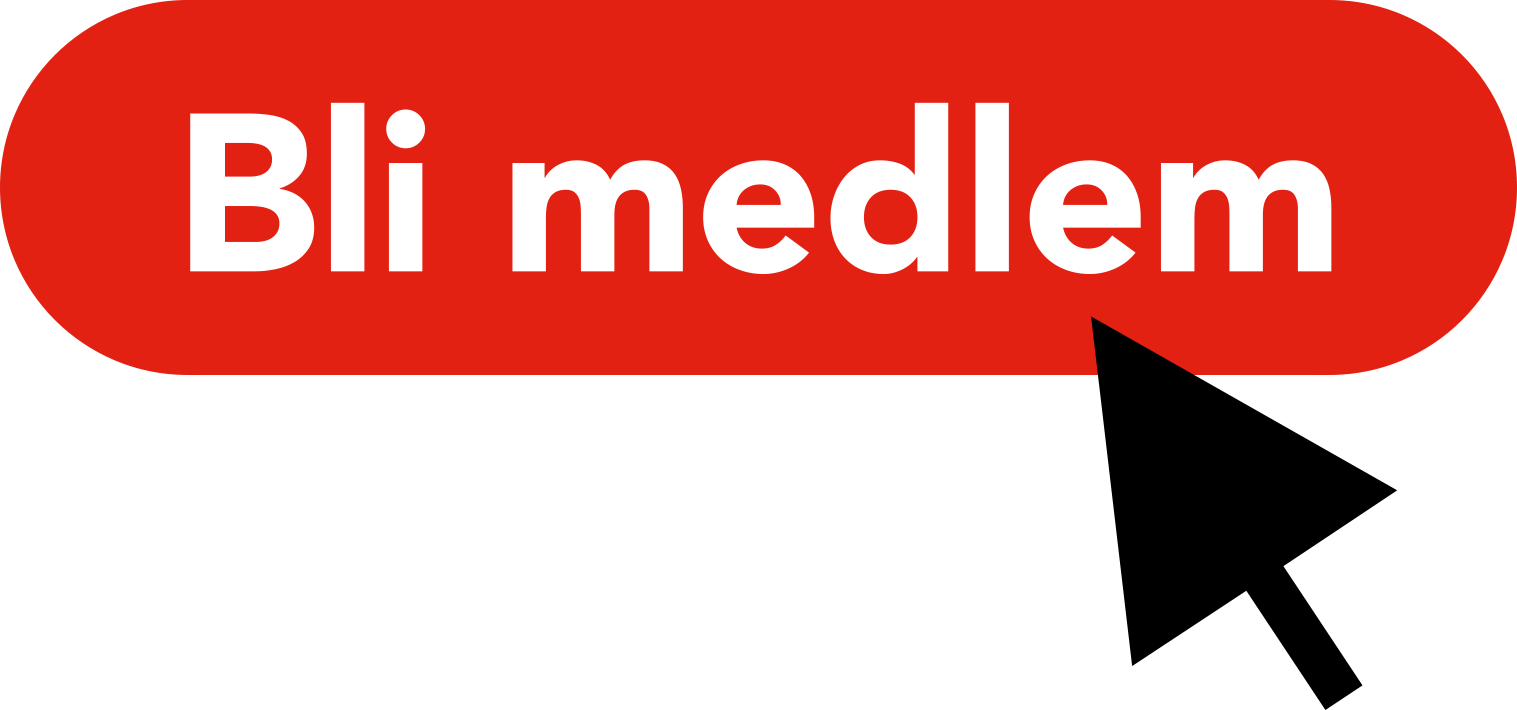 [Speaker Notes: Summera viktiga saker som du vill att eleverna tar med sig. Exempelvis:

Kollektivavtal. Kolla så att det finns kollektivavtal på arbetsplatsen du ska jobba på. Då får du en schyst lön och rätt till andra ersättningar. 

Anställningsbevis. Se till att få ett anställningsbevis så du vet under vilka villkor (antal timmar, lön med mera) du är anställd och att du faktiskt har en anställning.

Lönebesked. Du ska få lönebesked i samband med lönen. Där står hur många timmar du arbetat, lönen och övriga ersättningar som ob- och semesterersättning. Där ser du också att arbetsgivaren dragit skatt.

Arbetsintyg. När du slutar jobbar ska du be om ett arbetsintyg. Det är bra att ha som en merit för framtida jobb.

Försäkringar. Ett bra sätt att vara säker på att du är försäkrad är att jobba på en arbetsplats med kollektivavtal. 

Semesterersättning. Enligt lag har du alltid rätt till semesterersättning, den ska vara minst 12 procent och ska inte vara inbakad i timlönen. 13 procent om du jobbar i en butik/salong med kollektivavtal.

Rast och paus. Du har rätt till de pauser som arbetet kräver. Efter fem timmar har du också rätt till rast. En rast är oftast obetald och du har rätt att lämna arbetsplatsen om du skulle vilja. En paus är oftast kortare paus på arbetsplatsen och betald. 

Medlemskap i facket. Såklart.]
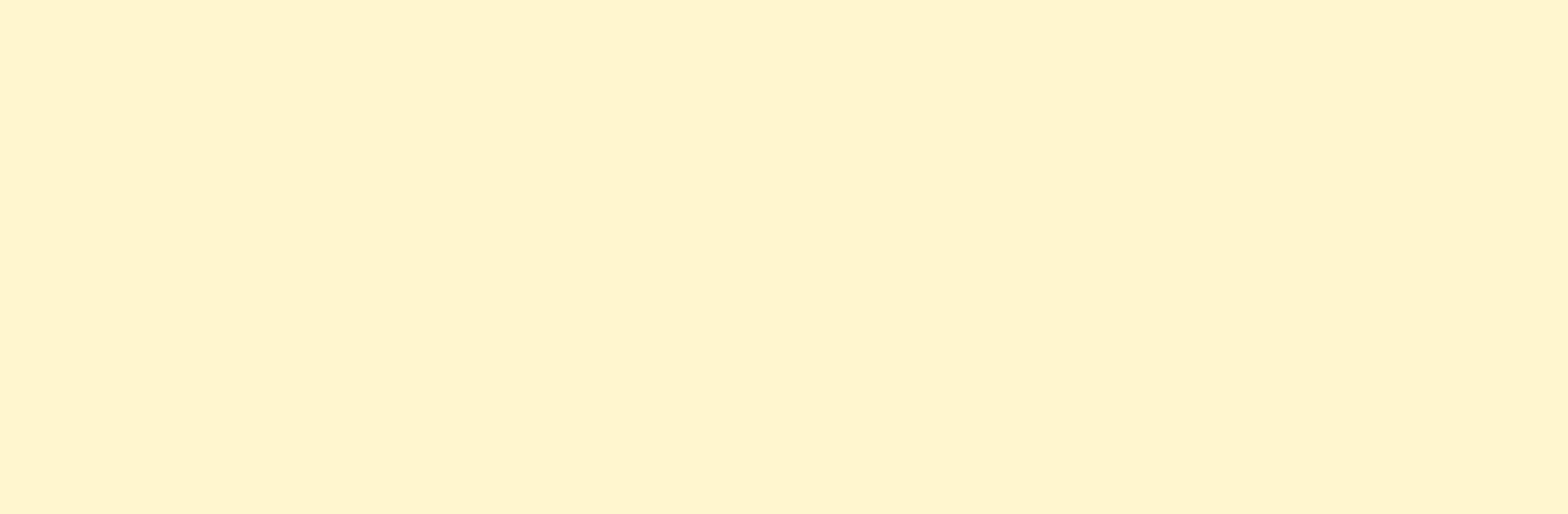 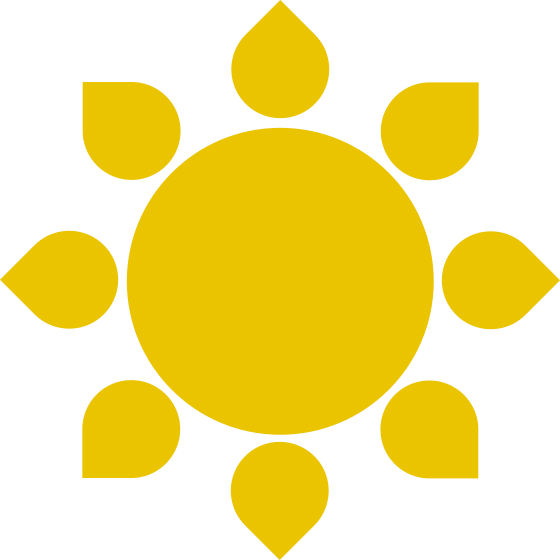 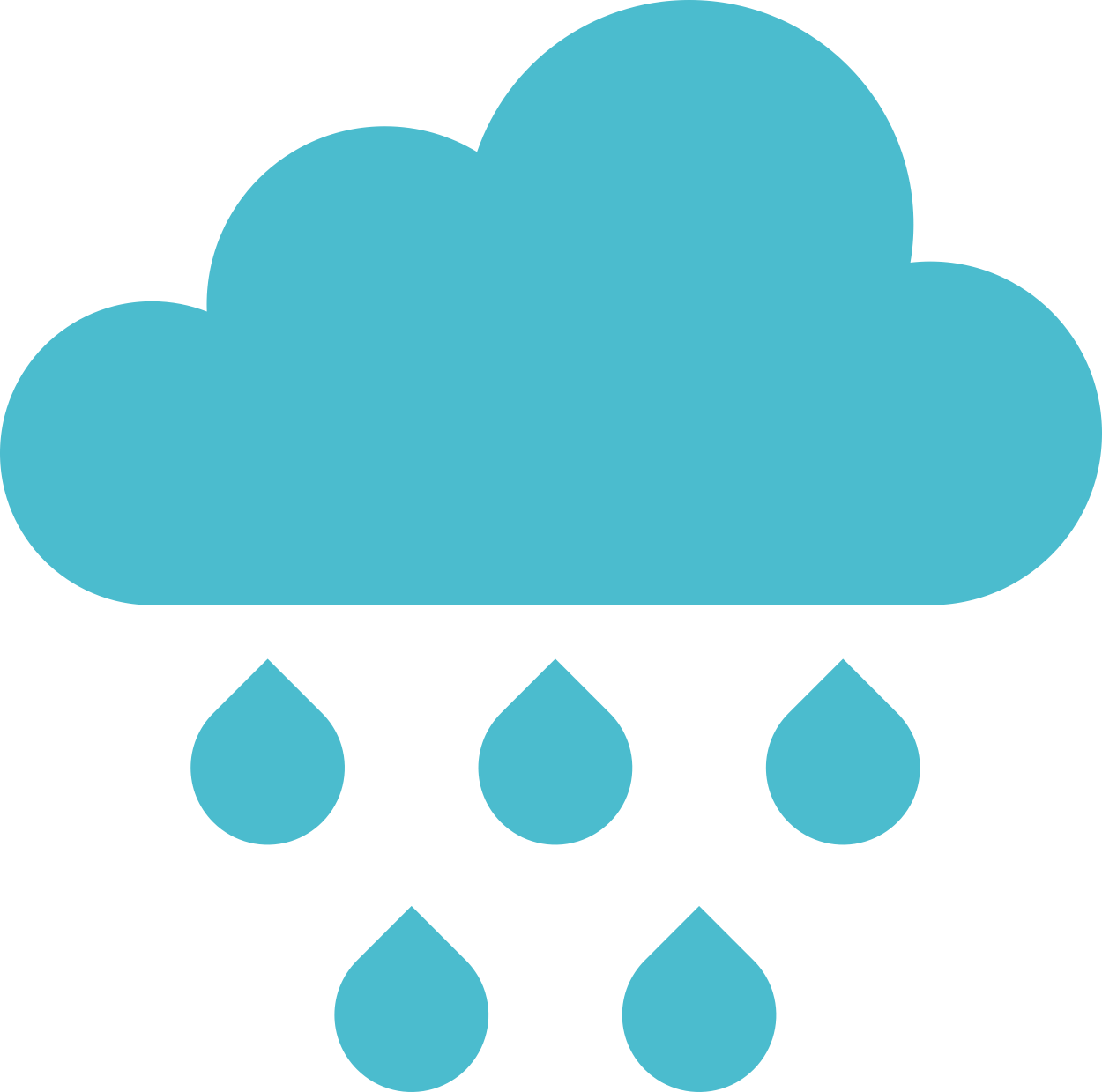 Regnavtal
”Är det fint väder får du jobba, regnar det får du stanna hemma”
Nej! Du har rätt till din lön enligt schema och det ni kommit överens om…
…oavsett vilket väder det blir
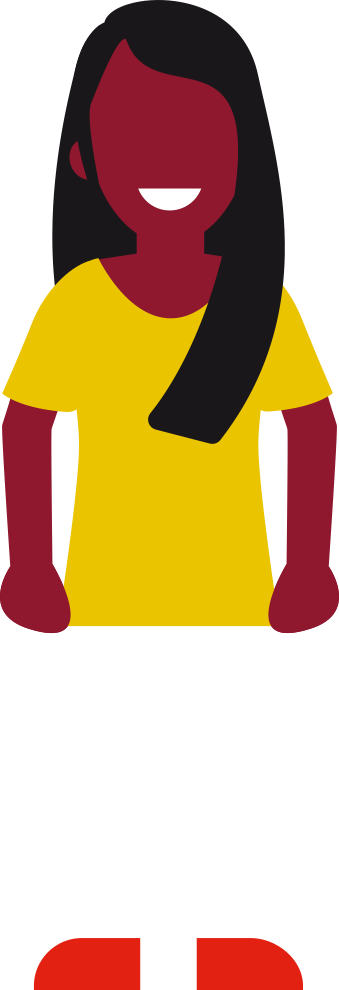 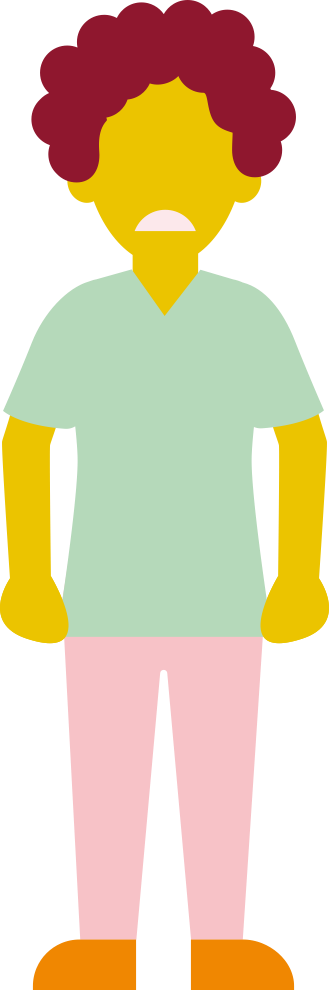 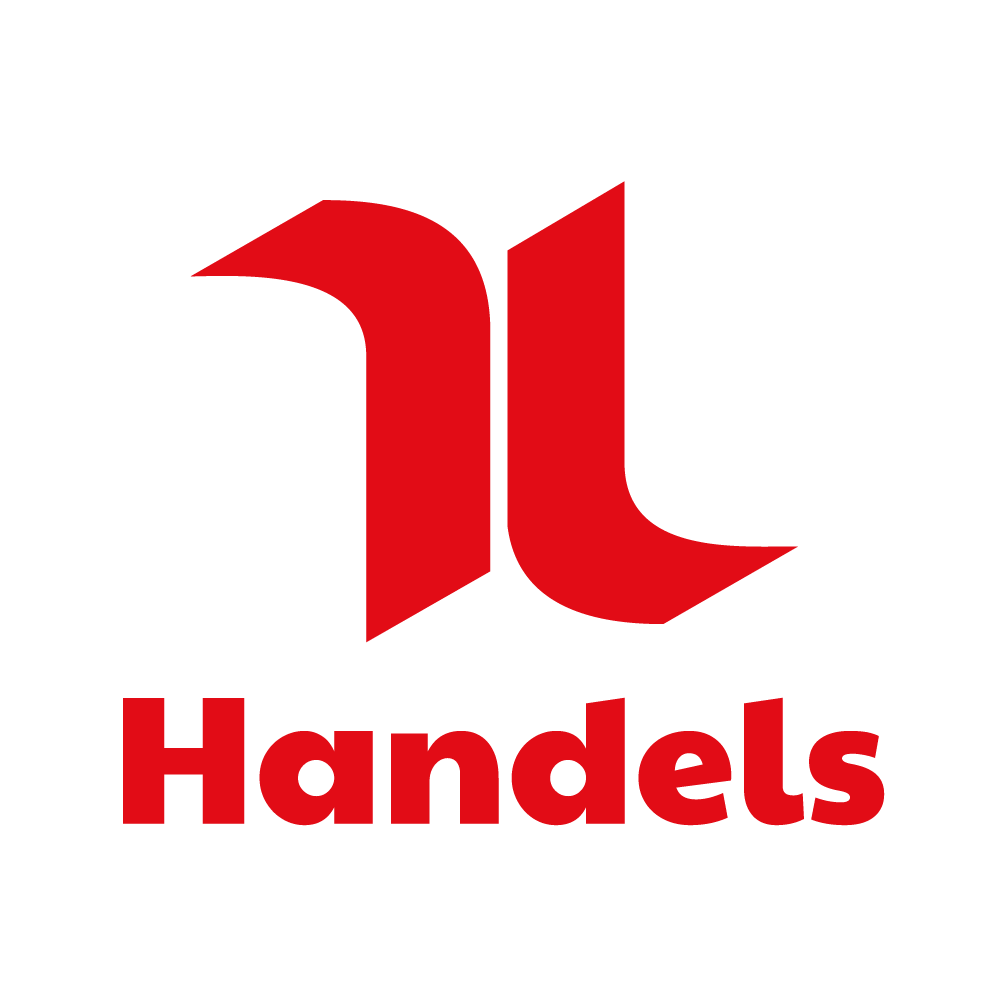 [Speaker Notes: Regnavtal är ett problem, särskilt för sommarjobbare. Det betyder att den anställde inte får jobba som planerat om vädret är dåligt och arbetsgivarens verksamhet går på lågvarv. Regnavtal är inte okej. 

En del arbetsgivare försöker tyvärr göra jobbet till något där de anställda får ta risken.

Du har rätt till din lön enligt schema och det ni kommit överens om. 

Du förebygger många problem genom att ha ett anställningsbevis och ett tydligt schema.]
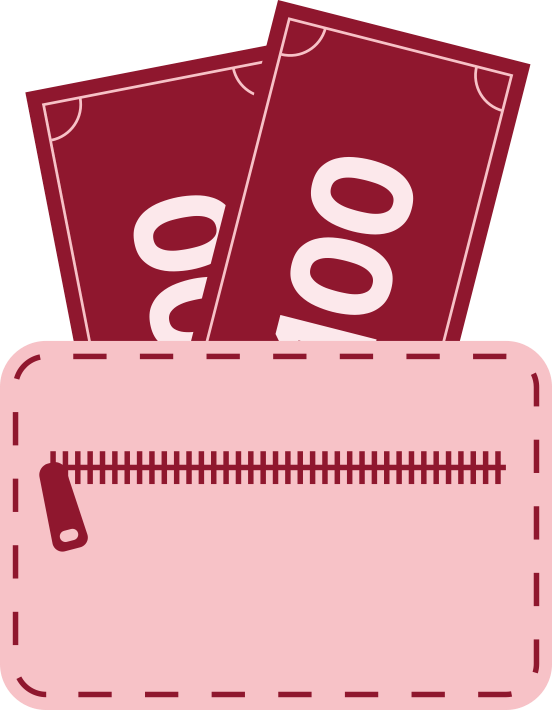 Hur mycket ska du ha i lön?
Det finns ingen lägsta lön enligt lagen
Lönen fastställs i kollektivavtalet
Lön ska vara pengar och inte prylar
Dumpa inte lönerna eller villkoren
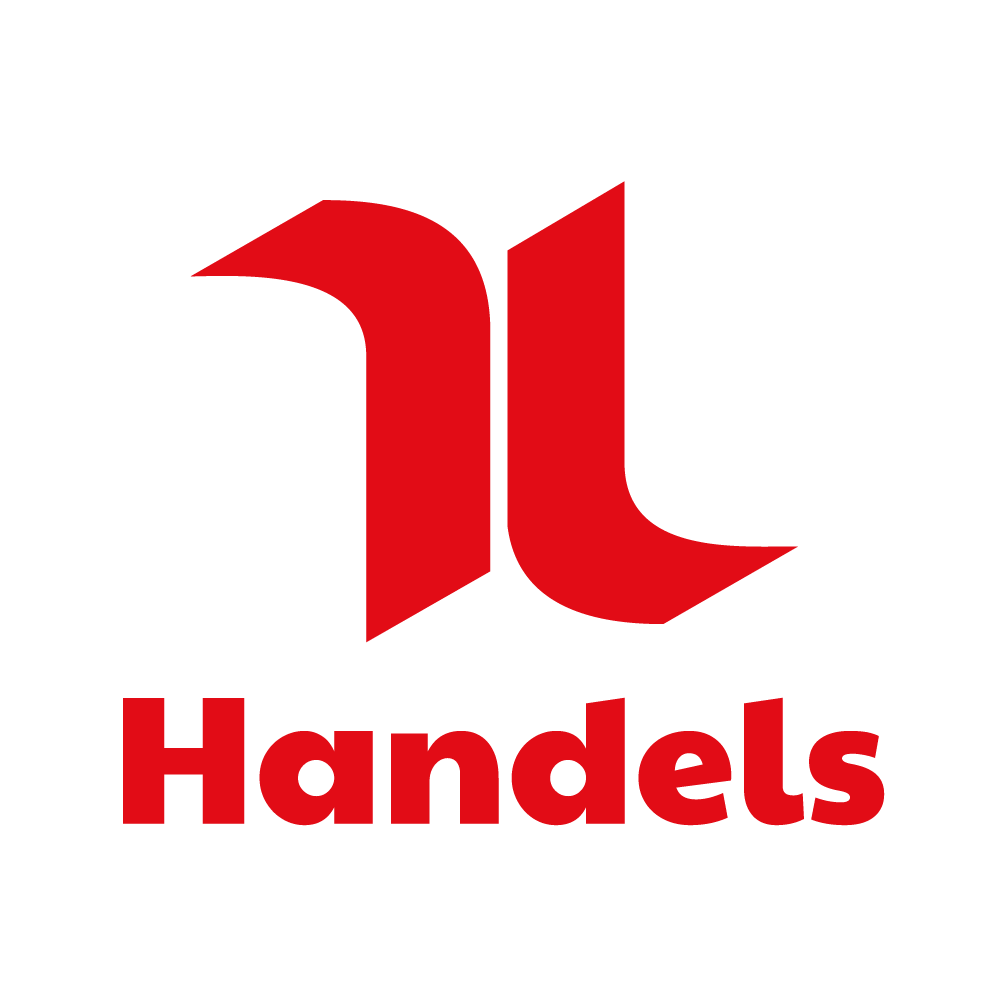 [Speaker Notes: I Sverige har vi inte minimilöner i lag. Det betyder att det inte är olagligt att betala ut en väldigt låg lön. 

Om du vill kan du fråga eleverna vilken lön de tror att lagen säger att man minst har rätt till. De kommer antagligen bli förvånade när du berättar att svaret är 0 kr. Det finns ju ingen minimilön enligt lag. 

Lägstalöner, rätt till löneökning, ob-tillägg osv står i kollektivavtalen. Det är en bra modell som ger arbetsmarknadens parter inflytande. I länder där dessa saker står i lagar tenderar politiker att hålla ner löner och villkor. Så är det exempelvis i USA.

Kollektivavtalen är alltså väldigt viktiga i Sverige. Där står det mesta som rör lön.

Som de flesta avtal har också kollektivavtal ett utgångsdatum. Det innebär att avtalet ska förhandlas om och vi vet därför inte vilka löner och exakt vilka villkor som kommer gälla efter att kollektivavtalen gått ut. 

Det finns ingen garanti för att exempelvis ob-tillägget kommer vara detsamma efter att kollektivavtalen gått ut och ett nytt börjat gälla. 

Vilka löner och villkor som kommer gälla i framtiden beror med andra ord på hur bra kollektivavtal facket lyckas få till. 
Många medlemmar och facklig styrka ger bra löner och villkor.]
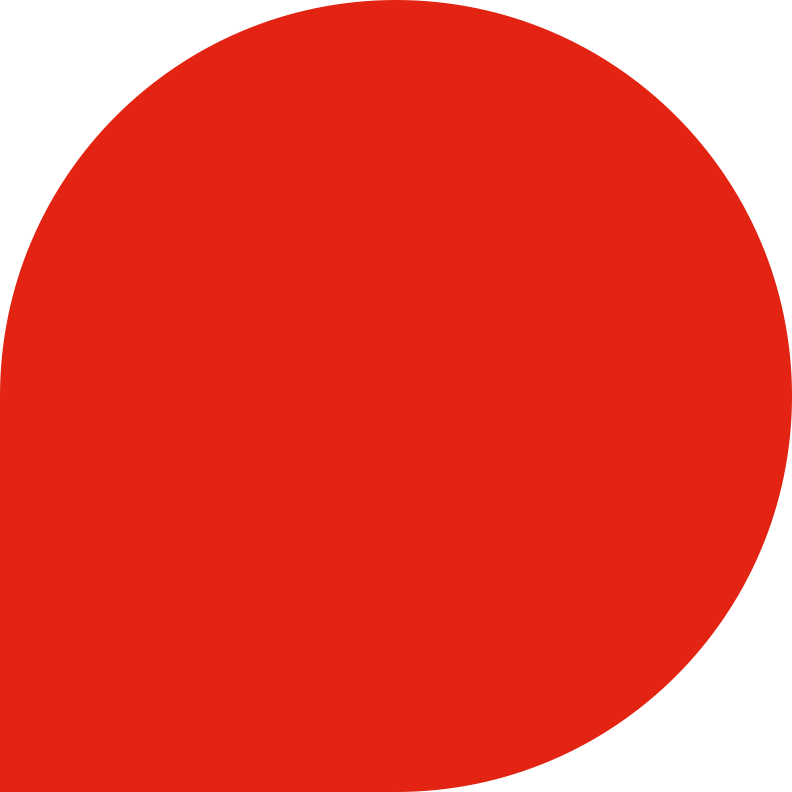 Jobba aldrig gratis!
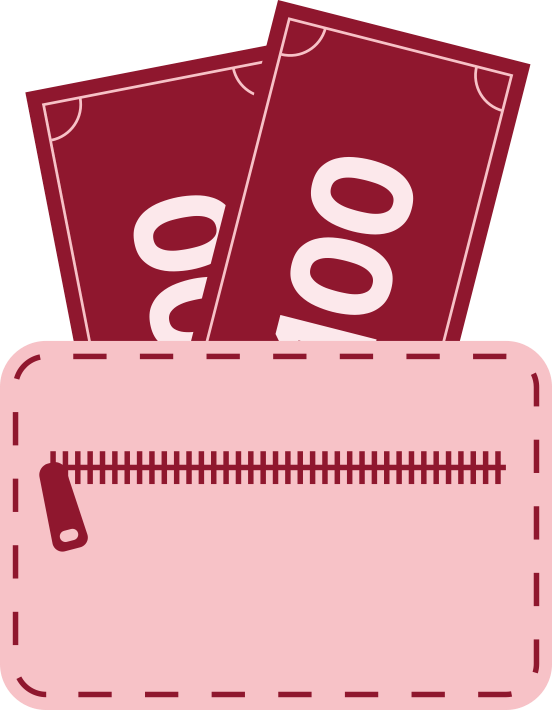 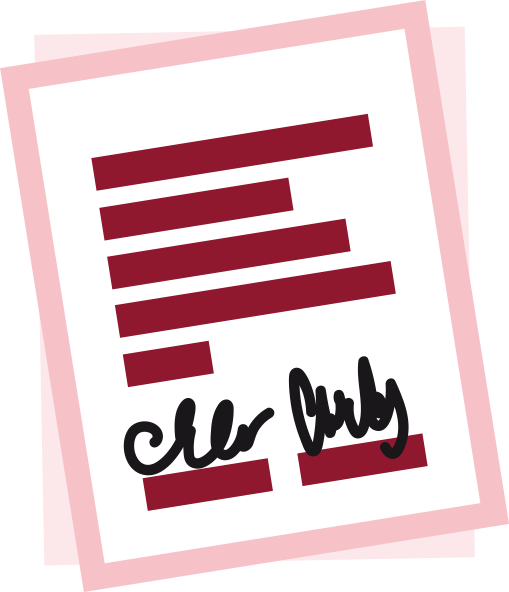 Det är okej att prova ett jobb, men man ska alltid få betalt och ett anställningsbevis
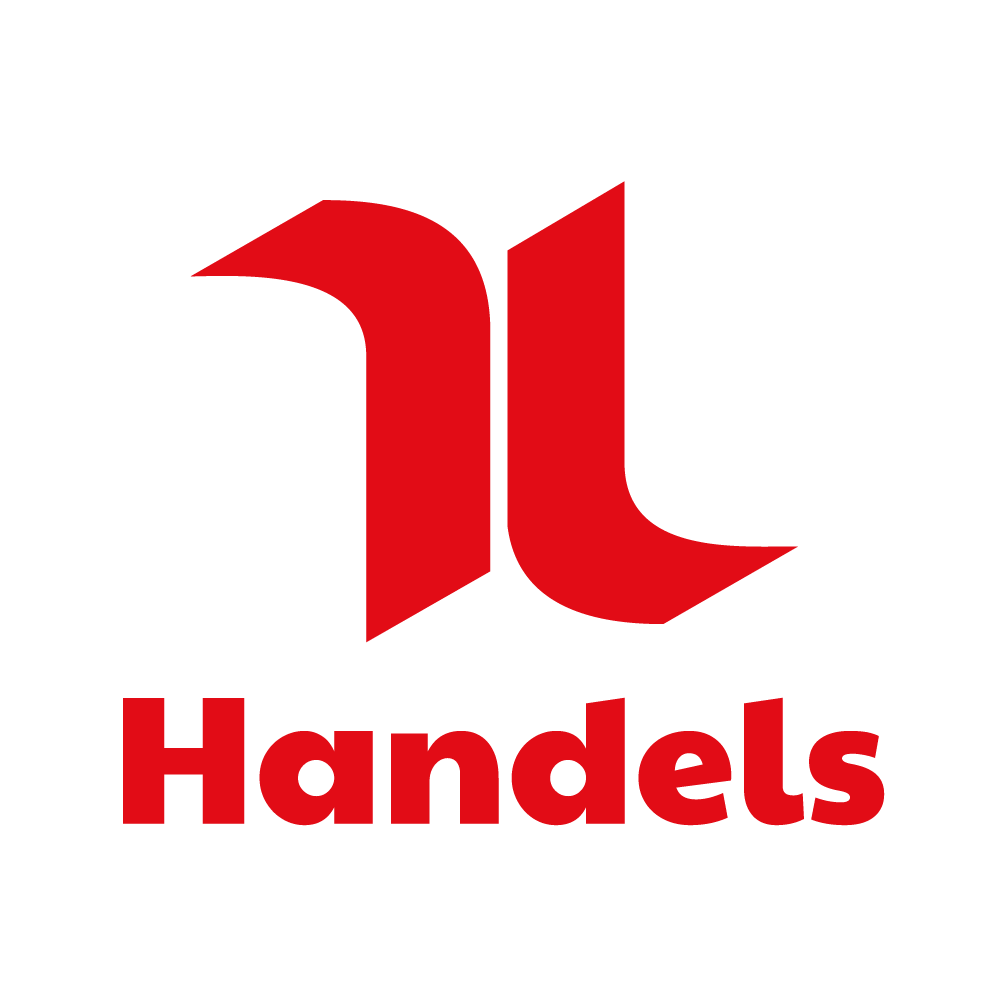 [Speaker Notes: Många unga hör av sig till facket och har råkat ut för att ha blivit tillfrågade om att ”provjobba” utan att få lön. Alltså jobba gratis. Ställ aldrig upp på det. Det är fel av en arbetsgivare att göra på det viset. 

Påminn om att det ju faktiskt finns provanställningar, där du får lön för den tid du arbetar och arbetsgivaren kan samtidigt se om du är rätt person för jobbet.
 
Påminn om vikten av anställningsbevis.]
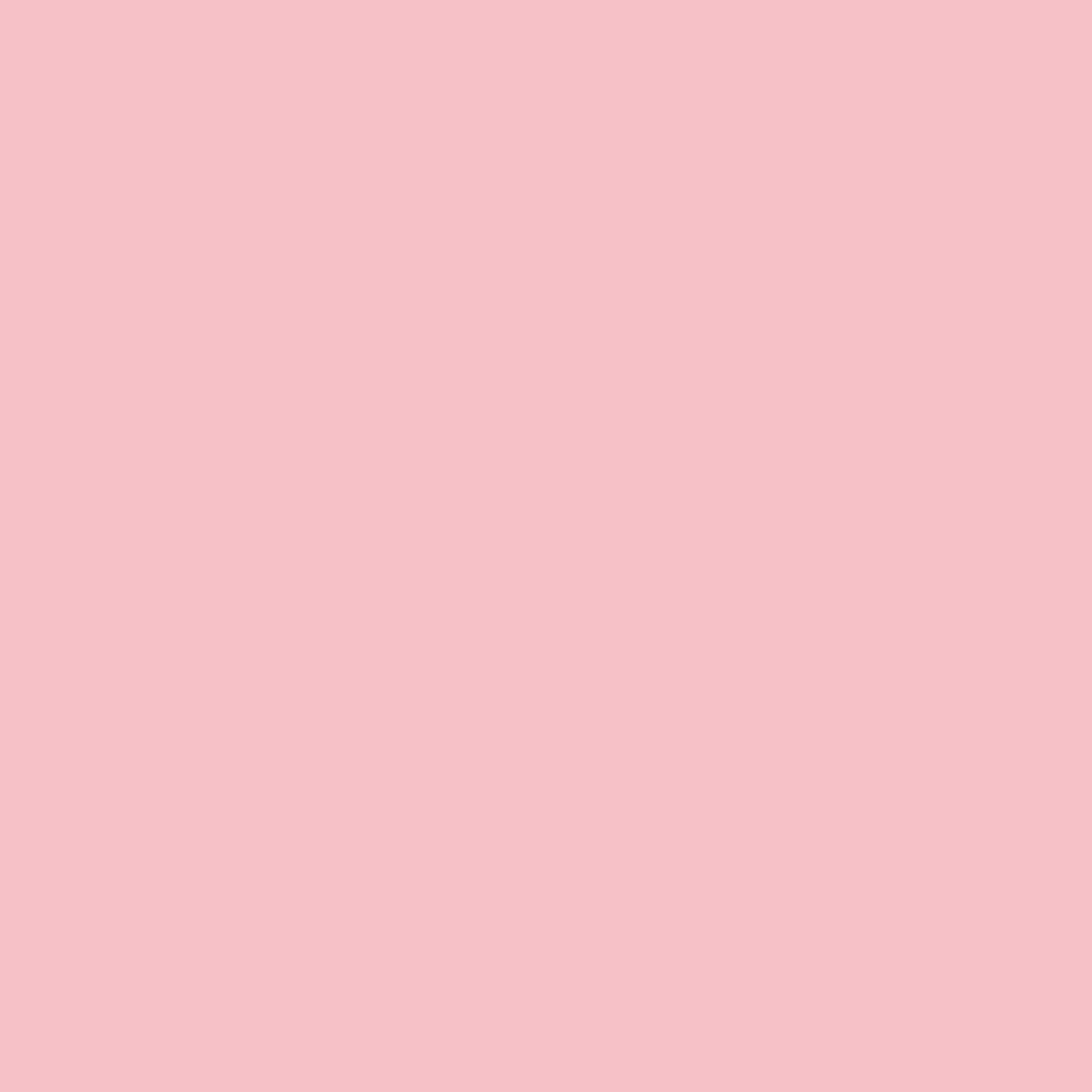 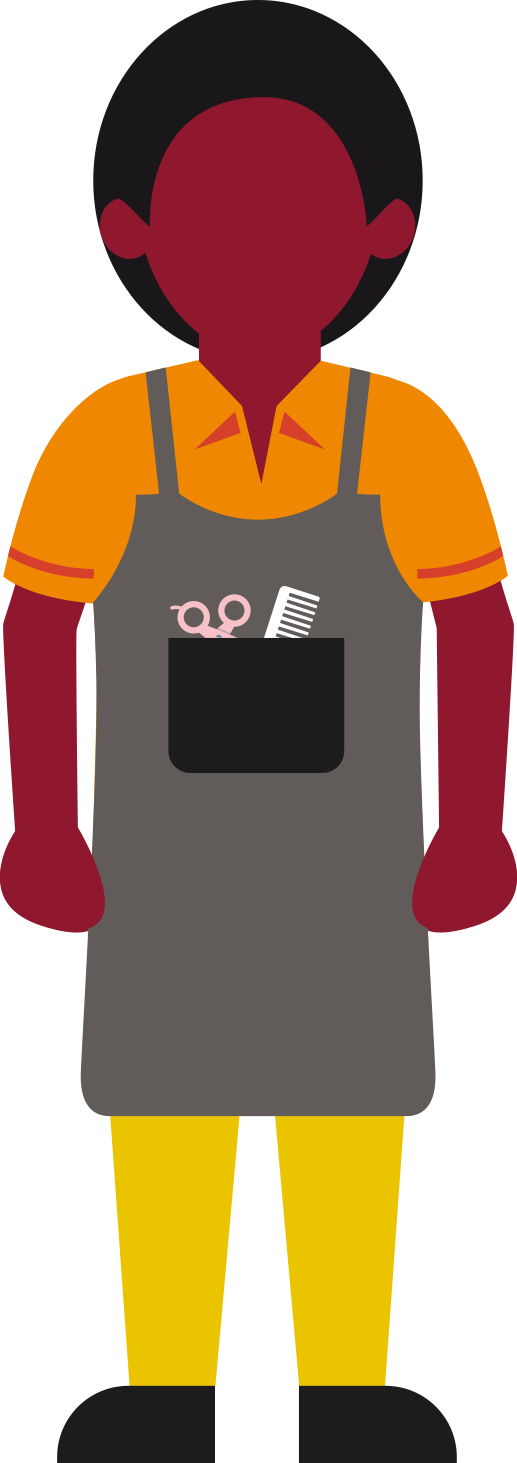 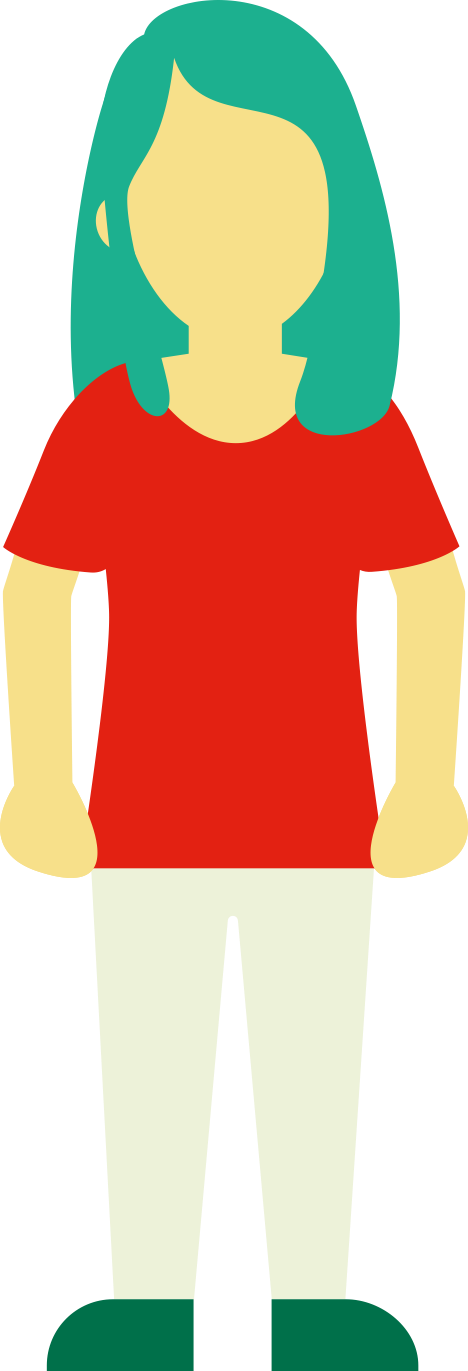 Aldrig
okej!
Provjobba gratis
Arbeta svart
Diskriminering
Sexuella trakasserier
Mobbning och trakasserier
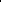 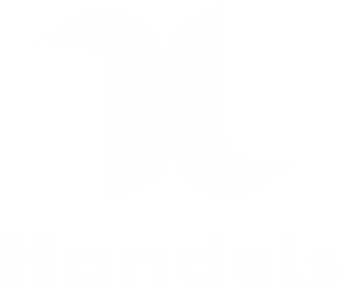 [Speaker Notes: Många unga hör av sig till facket och har råkat ut för att ha blivit tillfrågade om att ”provjobba” utan att få lön. Alltså jobba gratis. Ställ aldrig upp på det. Det är fel av en arbetsgivare att göra på det viset.  På frisörsidan räknas det inte som ”obetalt provjobb” om en person vill visa upp sitt arbete genom att tex ta med mamma eller en kompis och klippa hen.

Det finns en anledning till att vissa arbetsgivare är beredda att ta risken att åka dit för den olagliga handling det är att anställa ”svart”. Jobbar du ”svart” tar nämligen arbetsgivaren de pengar som annars hade gått till skatt, pension, sociala avgifter och mycket annat och stoppar dem i egen ficka. Du får längre lön och utsätts för osäkerhet och fara. Det är inte okej. 

Arbetsmiljö handlar både om den fysiska (skador) och psykiska (mobbing, stress med mera) arbetsmiljön. Det är arbetsgivarens ansvar att ha god arbetsmiljö på arbetsplatsen. Arbetsmiljölagen ska följas. Vi som anställda måste också ta hand om varandra. 

Diskriminering är inte okej. Diskrimineringslagen förbjuder diskriminering baserat på kön, könsöverskridande identitet eller uttryck, etnisk tillhörighet, religion eller annan trosuppfattning, funktionshinder, sexuell läggning och ålder.

Verktyg:
Arenas rollspel ”Loppet – ett spel om diskriminering”.]
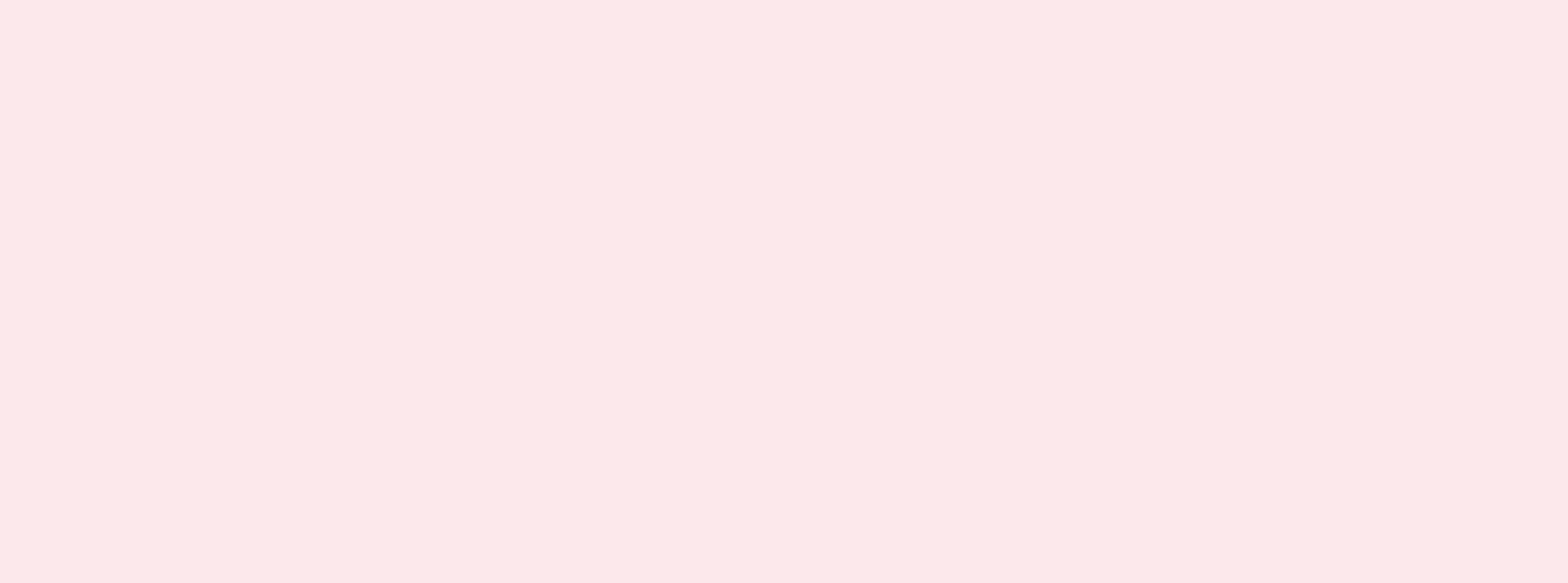 Din arbetsmiljö
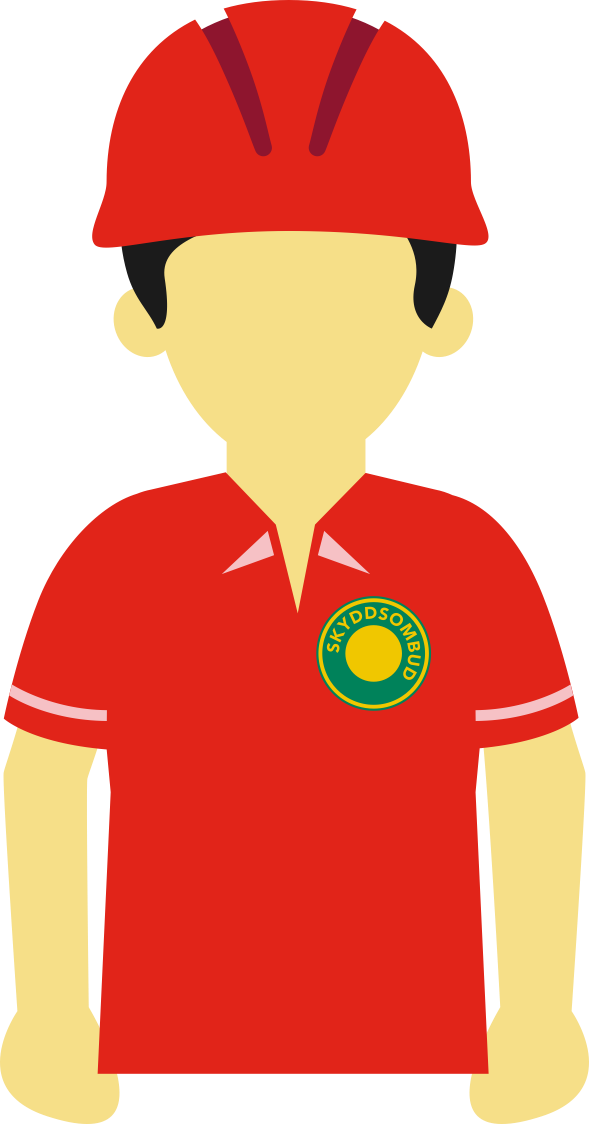 Skyddsombudet
• Utses av facket
• Kollar arbetsmiljön på jobbet
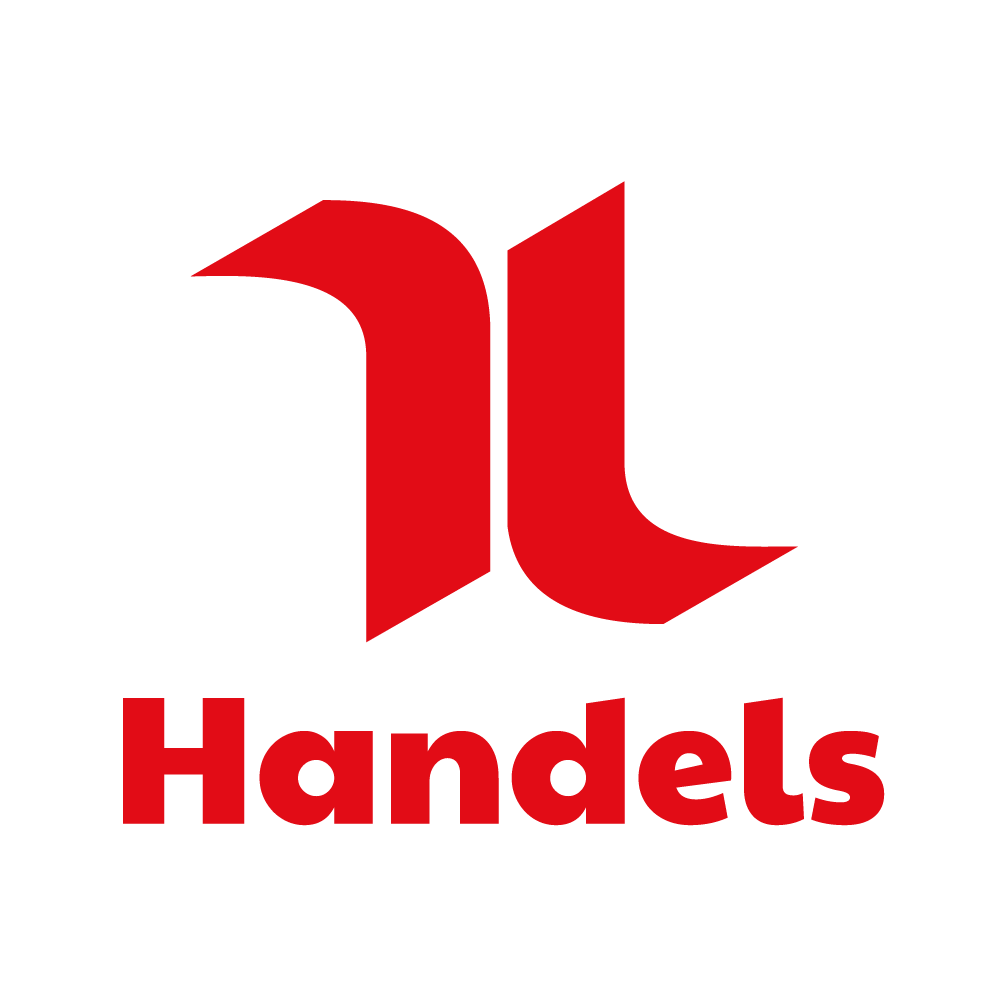 [Speaker Notes: På många arbetsplatser finns det lokala skyddsombud bland de anställda som du som anställd kan vända dig till. Det brukar vara fackligt aktiv personer som verkar för bra arbetsmiljö. Skyddsombud är ett viktigt fackligt uppdrag. 

Finns det inget lokalt skyddsombud på din arbetsplats kan du alltid vända dig till Handels för att komma i kontakt med ditt regionala skyddsombud. 

Det är arbetsgivarens ansvar att ha god arbetsmiljö på arbetsplatsen. Arbetsmiljölagen ska följas. 

Skyddsombudet finns till för att påverka arbetsgivaren, påtala brister och verka för god arbetsmiljö på arbetsplatsen. Ett skyddsombud kan stoppa arbetet på arbetsplatsen om arbetsmiljön anses så farlig att den kan ge allvarliga skador eller orsaka dödsfall.]
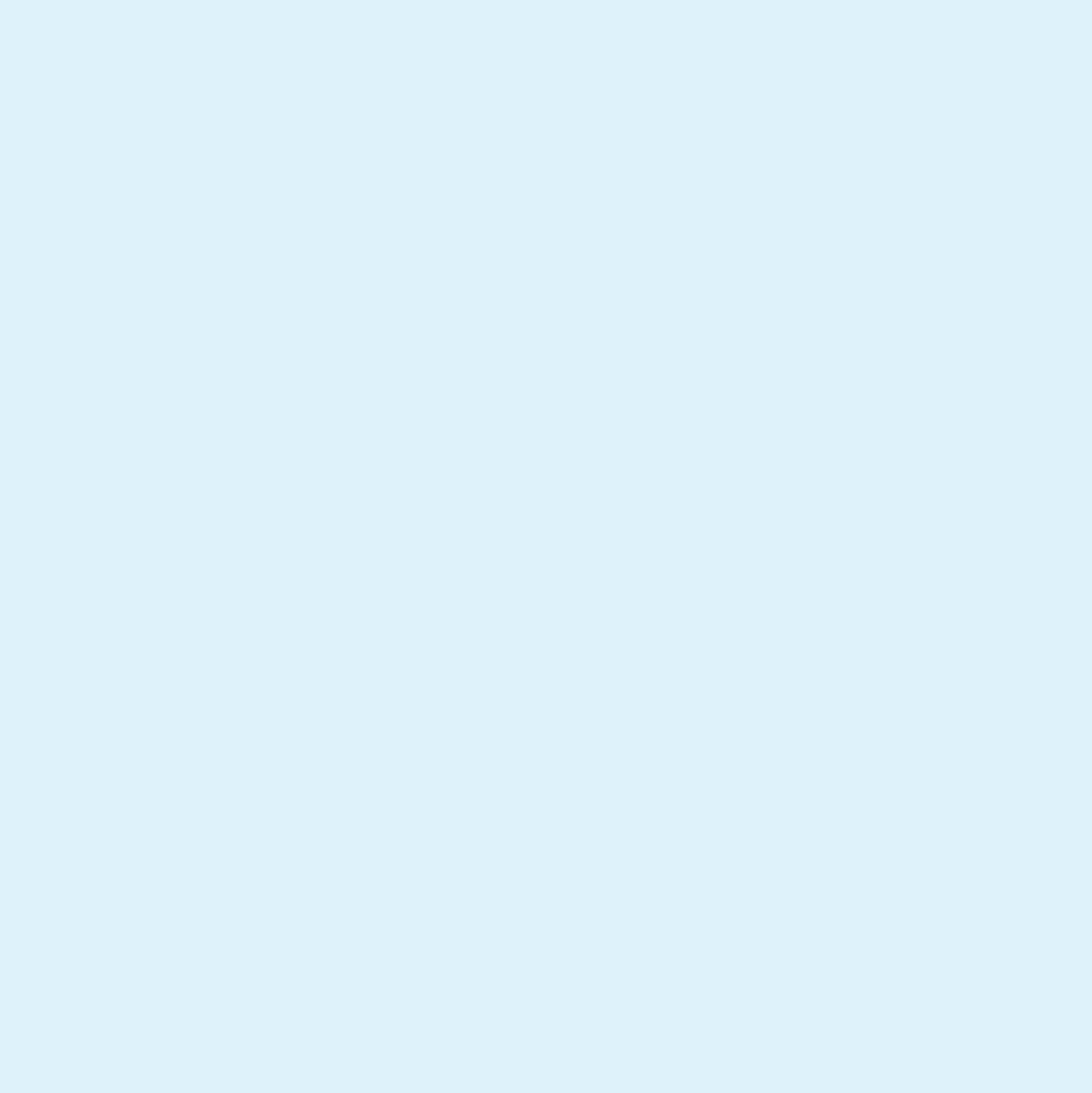 Frisörarbete är 
lika tungt för 
kroppen som industriarbete
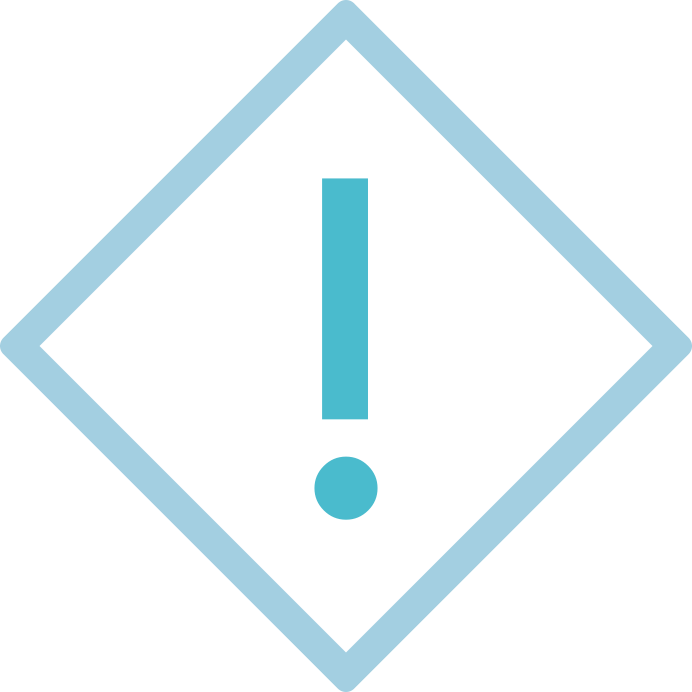 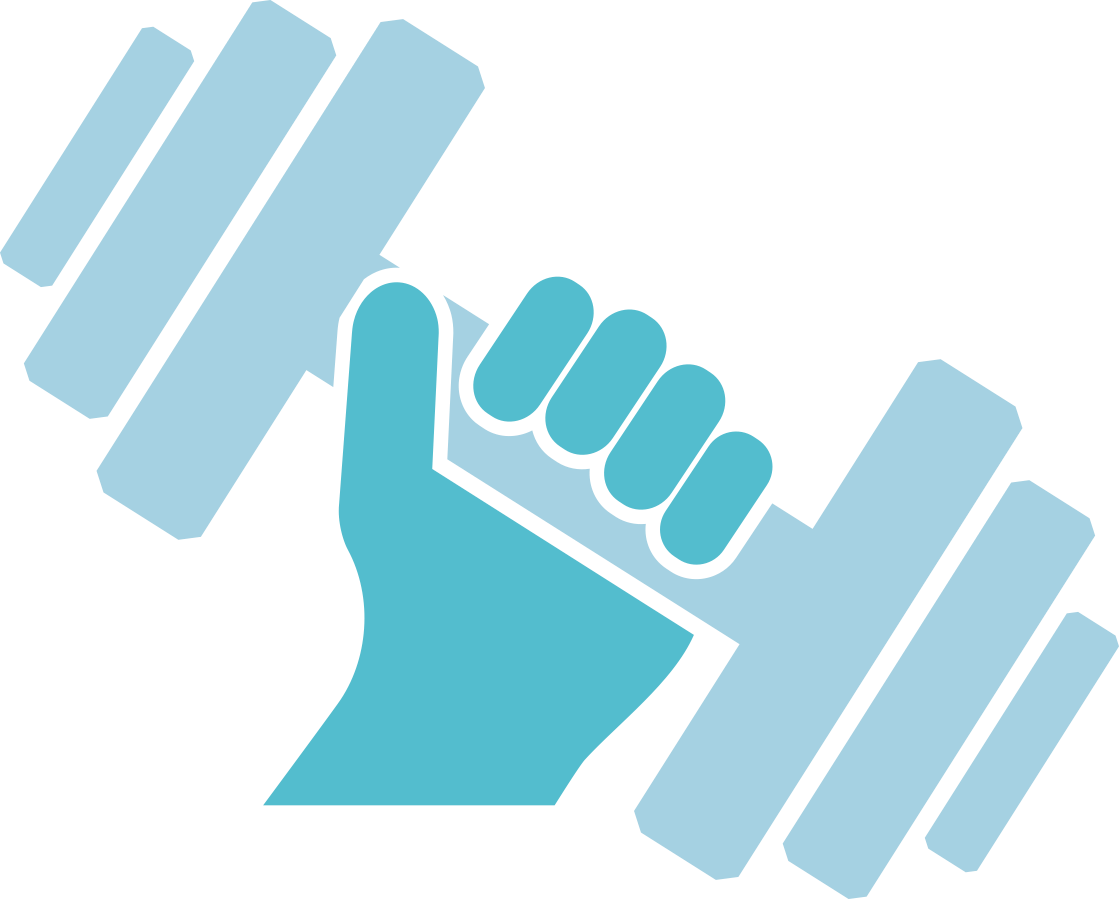 Ergonomiska problem är det vanligaste arbetsmiljöproblemet för frisörer.
       Dessutom:
Allergier och överkänslighet i såväl luftrör som hud 
Cancerrisk 
Kemikalier
Läs gärna mer på frisorensarbetsmiljoguide.se
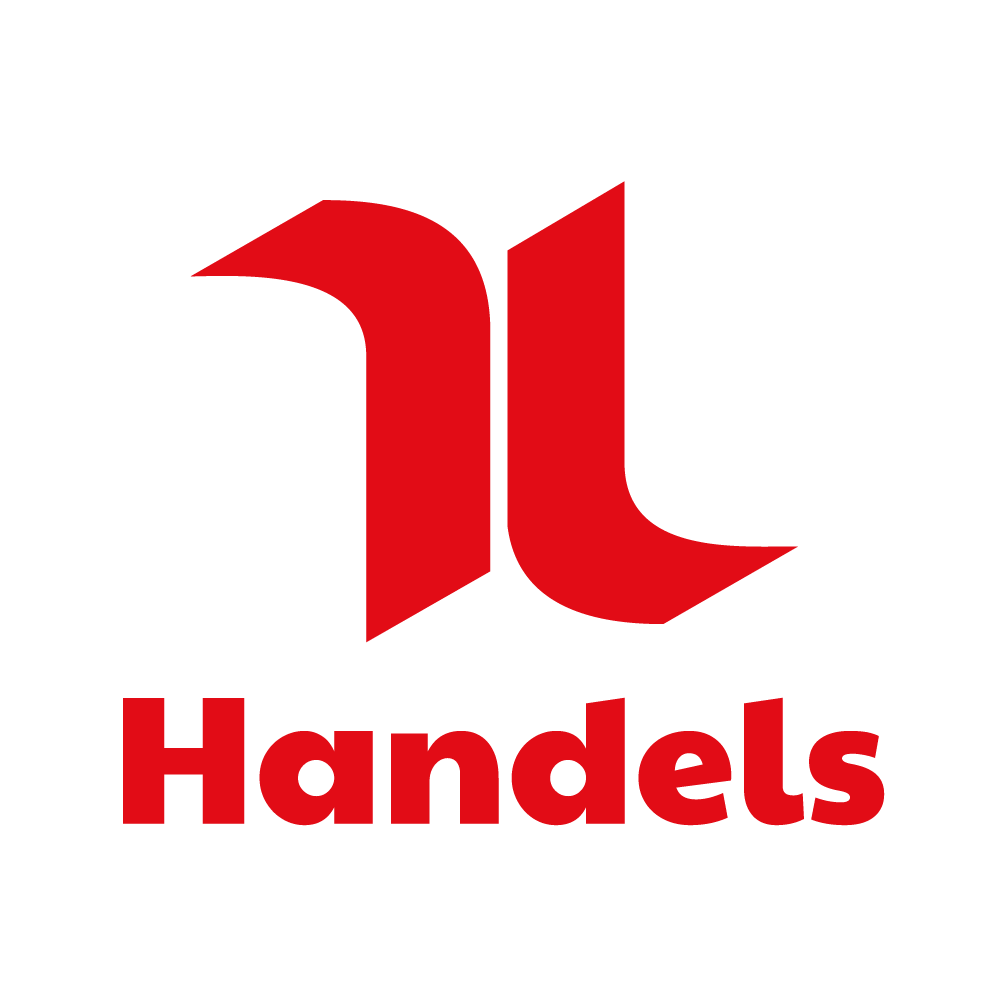 [Speaker Notes: Ergonomiska problem ett vanliga arbetsmiljöproblem för frisörer. Detta på grund av monotona klipprörelser med handen, överkroppsbesvär av arbete med armarna över axelhöjd, besvär i fötter och ben av stående och gående på hårt underlag.

Dessutom:
Allergier och överkänslighet i såväl luftrör som hud på grund av kemikalier i hårfärgmedel, permanentvätska, blekningsmedel etc. Huden är också extra utsatt på grund av våtarbete vid hårtvätt och nickelallergi.

Cancerrisk på grund av hårfärger (aromatiska aminer) och andra kemikalier (främst urinblåsa, lungor, blodcancer).

Kemikalier (med förmodad hormonell påverkan) som hämmar fosterutvecklingen och gör att frisörer föder mindre barn. Man ska ha handskar. 

Handels arbetar mycket aktivt för att förbättra arbetsmiljön. Vi påverkar och samarbetar också med arbetsgivare att få dem att förbättra sitt arbetsmiljöarbete. 

Verktyg:Arbetsmiljöverkets folder ”Bra arbetsmiljö för frisörer”.
Handels och Frisörföretagarnas folder ”Frisörernas arbetsmiljö”.]
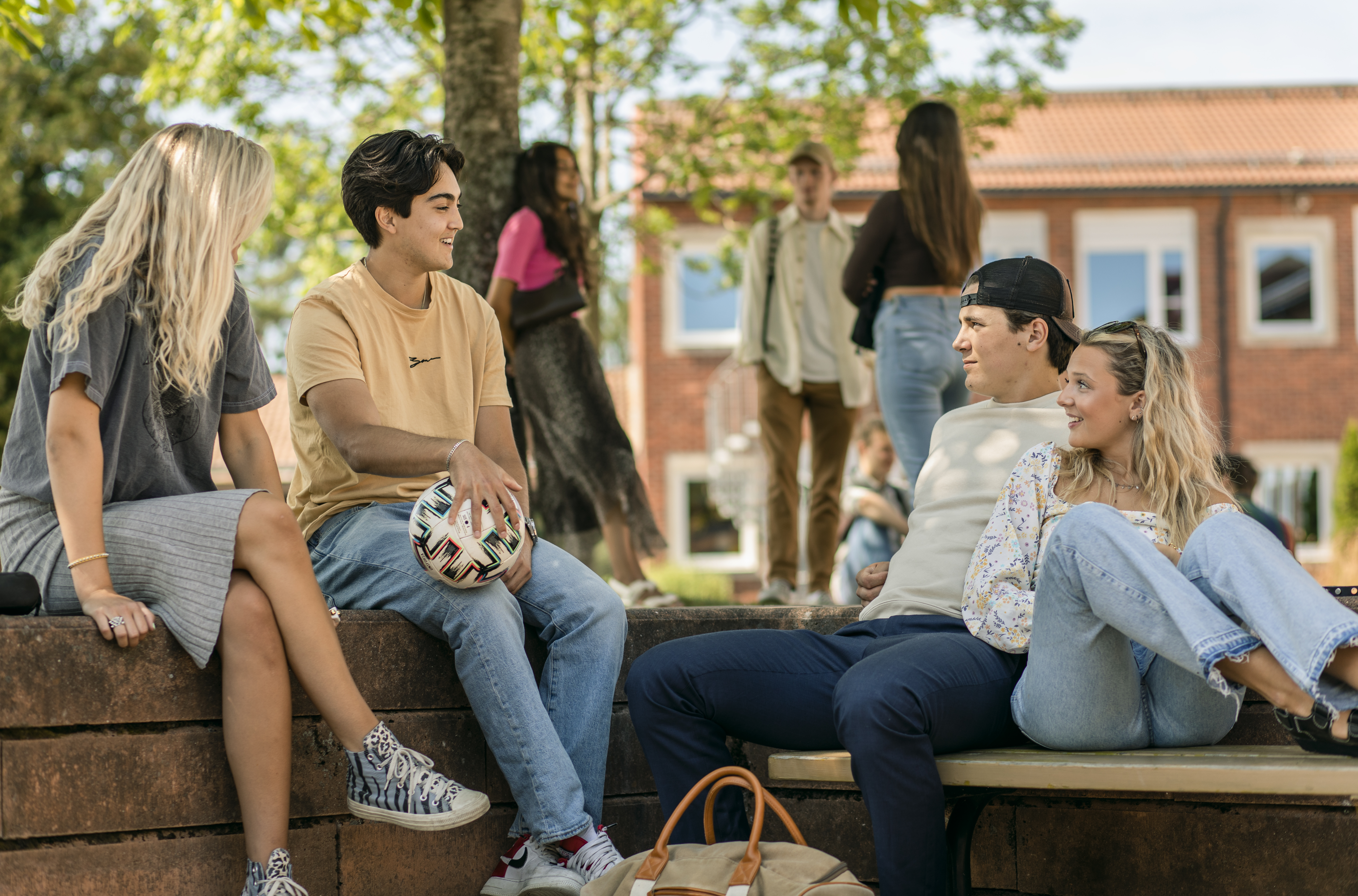 Stark tillsammans
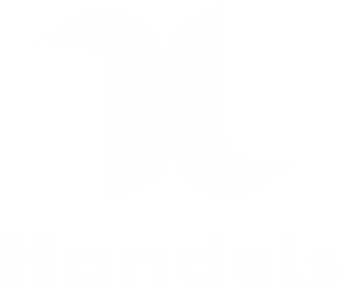 [Speaker Notes: Vi behöver ännu fler unga medlemmar som väljer att engagera sig. Det är pepp att vara ungdomsaktiv i Handels.

Engagera dig lokalt
På alla Handels lokala avdelningar finns aktiv ungdomsverksamhet som drivs av unga och engagerade medlemmar. Vi organiserar och aktiverar fler i facket, håller skolinformationer i gymnasiet, arrangerar mötesplatser, kämpar för trygga jobb och mycket annat. En kan inte göra allt men alla kan göra något.

Ungdomskurser
Ett bra första steg är att gå en kurs. Handels skickar varje år många unga medlemmar på LO:s gemensamma ungdomskurser. Kurserna ger en bra förståelse för fackligt arbete och arbetarrörelsens kamp för jämlikhet. Handels och LO står för alla kostander. 

Eleverna behöver inte tveka inte att kontakta Handels Direkt eller den lokala avdelning för att engagera sig eller anmäla sig till kurs. 
Eller prata med dig som skolinformatör om det.]
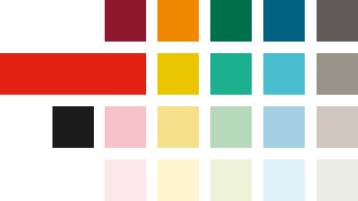 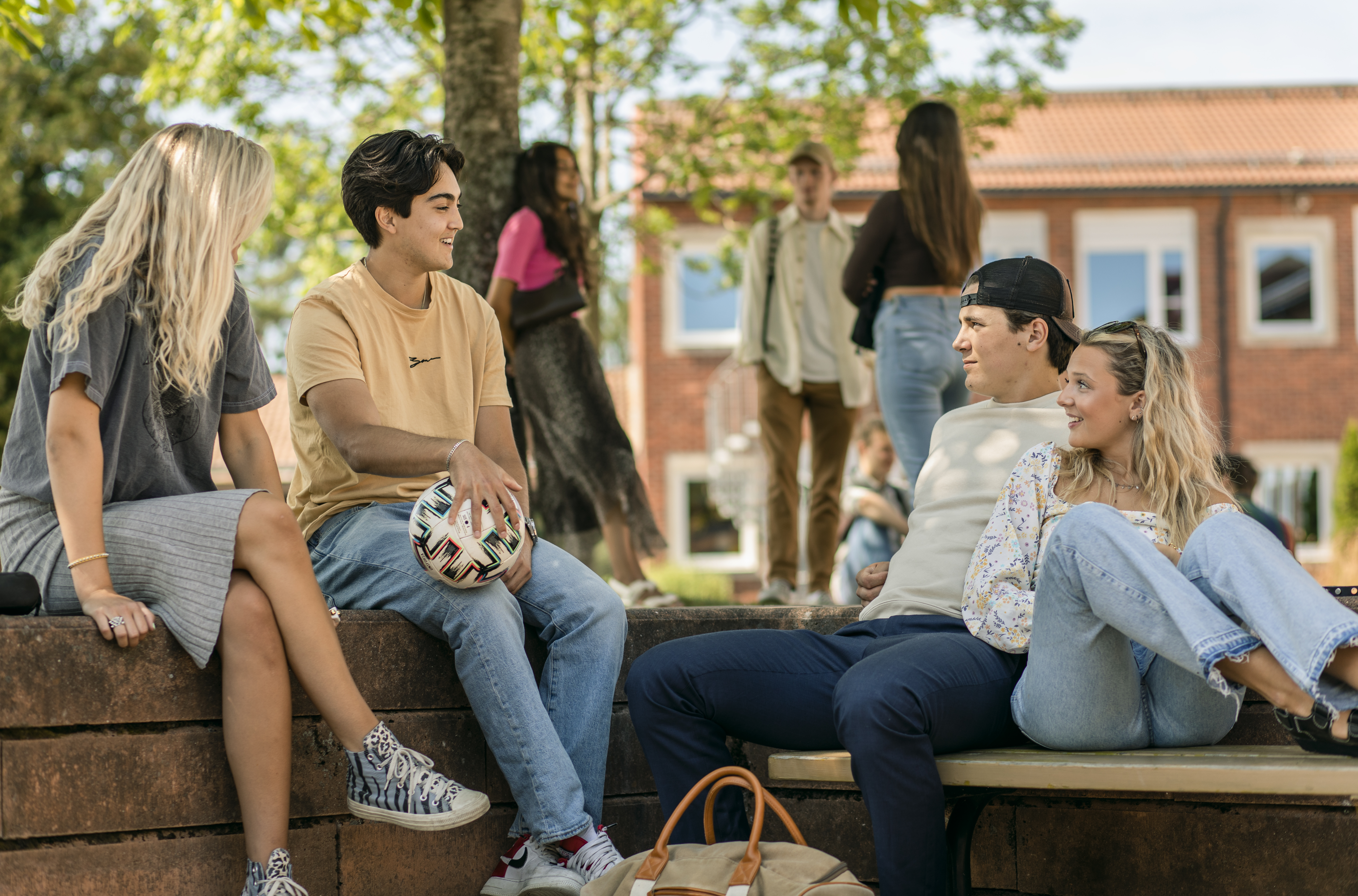 Stark tillsammans
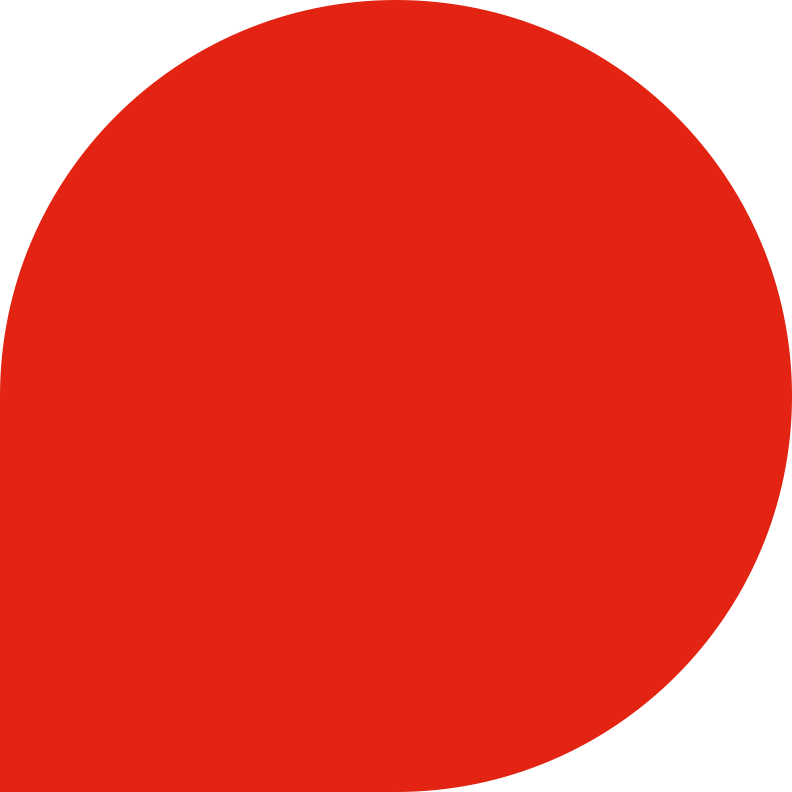 Engagera dig 
– bli aktiv i 
Handels!
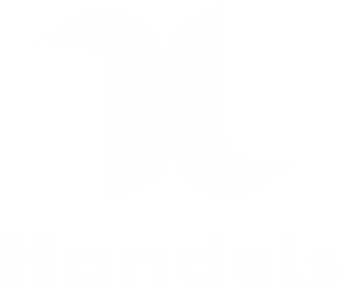 [Speaker Notes: Vi behöver ännu fler unga medlemmar som väljer att engagera sig. Det är pepp att vara ungdomsaktiv i Handels.

Engagera dig lokalt
På alla Handels lokala avdelningar finns aktiv ungdomsverksamhet som drivs av unga och engagerade medlemmar. Vi organiserar och aktiverar fler i facket, håller skolinformationer i gymnasiet, arrangerar mötesplatser, kämpar för trygga jobb och mycket annat. En kan inte göra allt men alla kan göra något.

Ungdomskurser
Ett bra första steg är att gå en kurs. Handels skickar varje år många unga medlemmar på LO:s gemensamma ungdomskurser. Kurserna ger en bra förståelse för fackligt arbete och arbetarrörelsens kamp för jämlikhet. Handels och LO står för alla kostander. 

Eleverna behöver inte tveka inte att kontakta Handels Direkt eller den lokala avdelning för att engagera sig eller anmäla sig till kurs. 
Eller prata med dig som skolinformatör om det.]
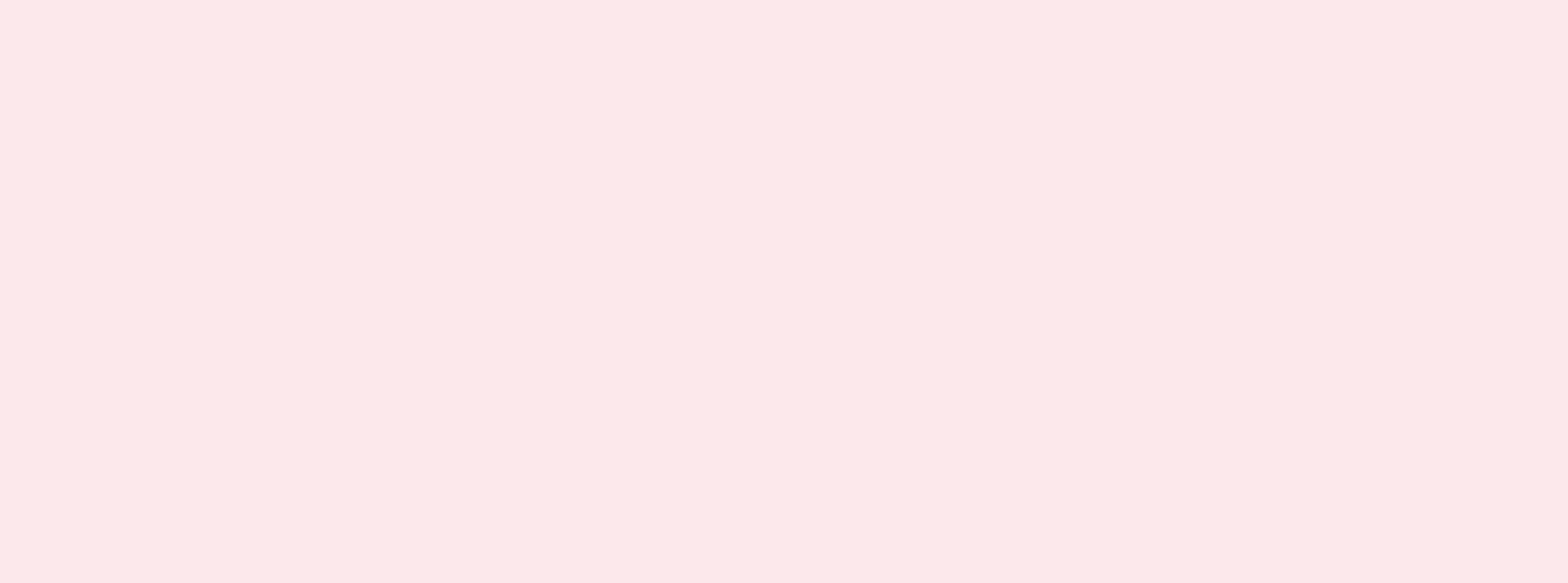 Elevmedlemskap –
För din trygghet på arbetsplatsen
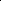 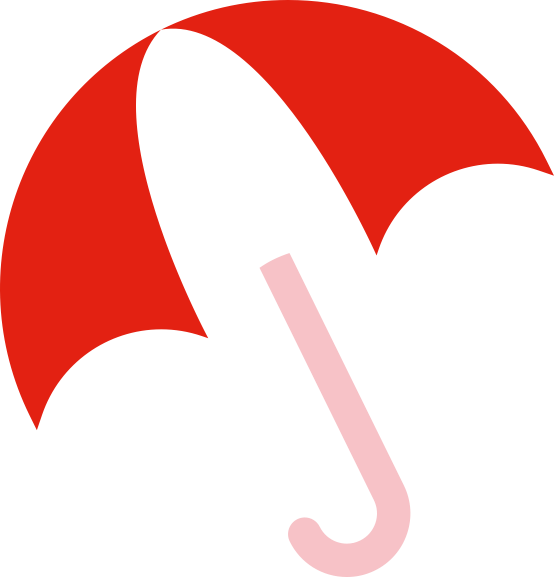 Alla som går gymnasiets försäljning- och serviceprogram (tidigare kallat handels- och administrationsprogram) eller hantverksprogram – t ex florist, frisör, stylist, skönhetsvård och textil/mode/design – kan bli elevmedlemmar i Handels. Det gäller också likvärdig gymnasial vuxen- eller yrkesutbildning 
Det är helt gratis
Som elevmedlem har du facket i ryggen när du är ute på praktik och jobbar extra
Du får facklig rådgivning från Handels Direkt, 0771-666 444
Du kan få förhandlingshjälp
Du kan gå på facklig utbildning och får vår medlemstidning Handelsnytt
Efter avslutade studier kontaktar vi dig med viktig information om vad du ska tänka på som ny på arbetsmarknaden
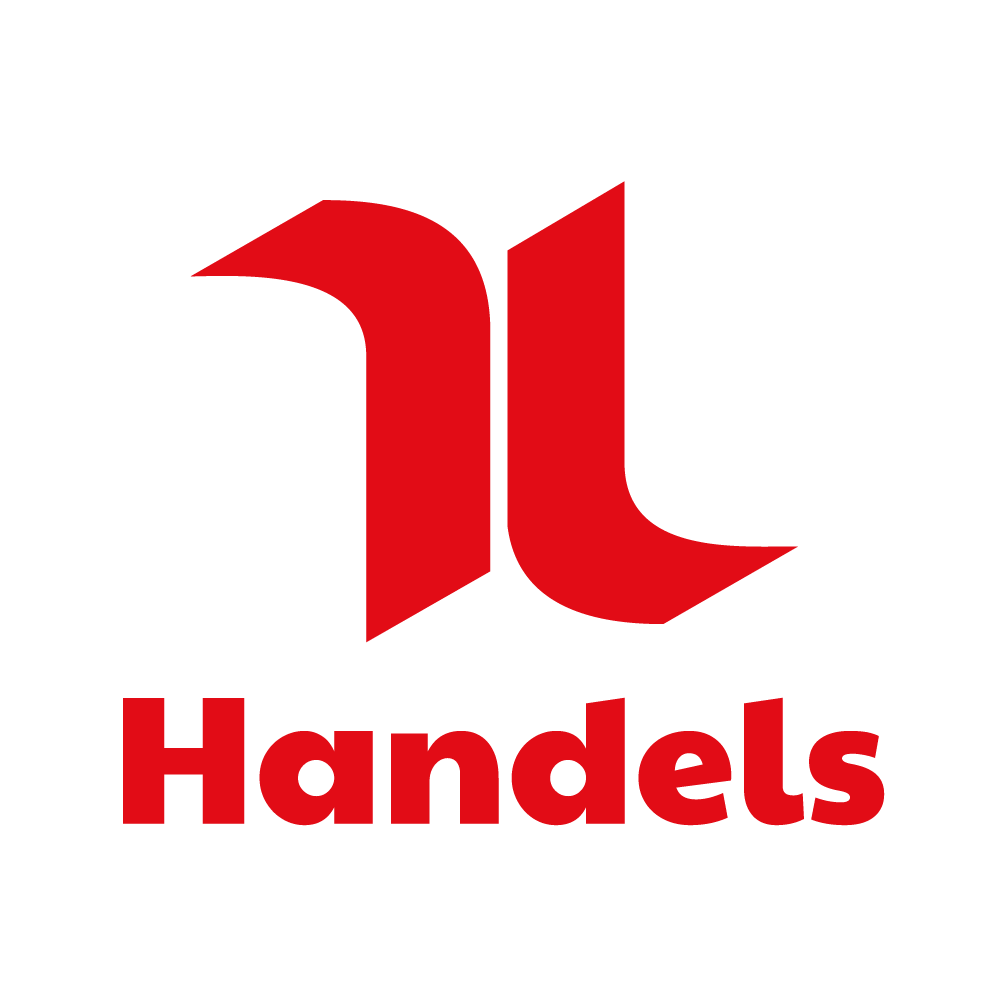 [Speaker Notes: Det är väldigt viktigt för eleverna att de blir eller är elevmedlemmar. Dessutom är det väldigt förmånligt. 

De som läser våra branschinriktade utbildningar kommer praktisera (arbetsplatsförlagt lärande, APL)) länge på arbetsplatser i våra branscher. Då är det såklart lika viktigt för dem att vara medlemmar som för andra anställda på arbetsplatserna. 
Hjälp eleverna att fylla i inträdesansökan genom att förklara hur de går till väga för att fylla i den, steg för steg. Samla in inträdesansökningarna efter skolinformationen och lämna till din avdelning. 

Alla som läser branschinriktade utbildningar kan bli elevmedlemmar i Handels. Alltså exempelvis Försäljning och Serviceprogrammet (Handels- och administrationsprogrammet) och olika hantverksprogram på gymnasiet samt andra branschinriktade vuxenutbildningar.
Det är helt gratis.Jobbar du extra inom Handels under tiden du studerar på ett högskoleförberedande program kan du också bli elevmedlem!

Elevmedlem har facket i ryggen. Det är bland annat en viktig trygghet vid praktik och extrajobb. 
Elevmedlemmar kan gå facklig utbildning och vi skickar vår medlemstidning Handelsnytt som kommer ut 8 gånger om året. 
Efter avslutade studier kontaktar vi dem med viktig anpassad information om vad är viktigt att tänka på som ny på arbetsmarknaden. Elevmedlemmen väljer själv om hen vill fortsätta vara medlem efter sin examen, när vi ringer upp. 
Som elevmedlem kan de alltid kontakta vår fackliga rådgivning Handels Direkt på 0771- 666 444, alla vardagar.]
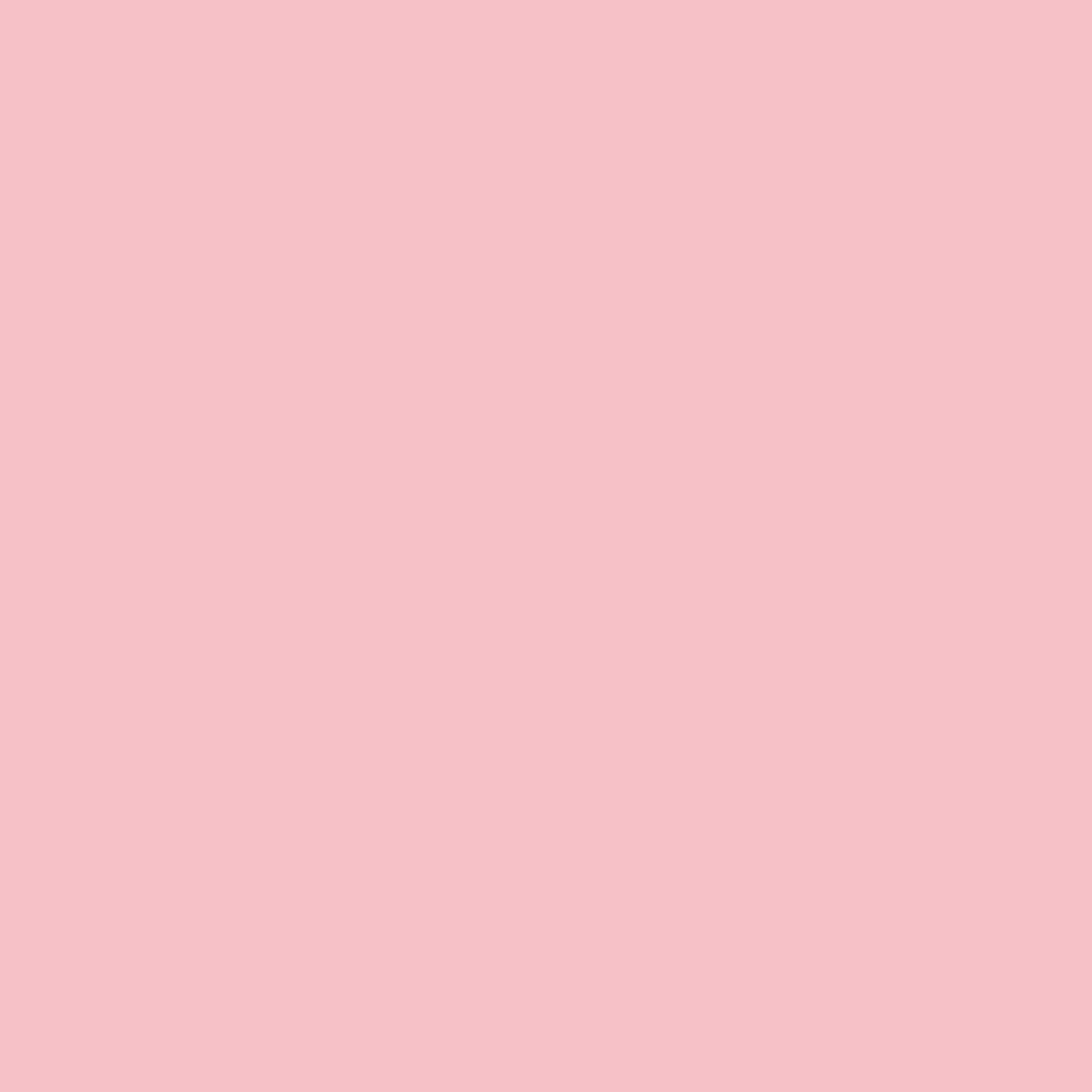 Tack för att du lyssnade!
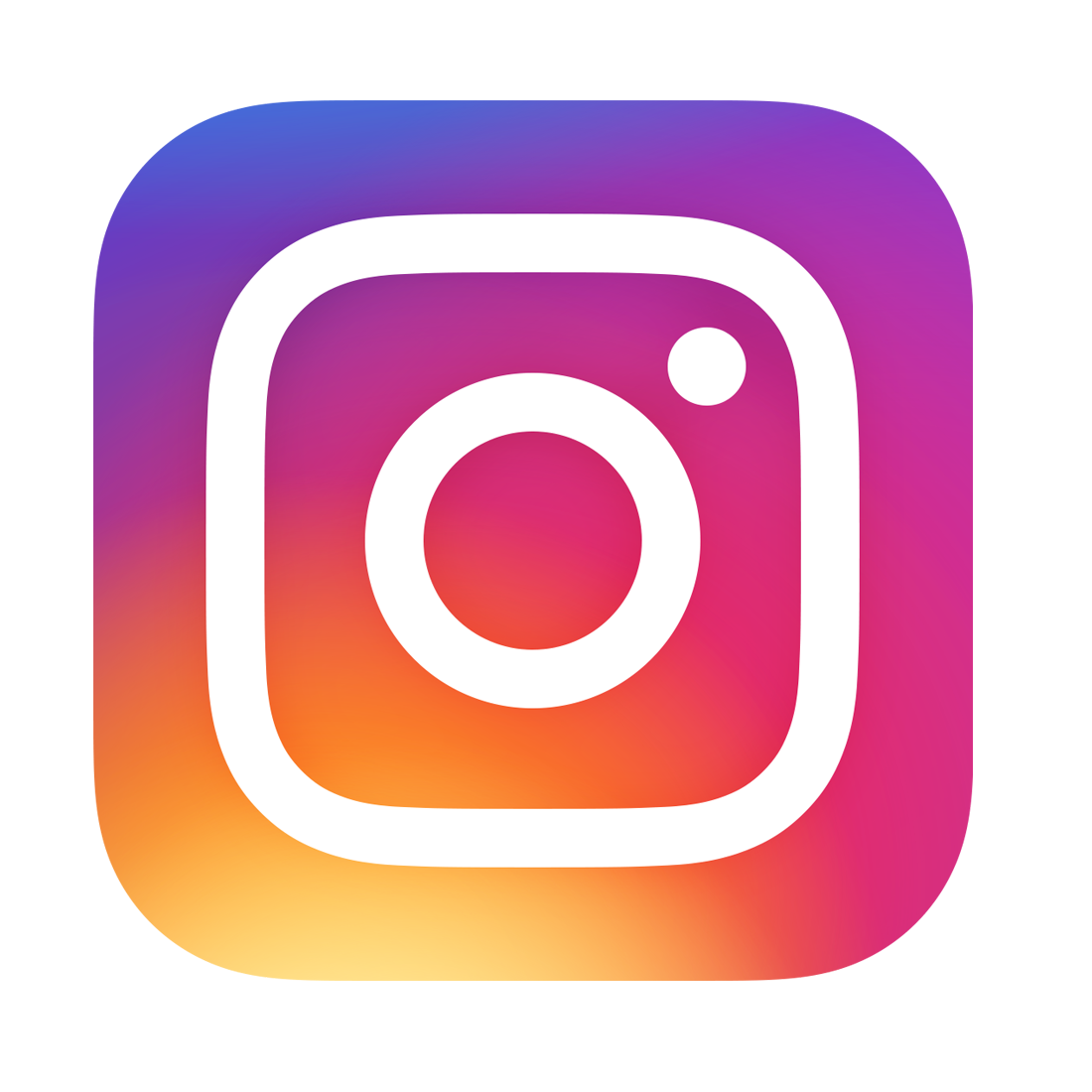 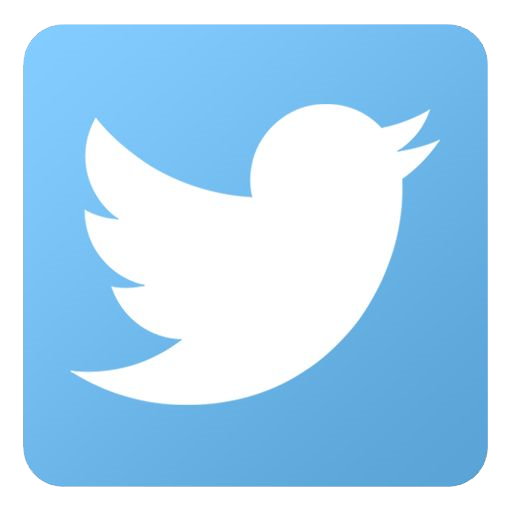 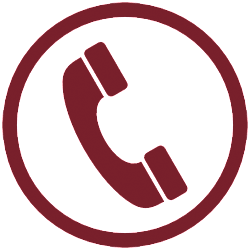 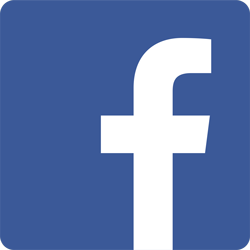 Handels Direkt: 0771-666 444Webb: Handels.seFacebook: Handelsanställdas förbund
Instagram: handelsfacket
Twitter: @Handels_facket
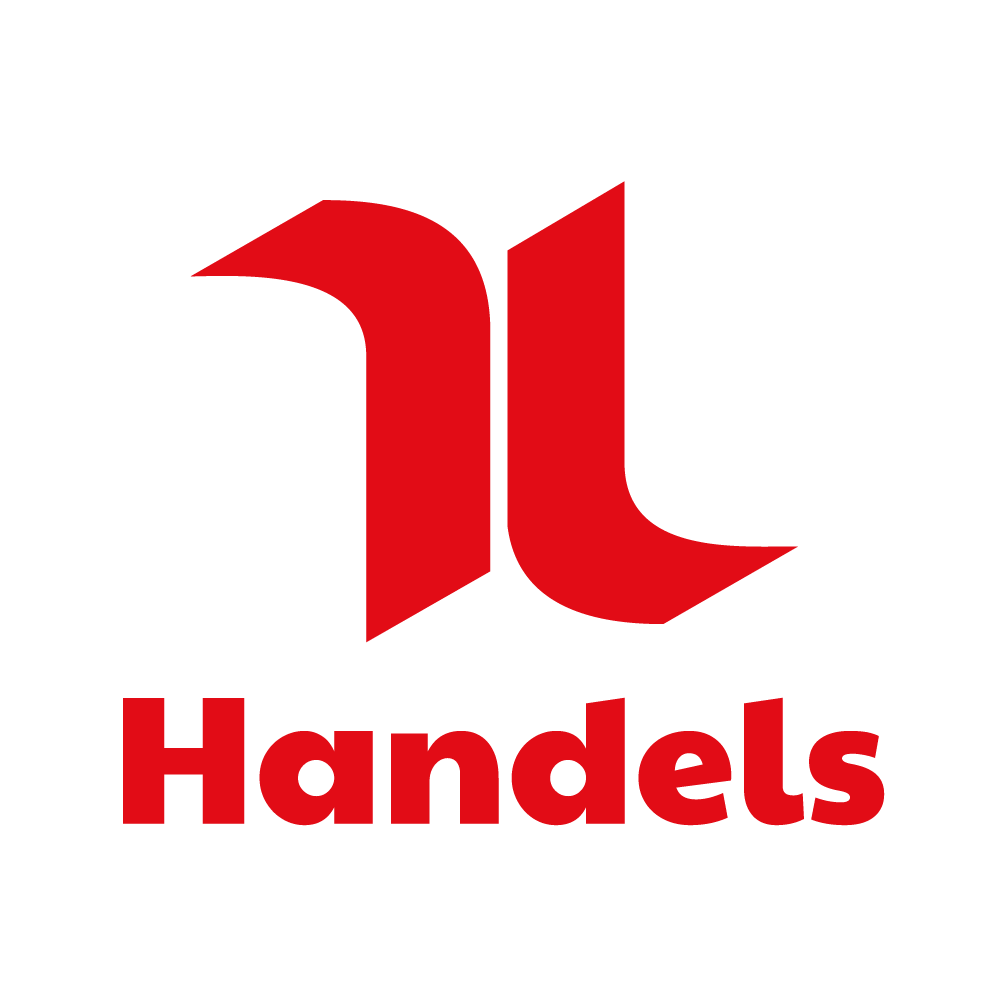 [Speaker Notes: Berätta om hur man kommer i kontakt med Handels. 

Påminn om vikten av att bli elevmedlem. Samla in inträdesansökningarna för elevmedlemskap. 

Berätta att alla elevmedlemmar kan höra av sig till vår fackliga rådgivning för att få hjälp och råd.

Avslutning
Tacka för att du fick komma och berätta om Handels och vad det är viktigt att tänka på när man jobbar. 

När eleverna gått så tacka läraren och ge hen Handels folder om att
boka skolinformation och fråga om läraren har kollegor som har andra klasser
med inriktning mot våra branscher och be hen ge foldern till dem.
 
Säg att vi självklart gärna kommer tillbaka.]